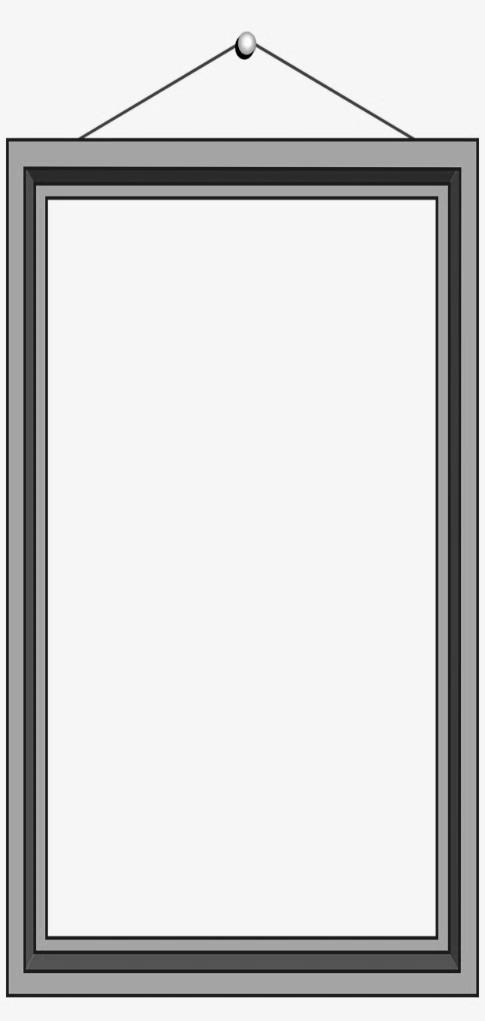 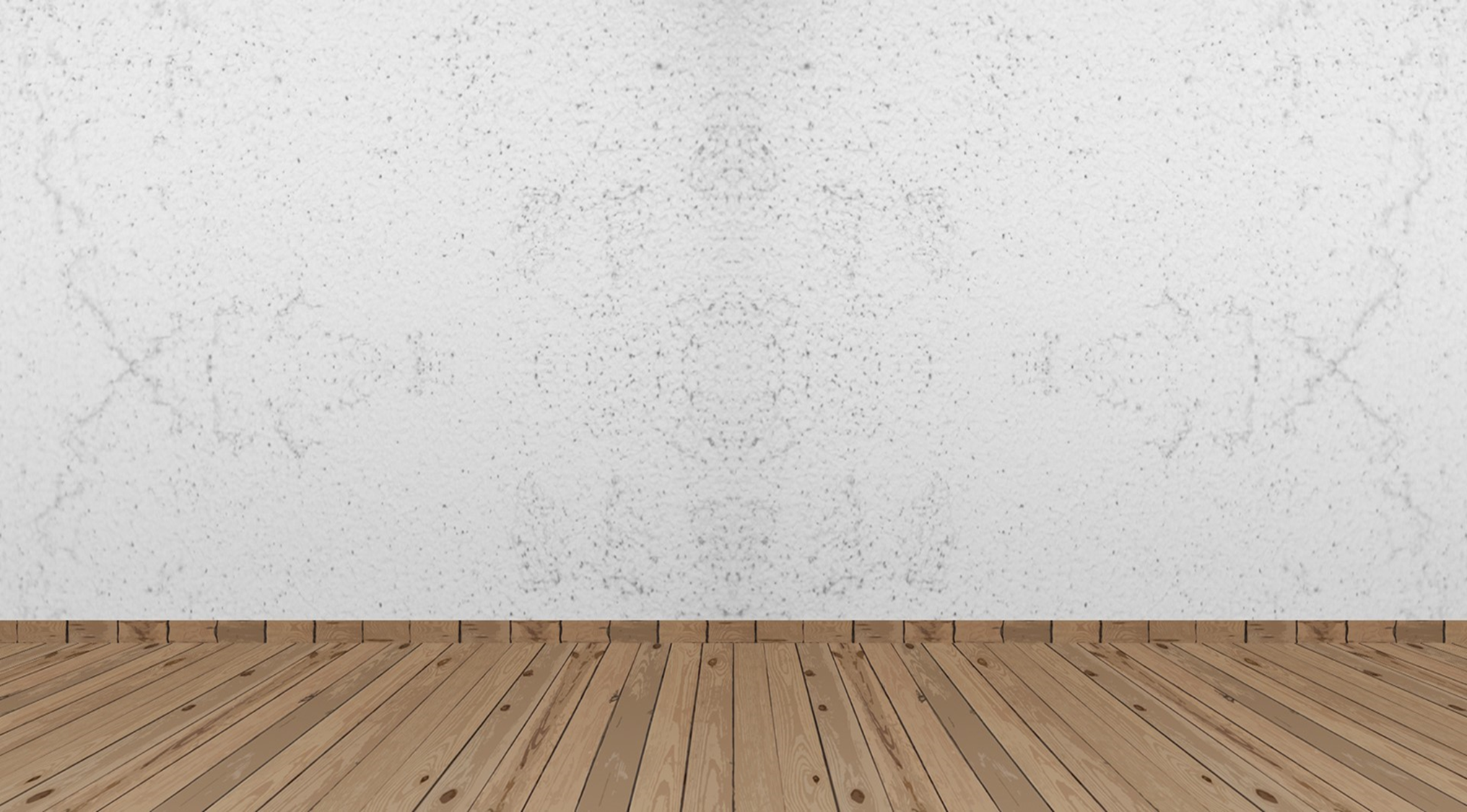 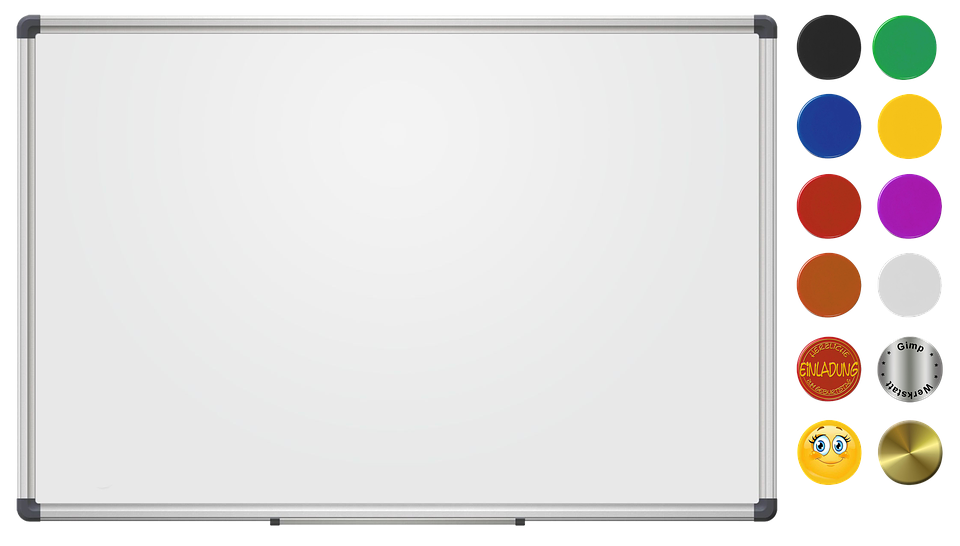 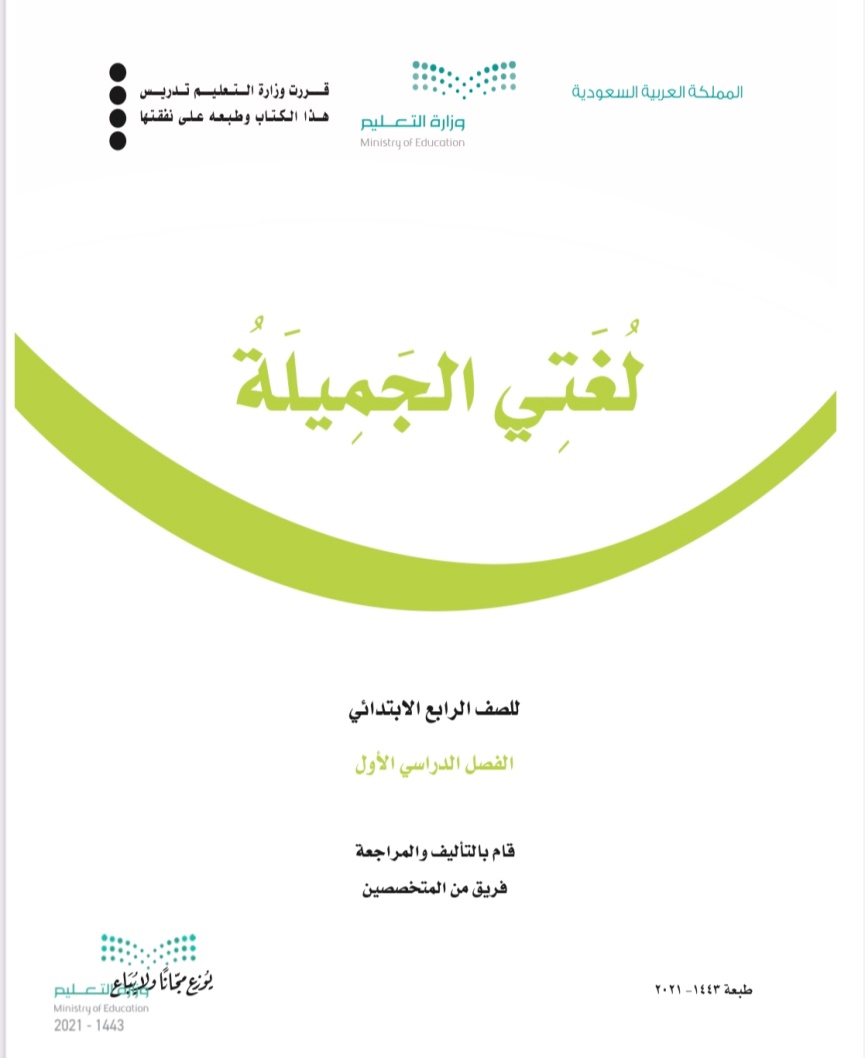 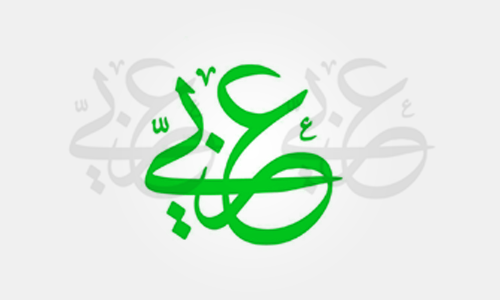 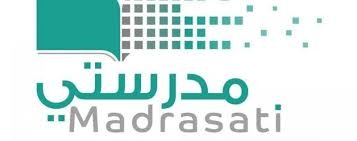 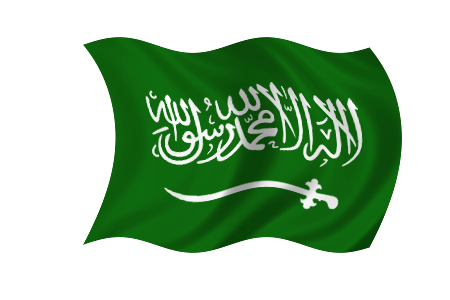 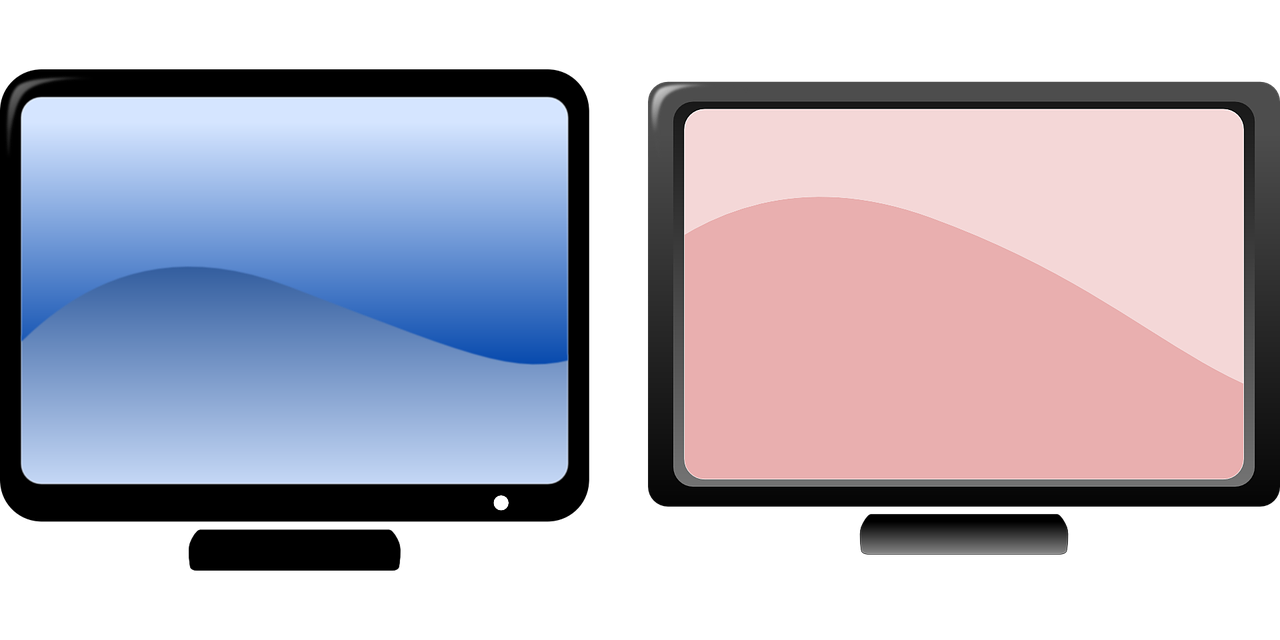 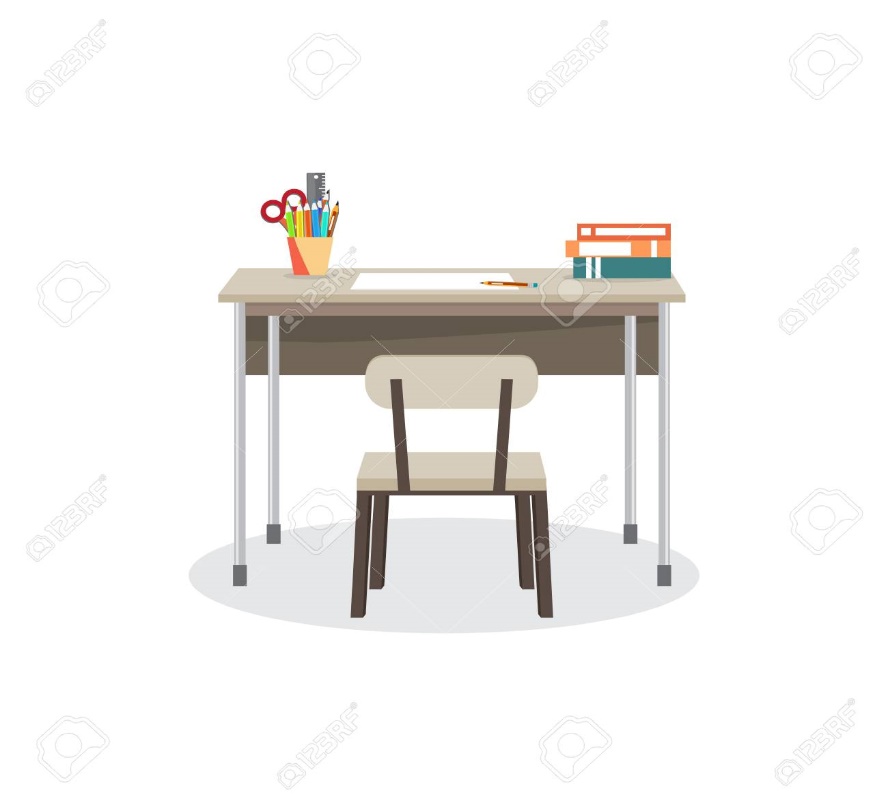 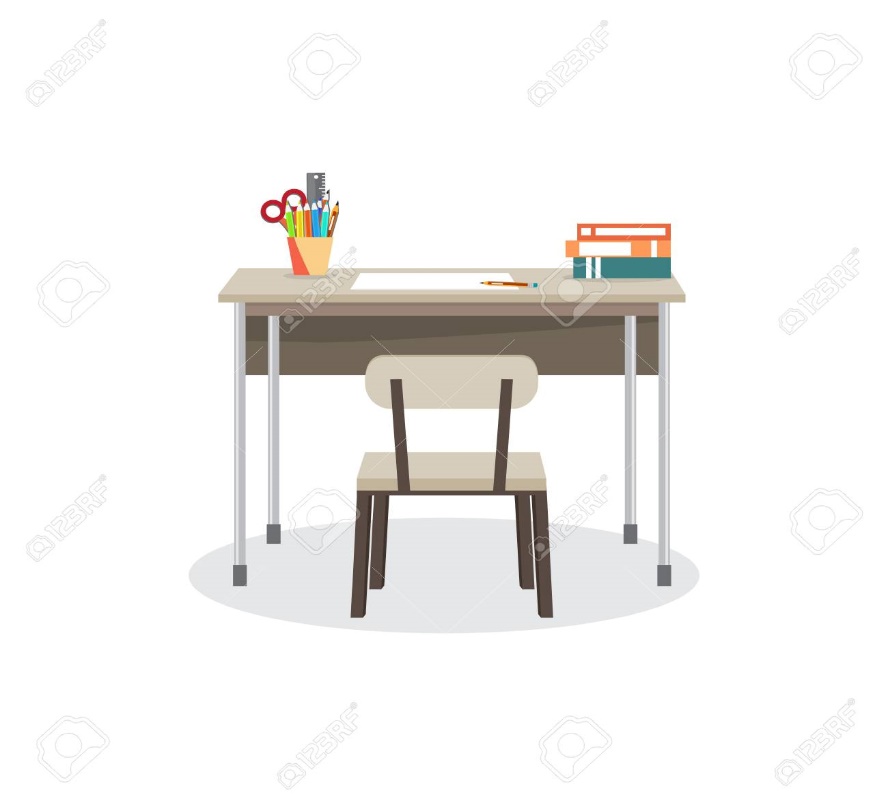 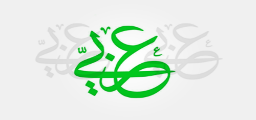 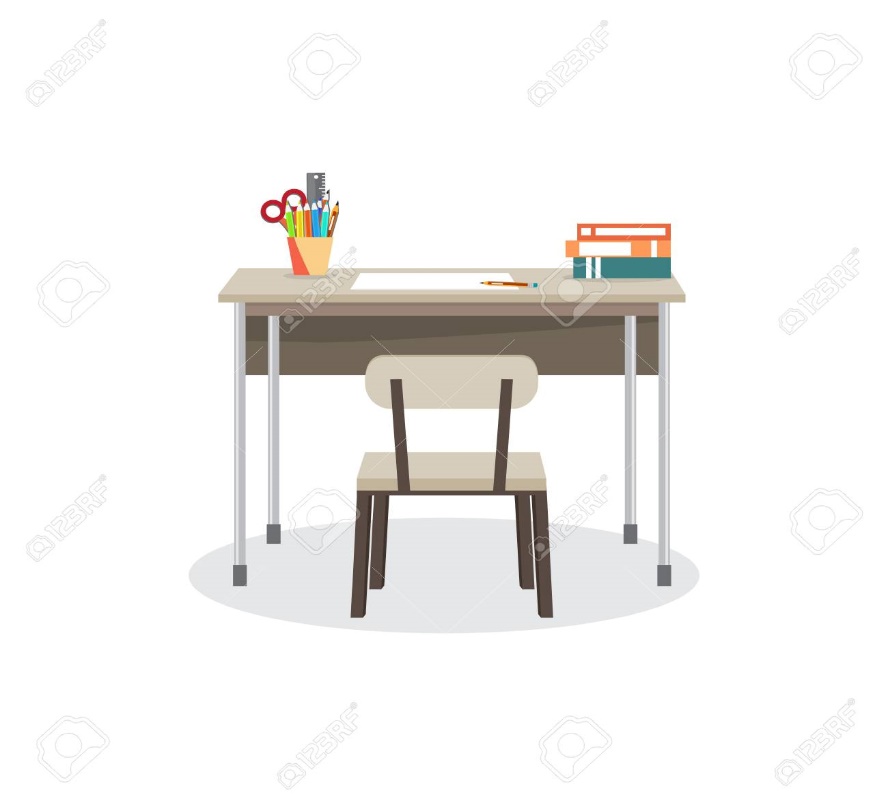 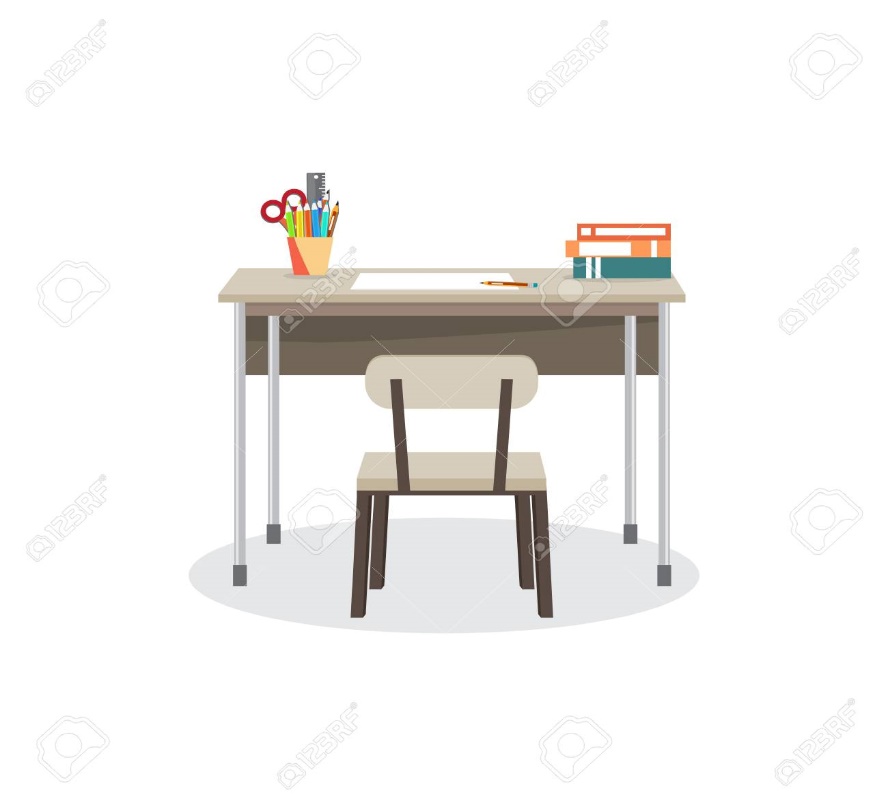 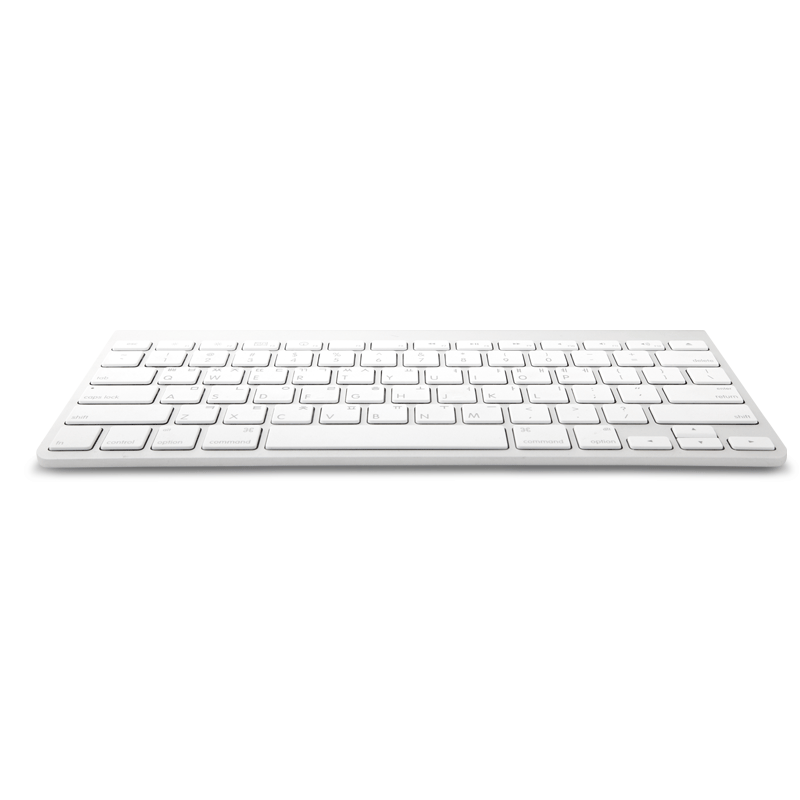 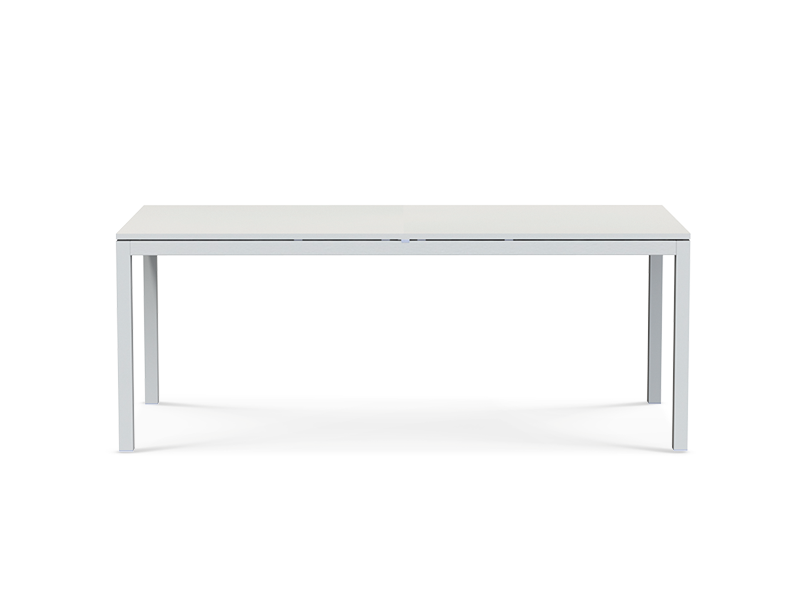 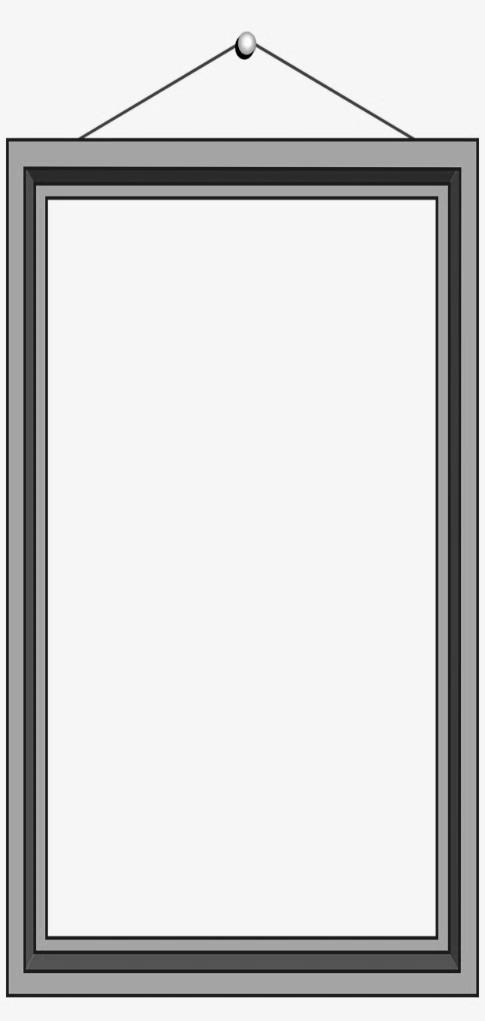 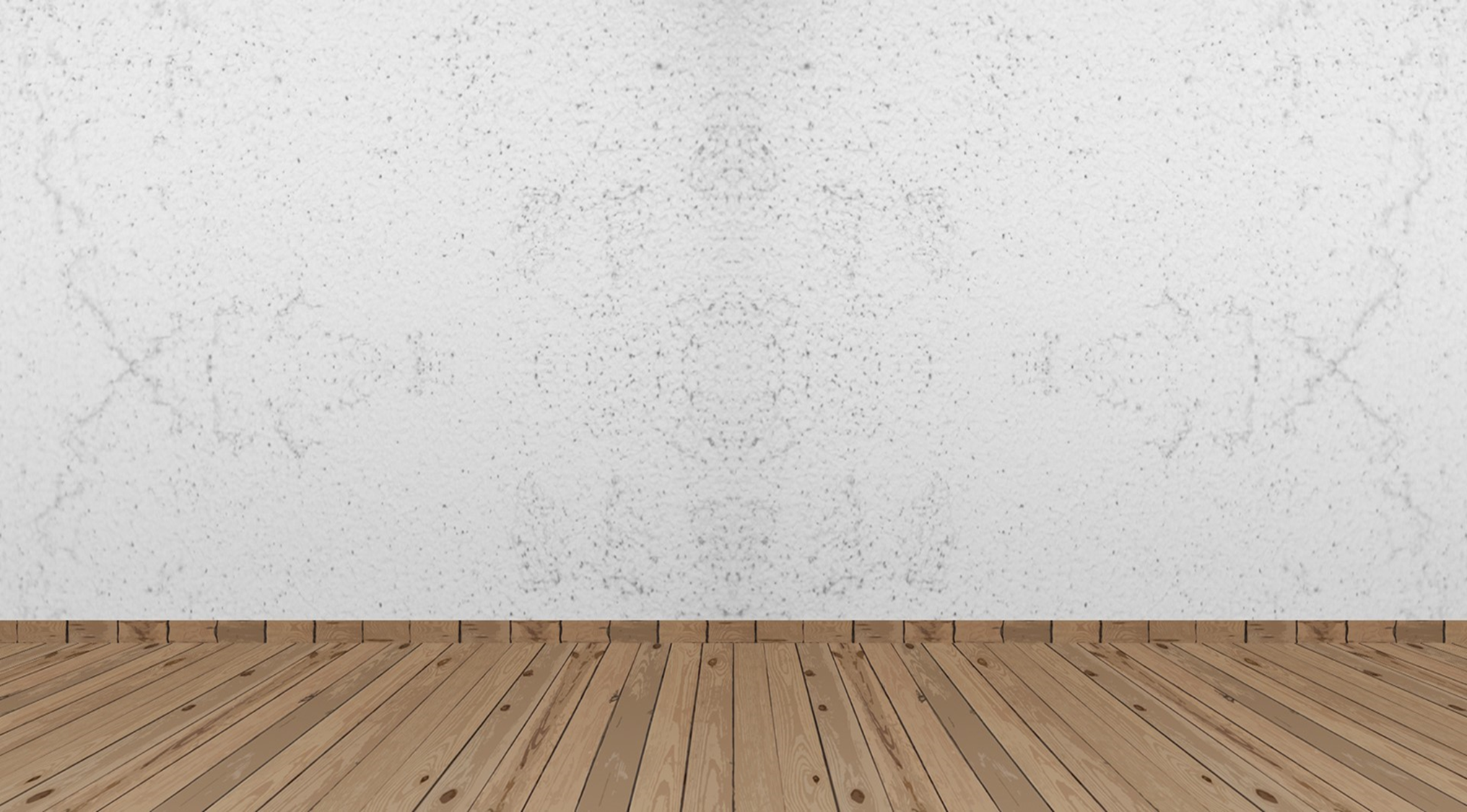 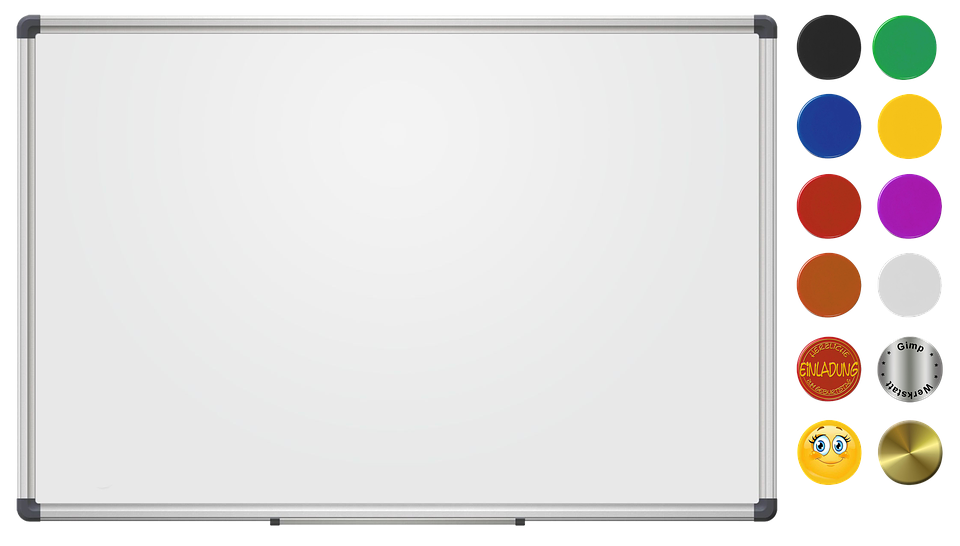 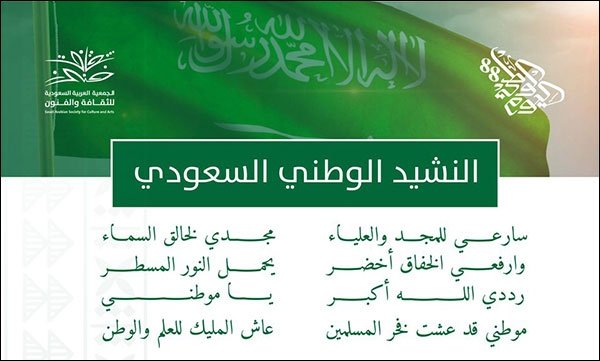 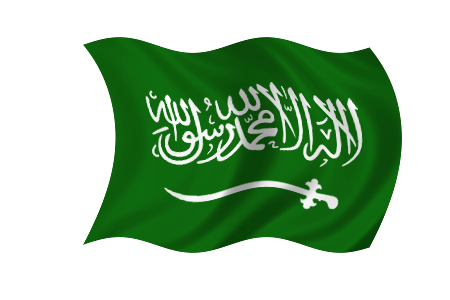 النشيد                  الوطني السعودي
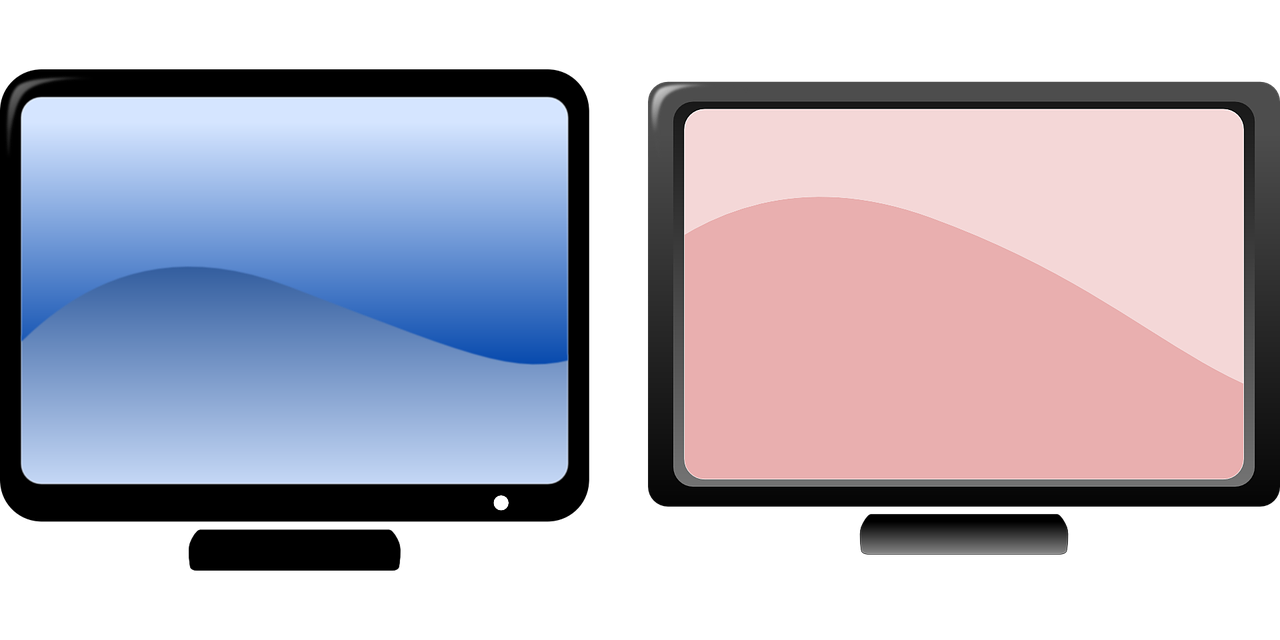 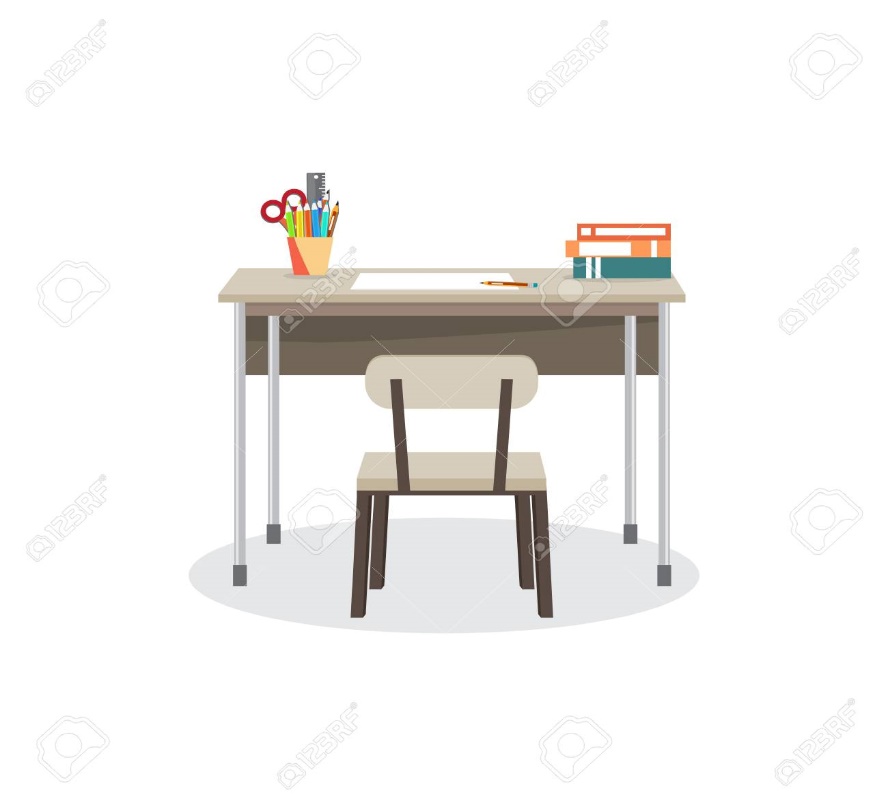 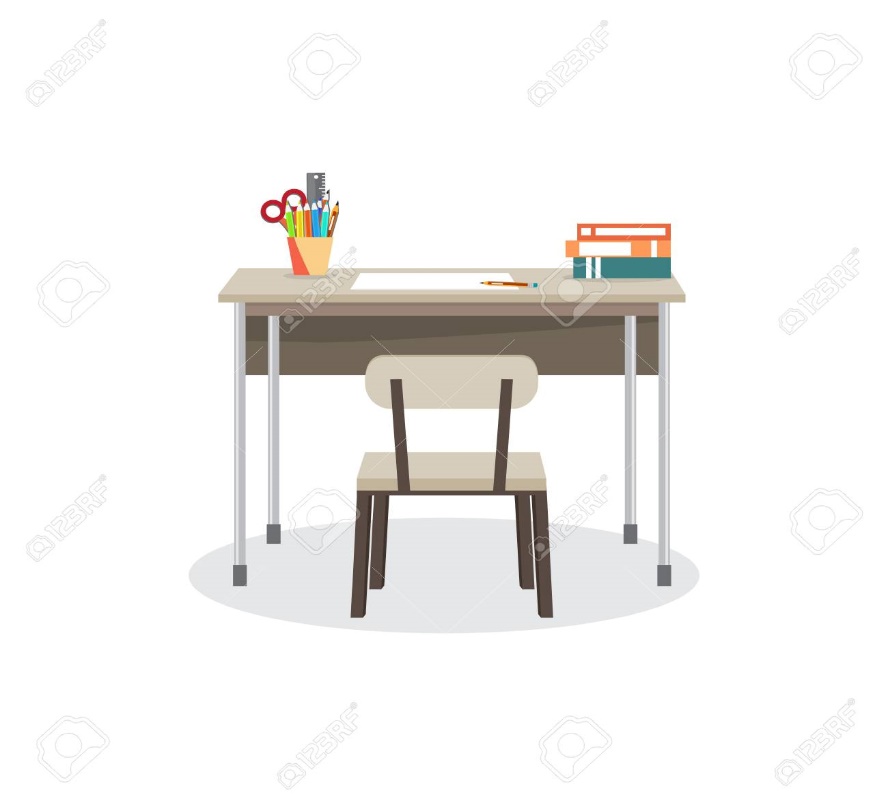 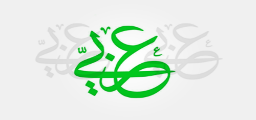 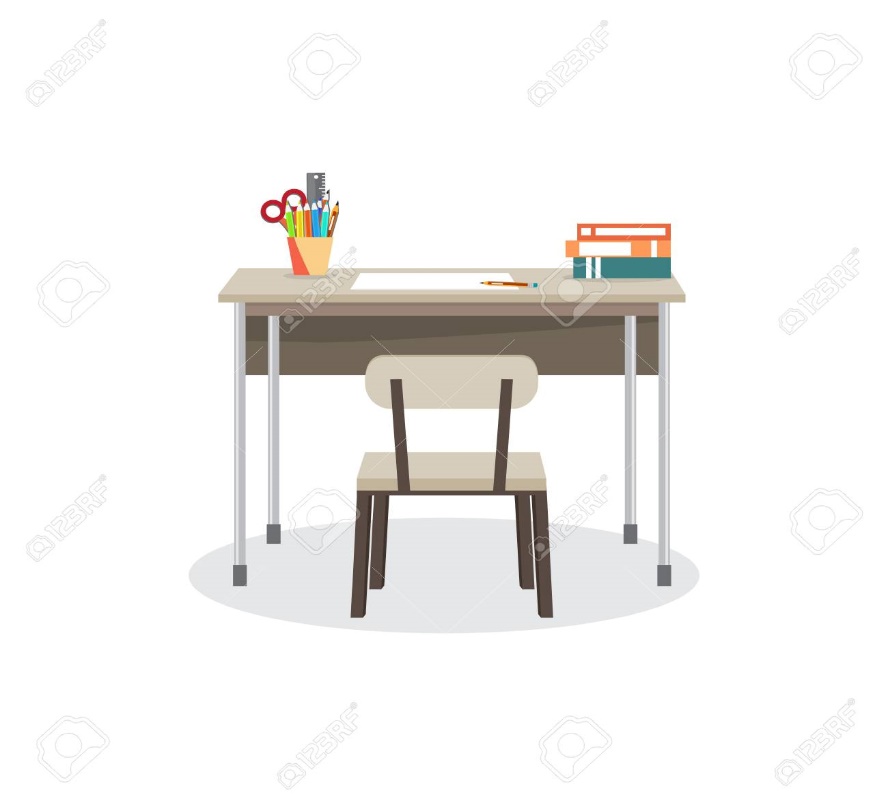 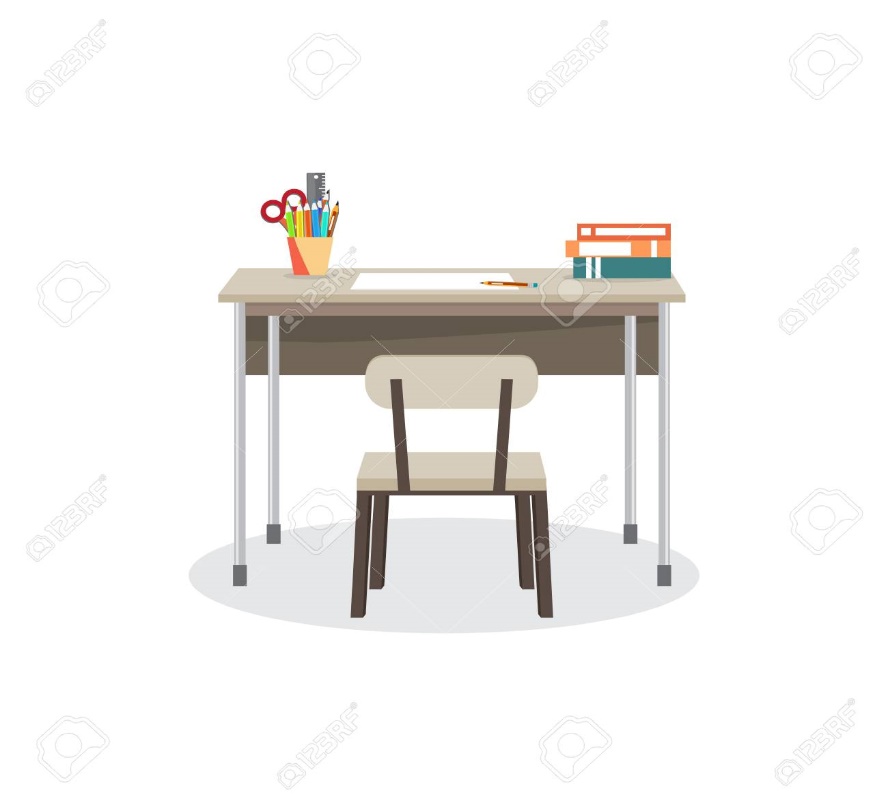 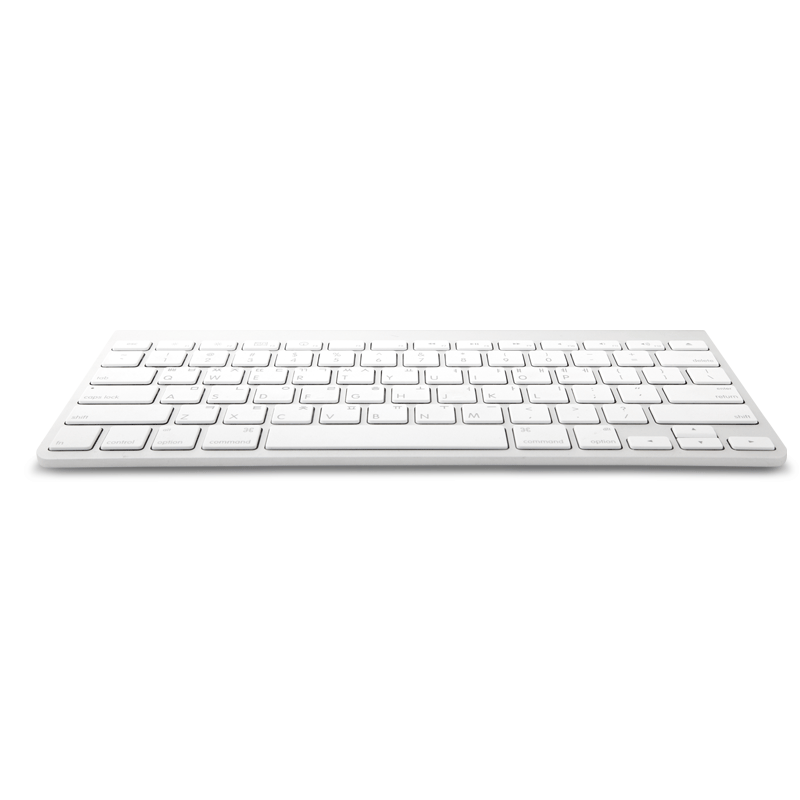 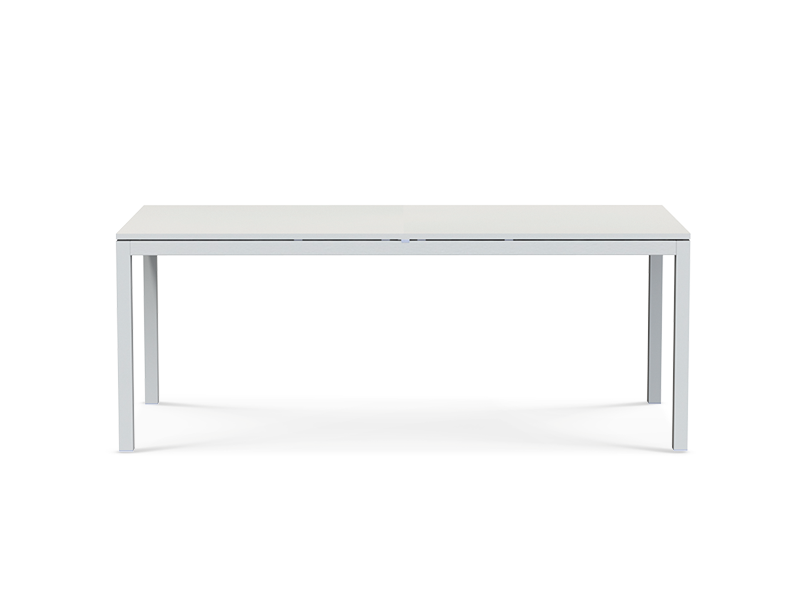 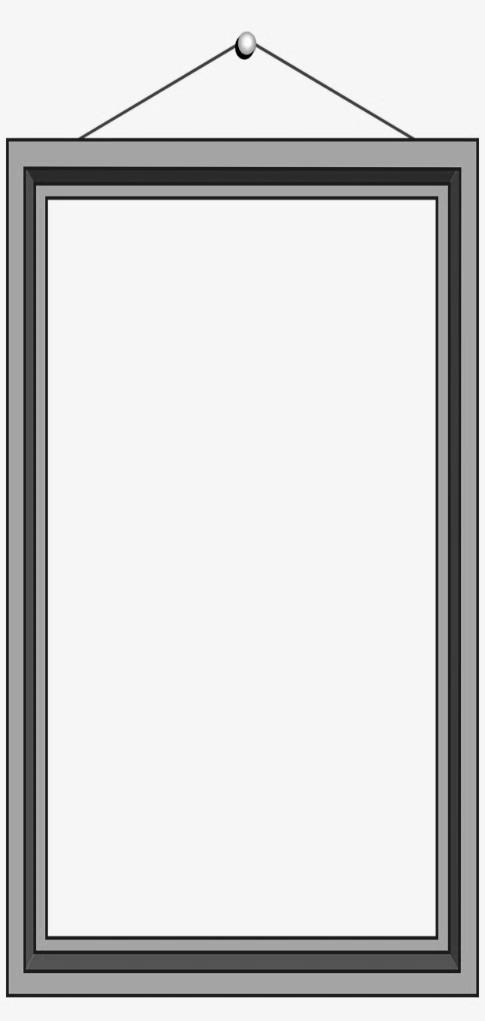 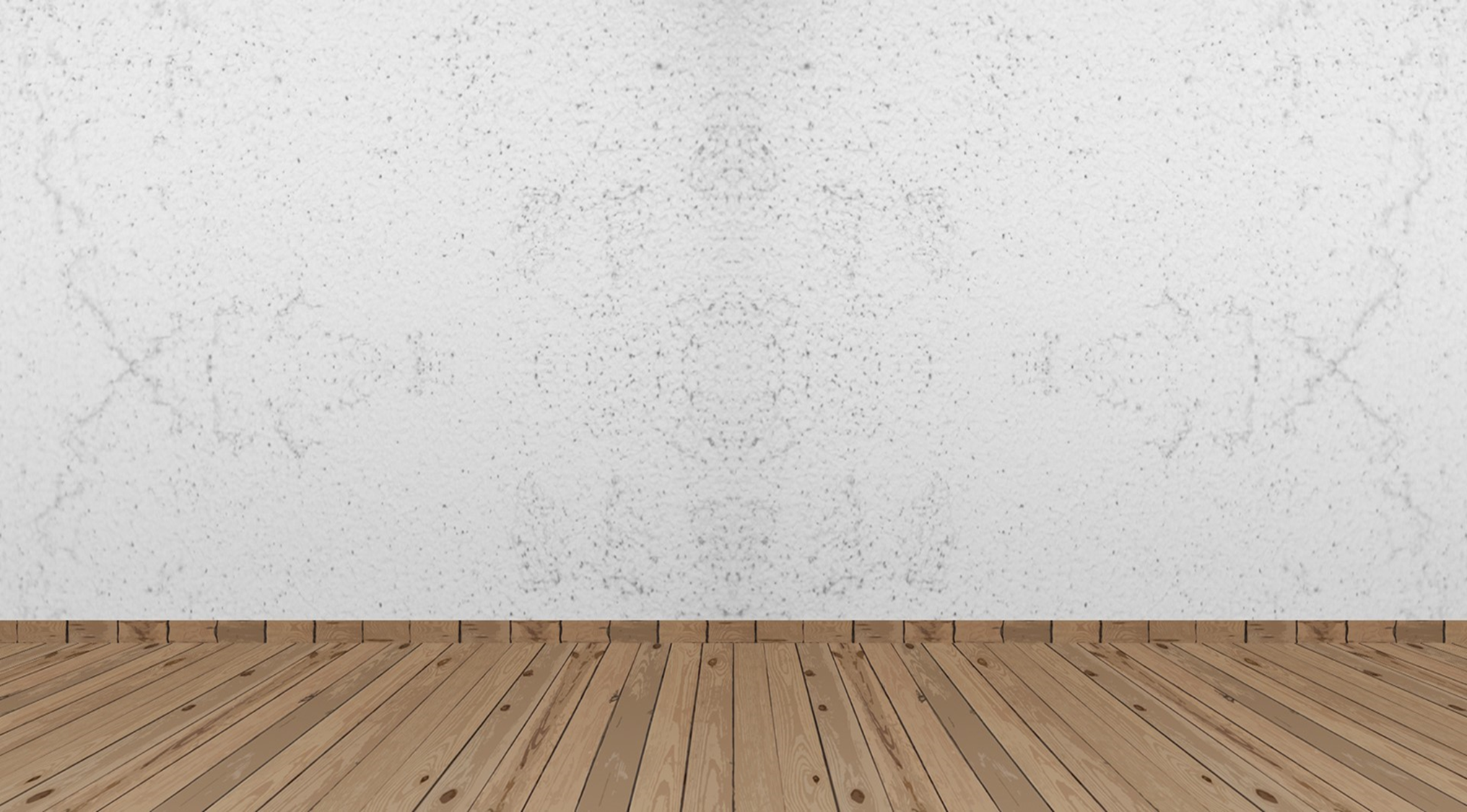 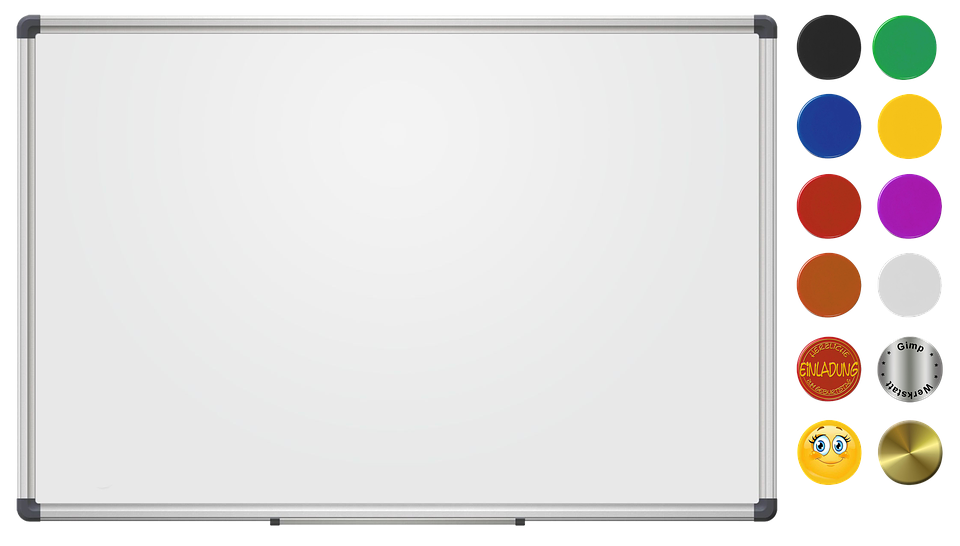 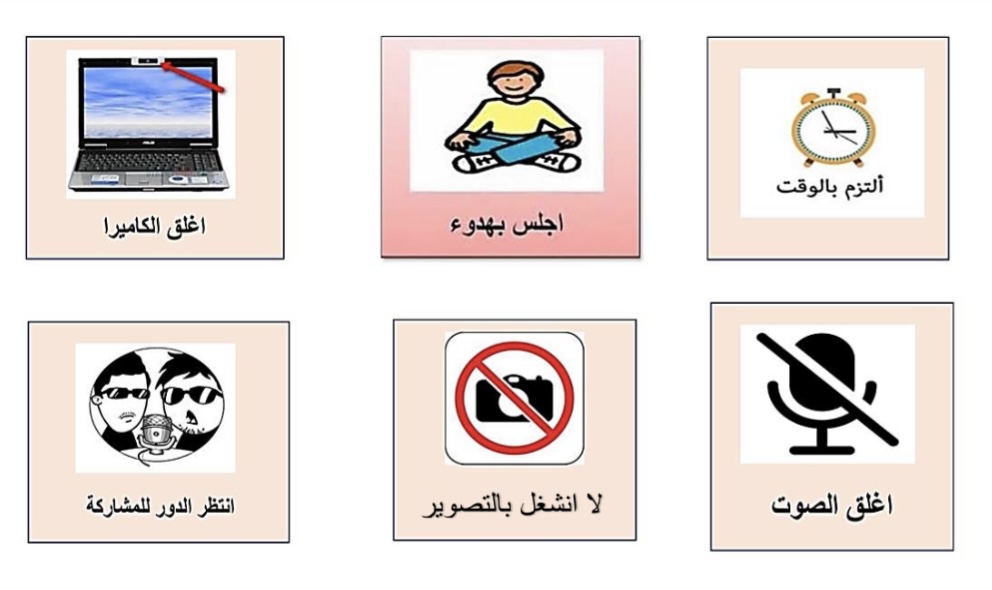 قوانين التعلم عن بعد
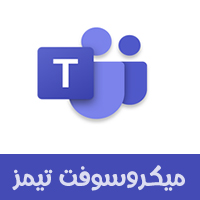 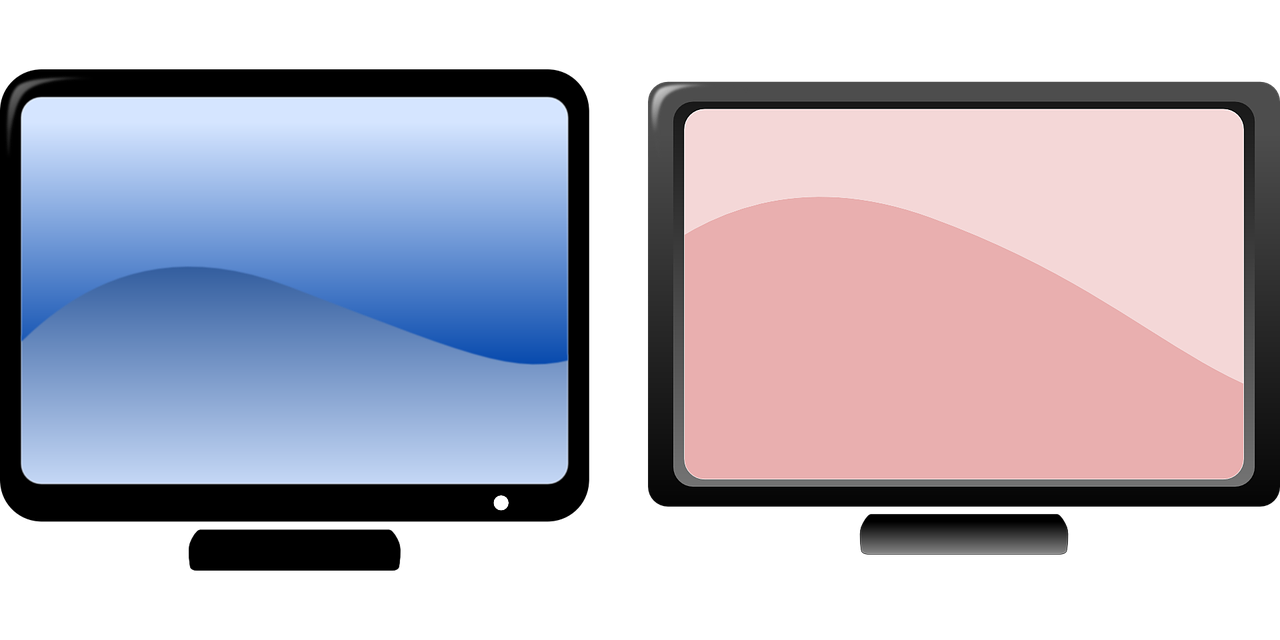 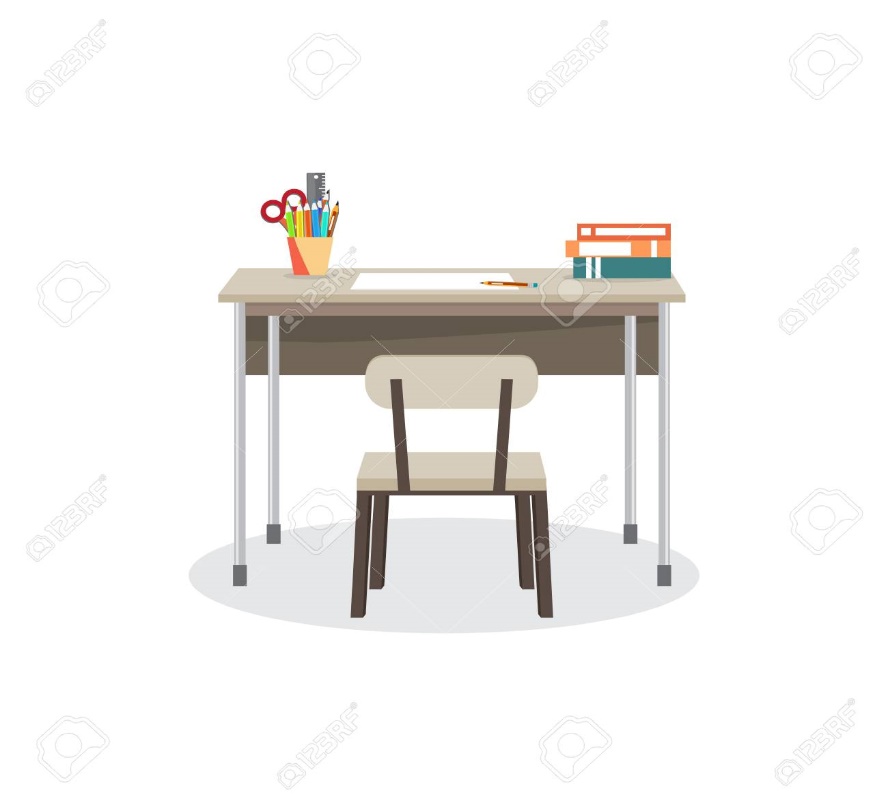 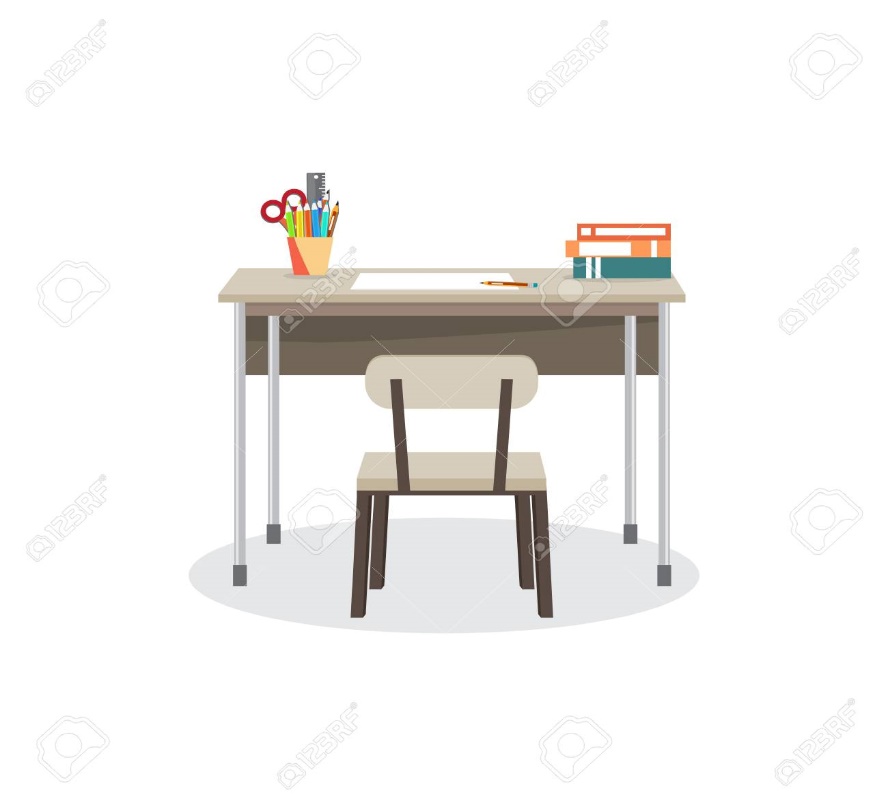 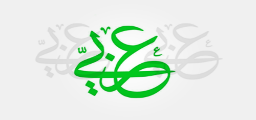 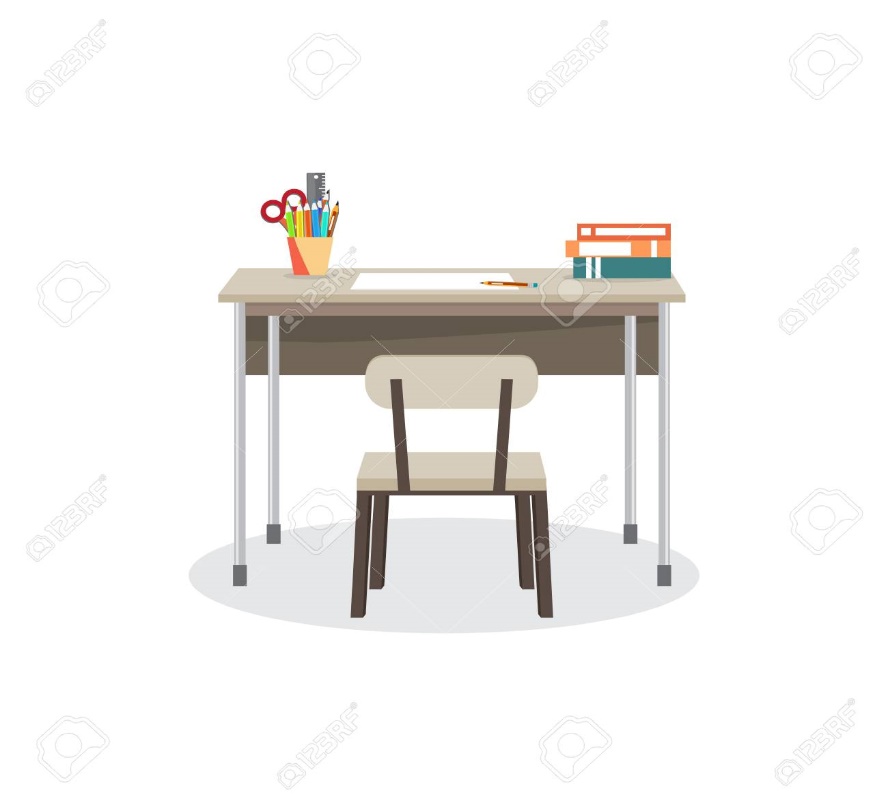 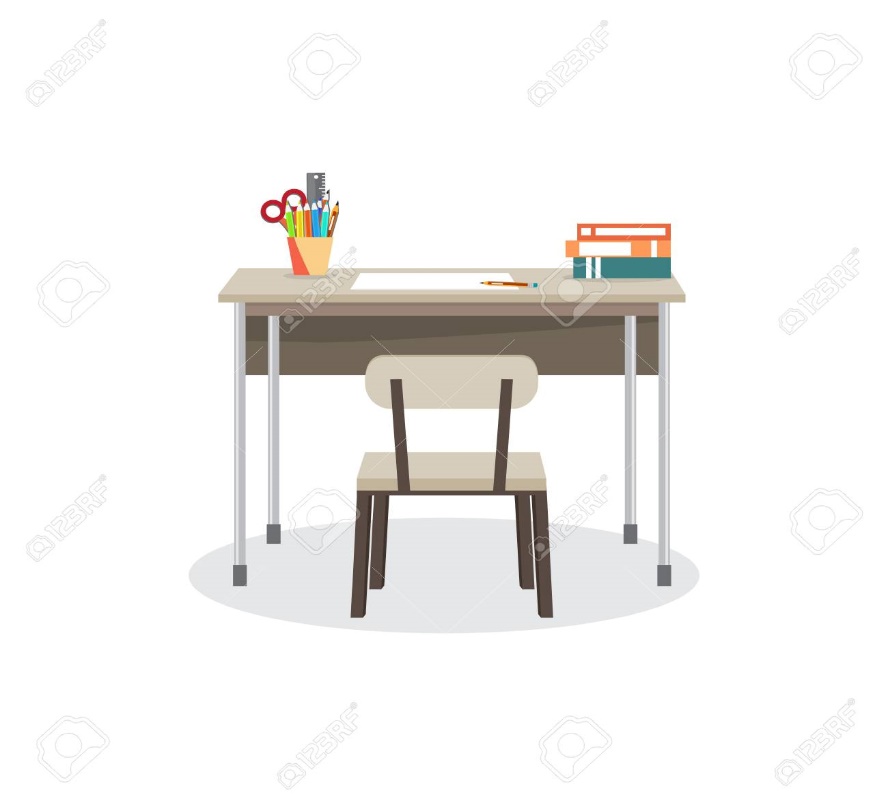 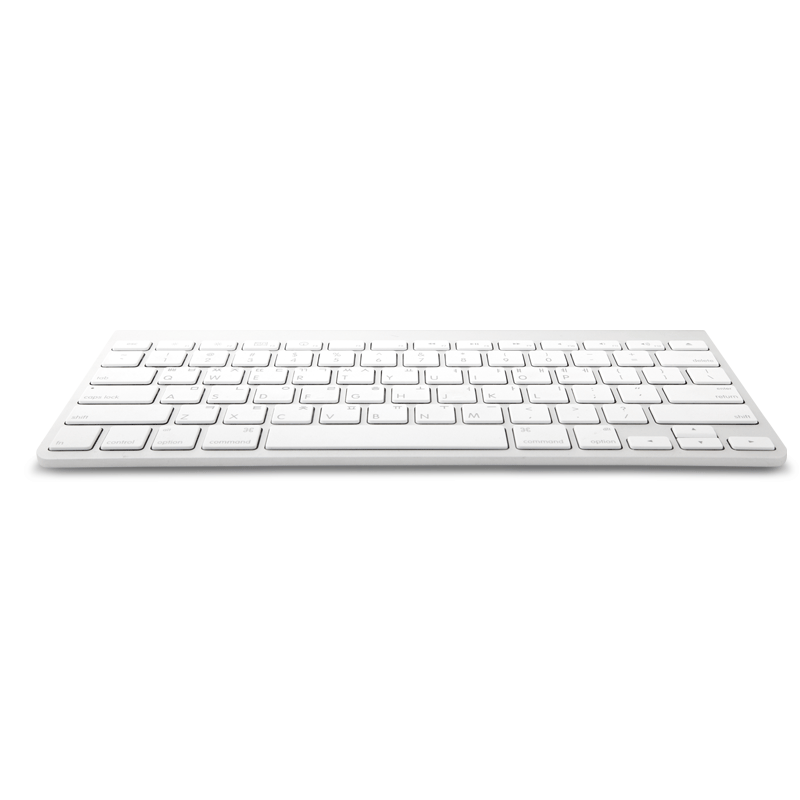 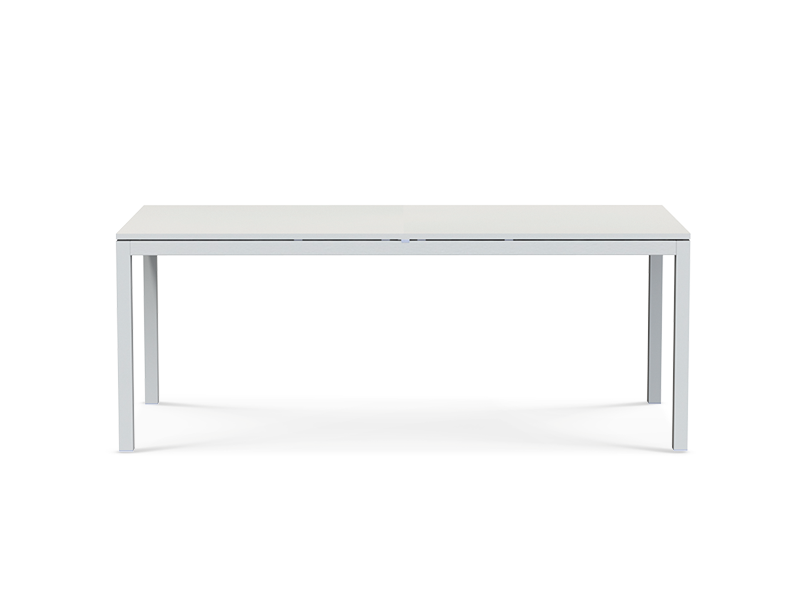 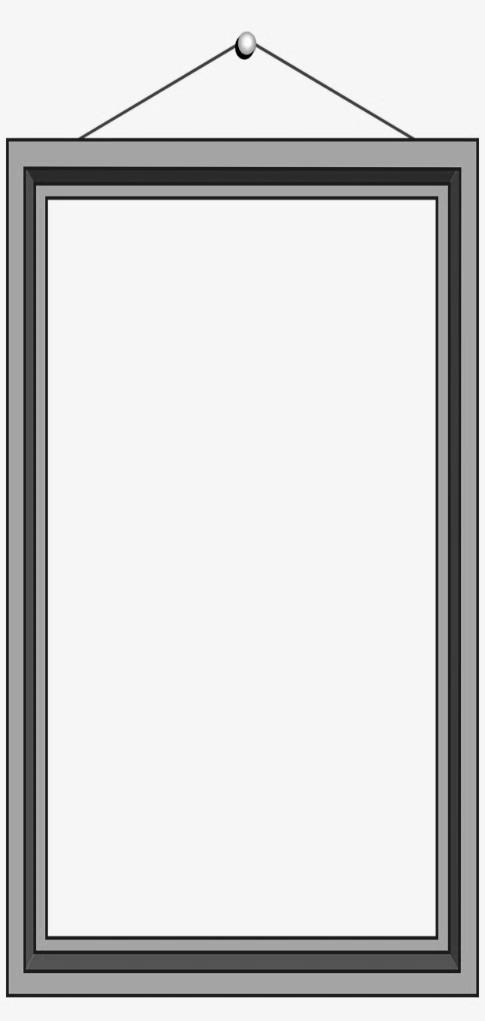 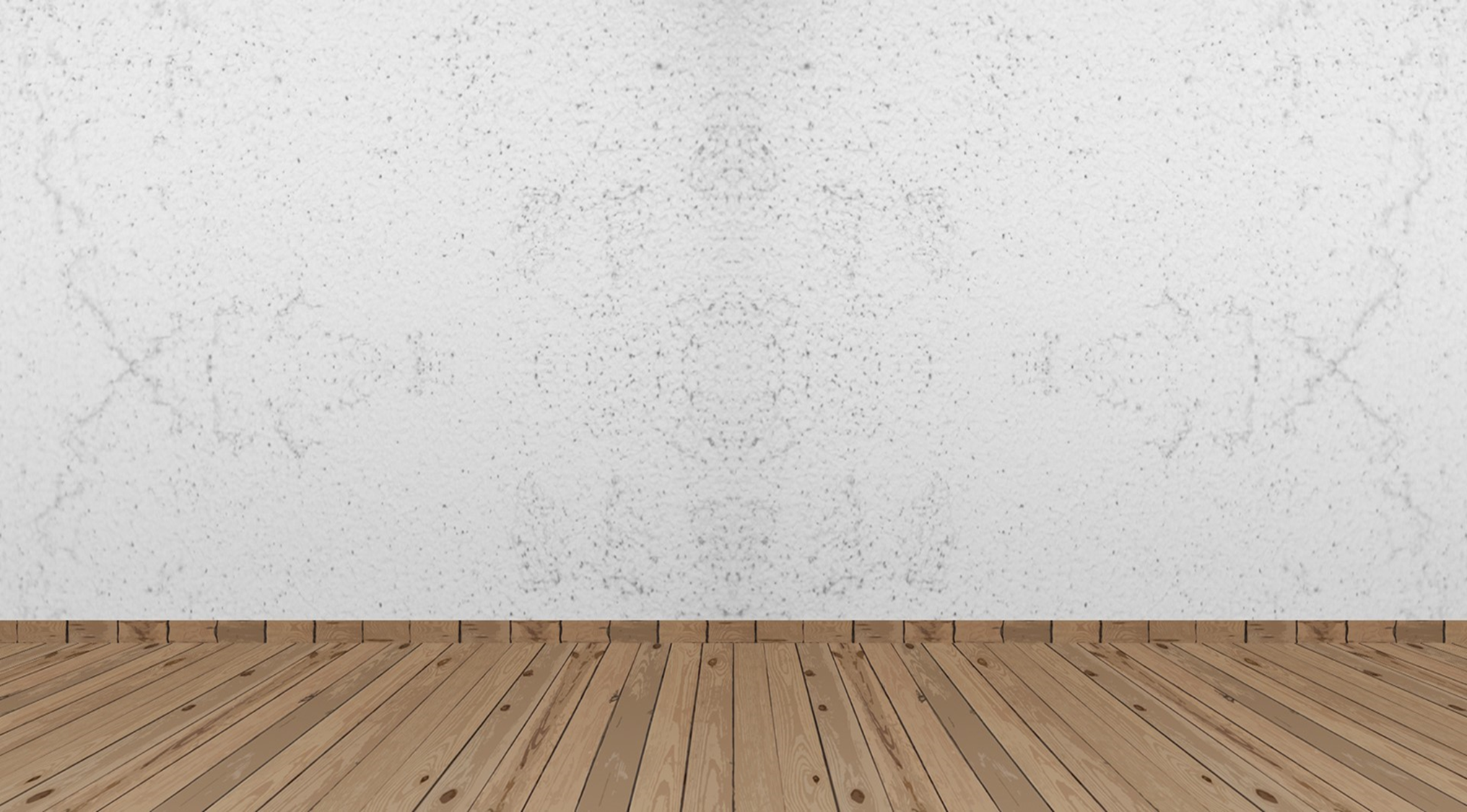 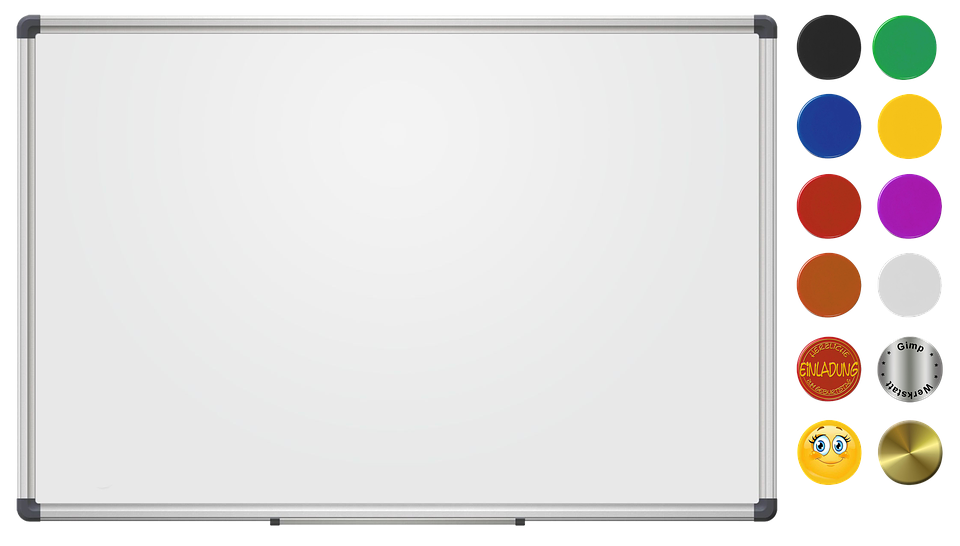 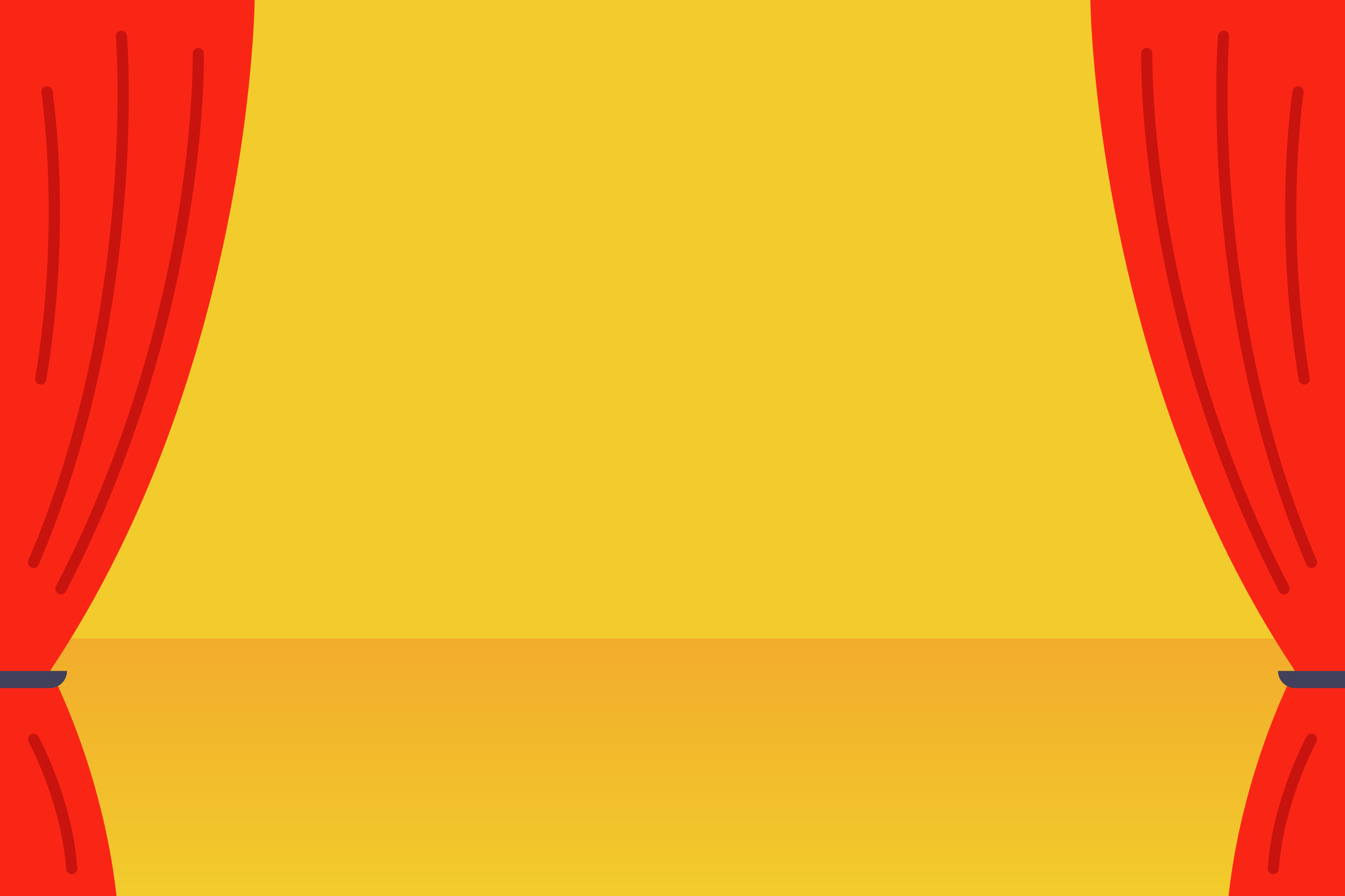 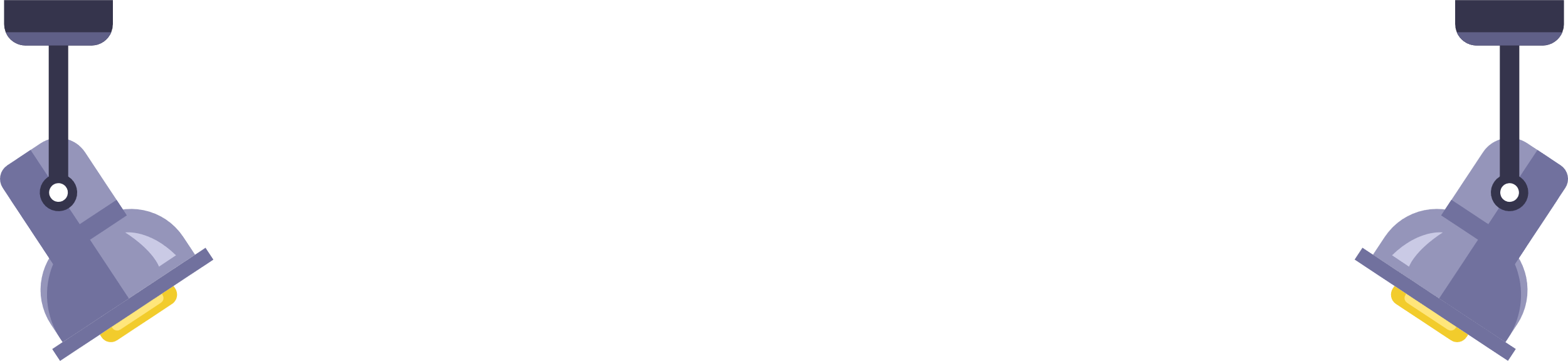 هيا نتعلم مع المصابيح المضيئة
التغذية الراجعة
السؤال / مثلي اسمية
 تامة الأركان .
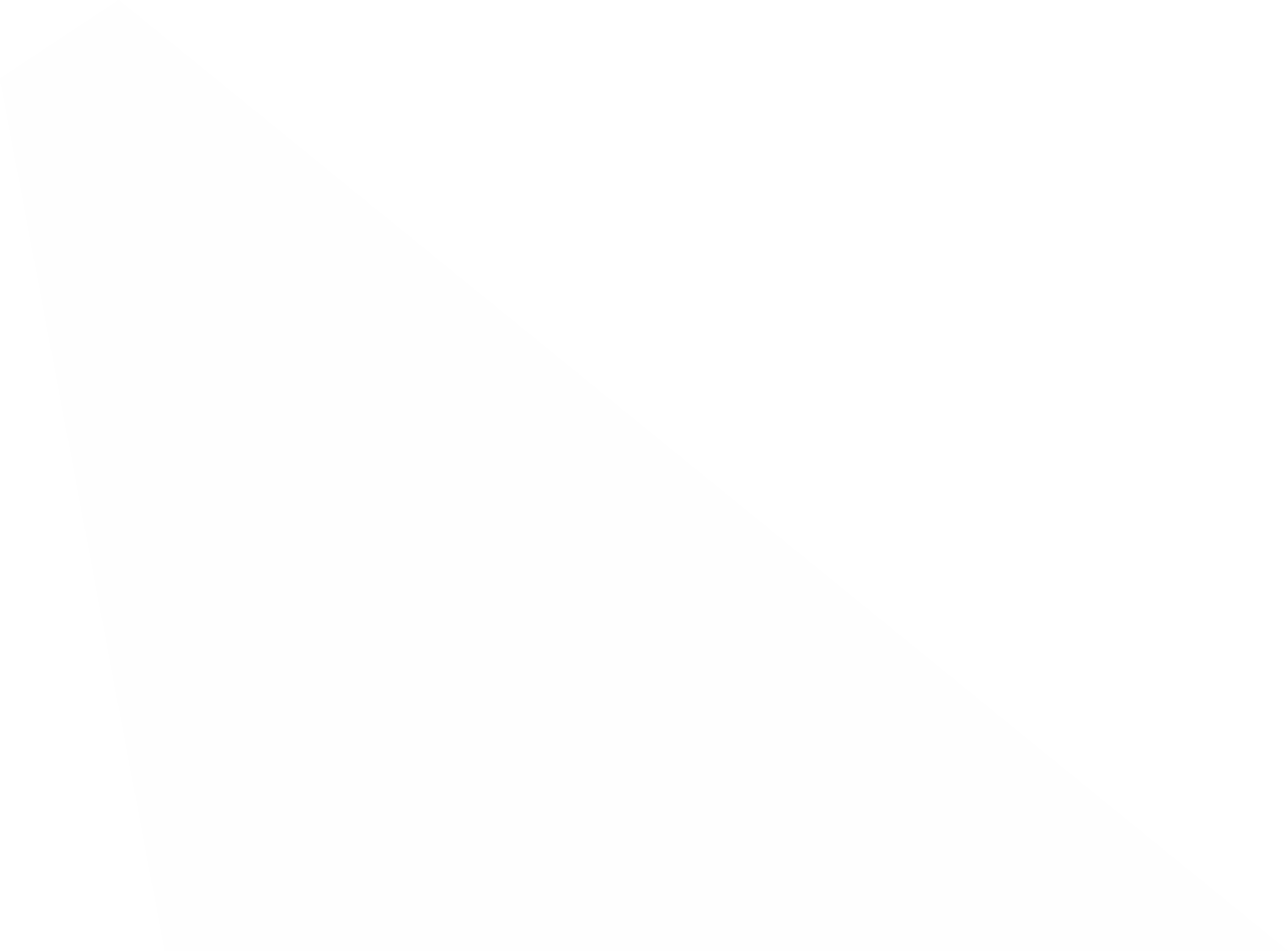 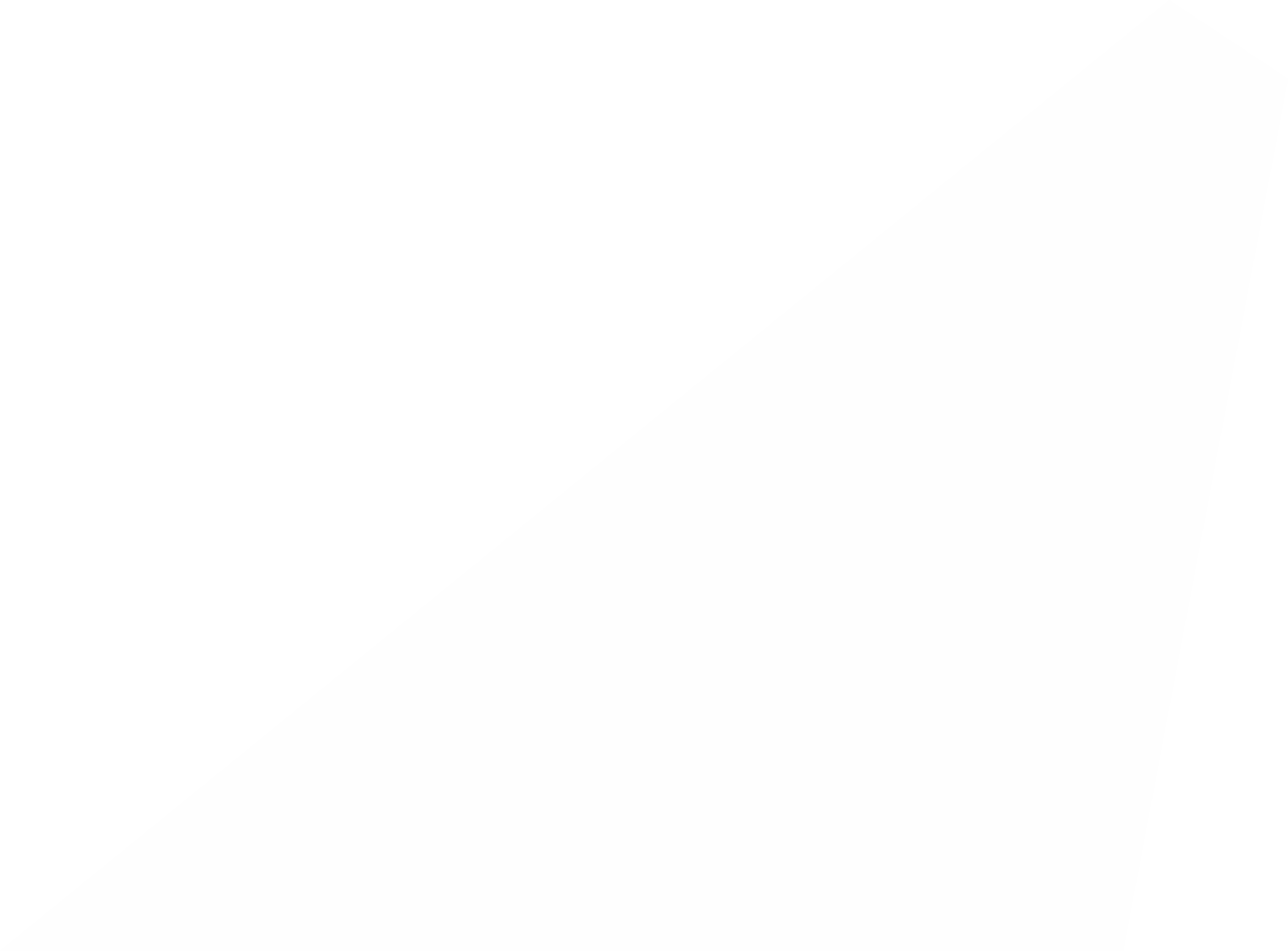 استراتيجية التعلم
 باللعب
الإجابة :  متروك للطالبة
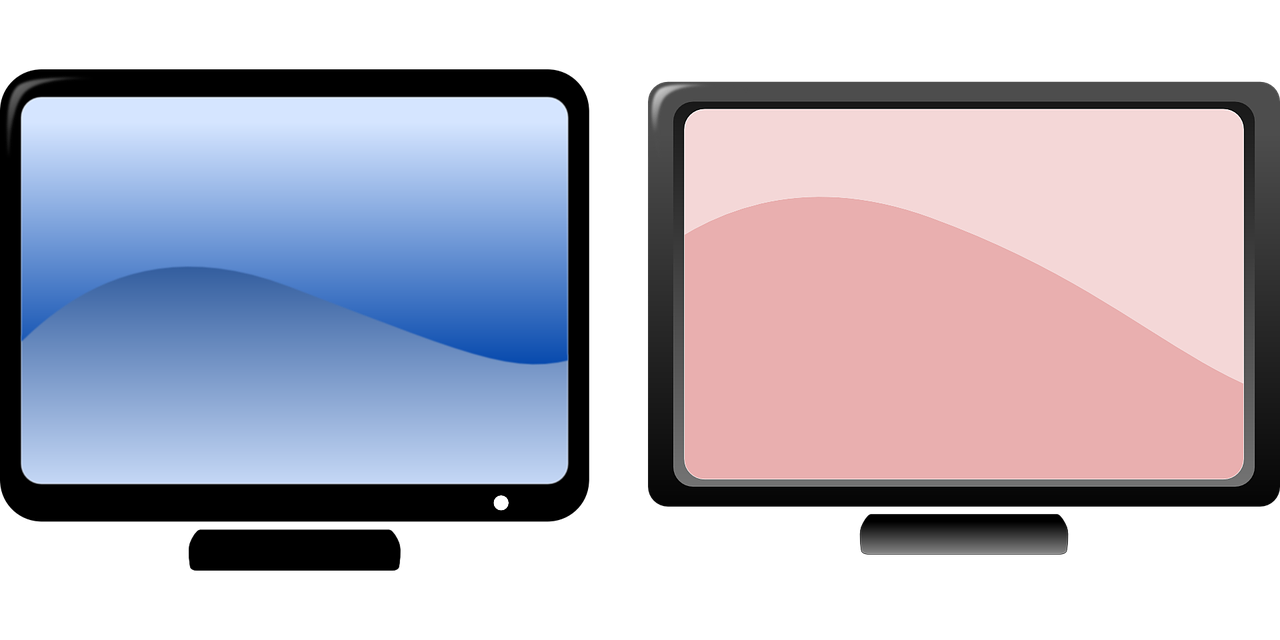 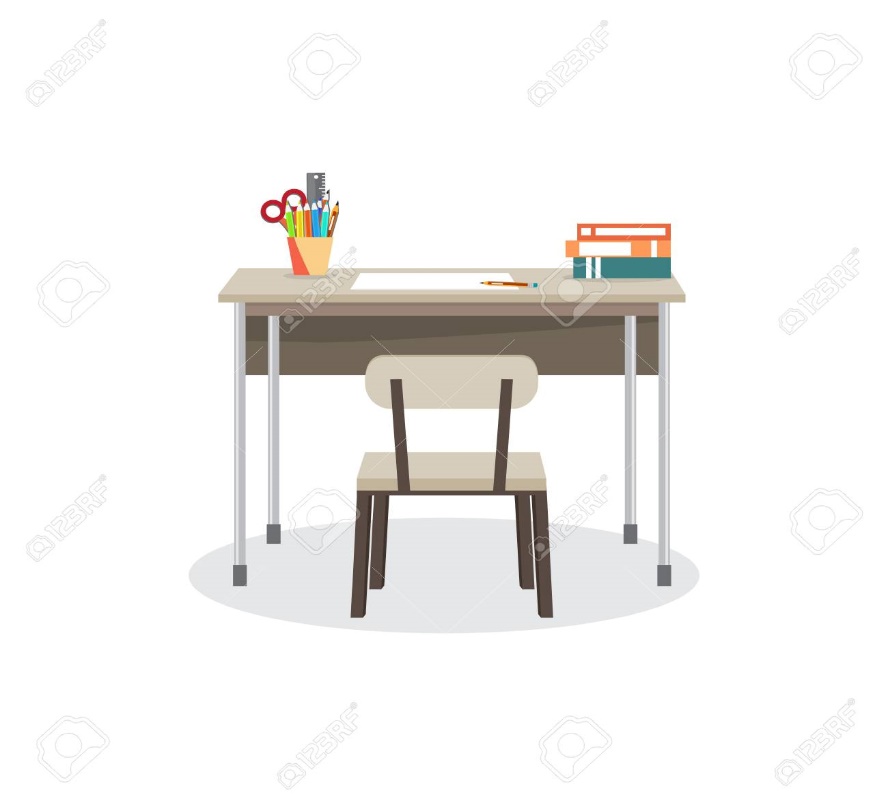 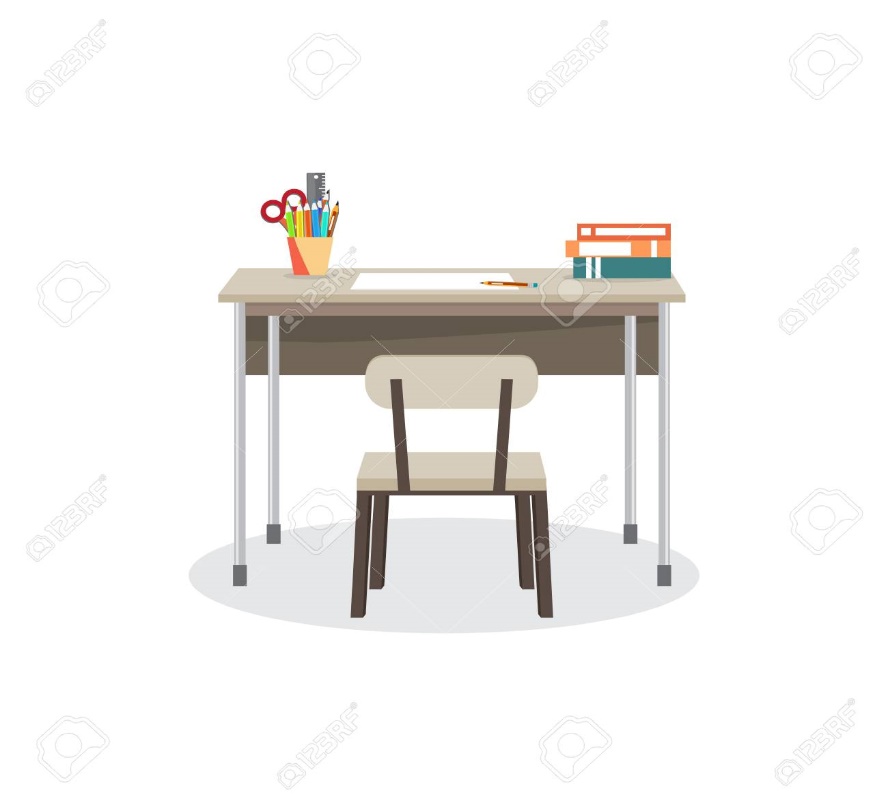 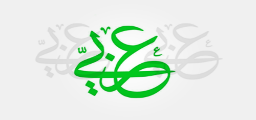 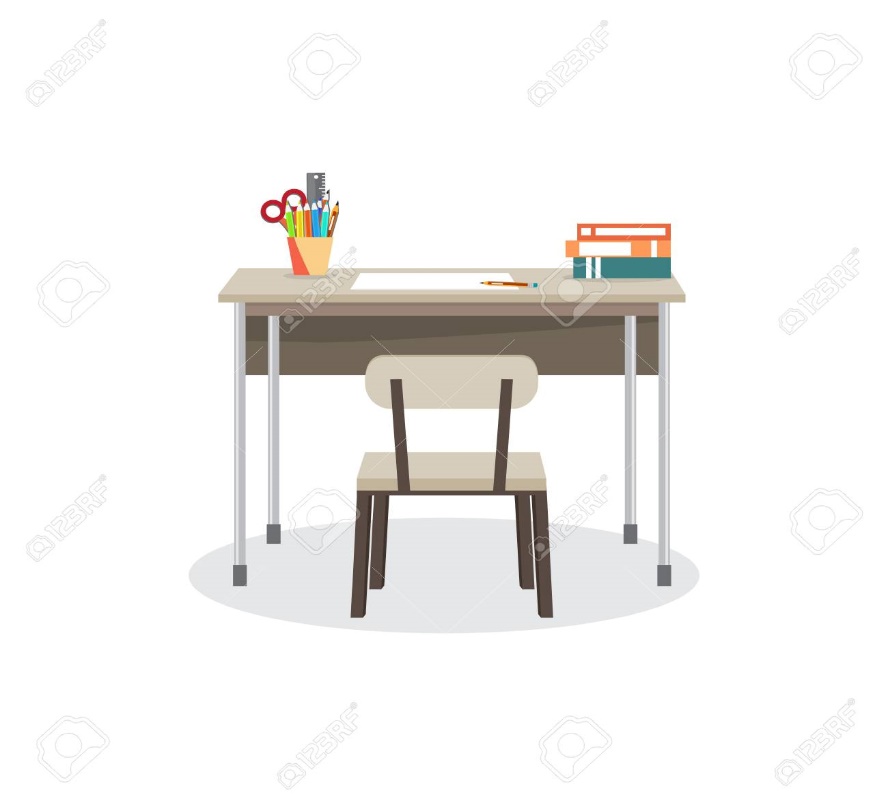 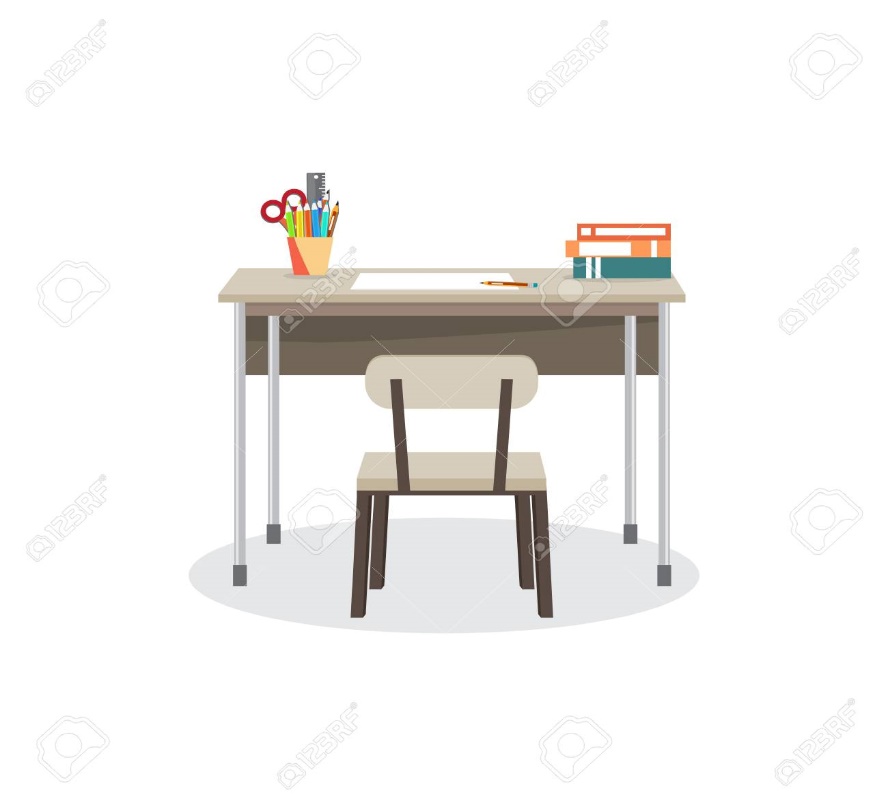 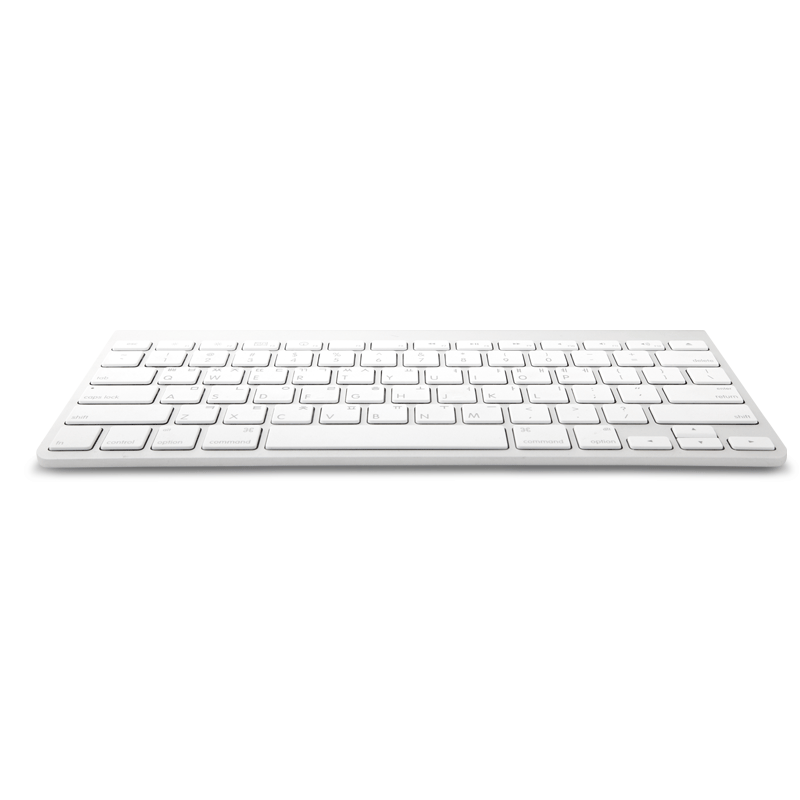 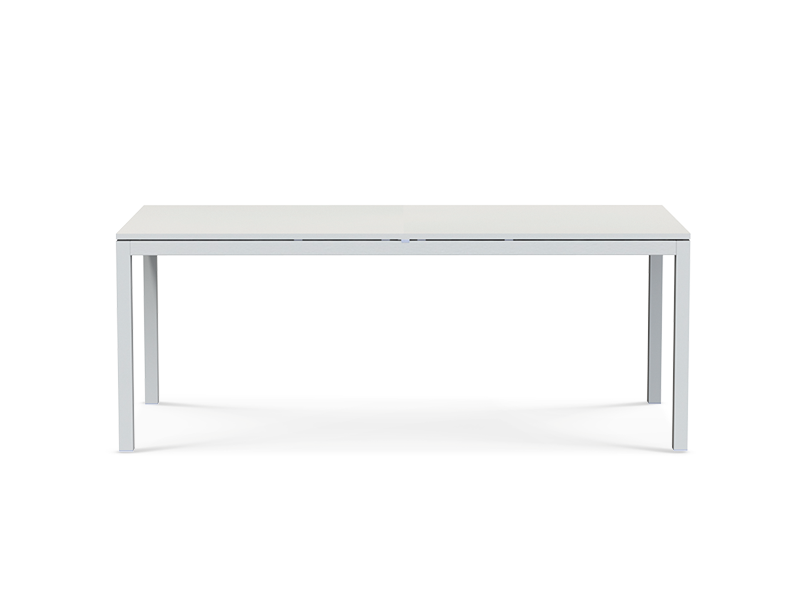 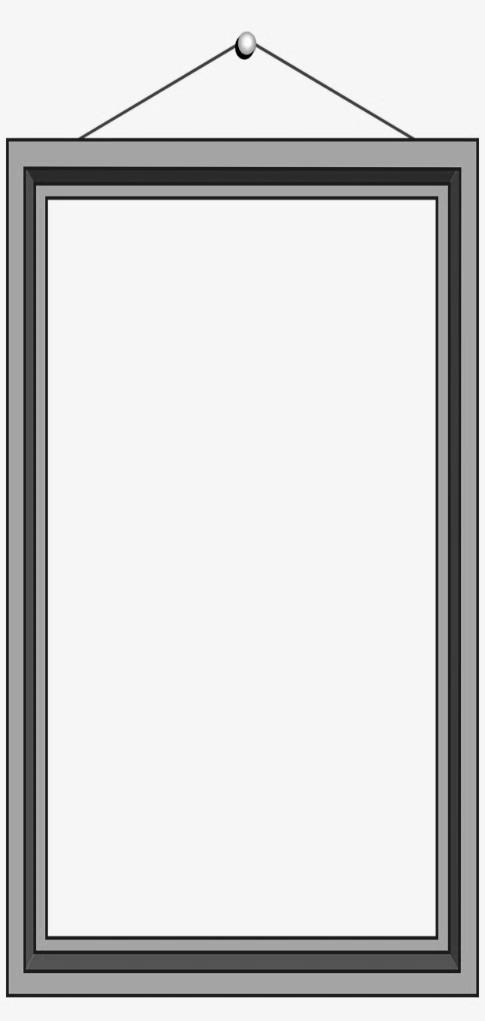 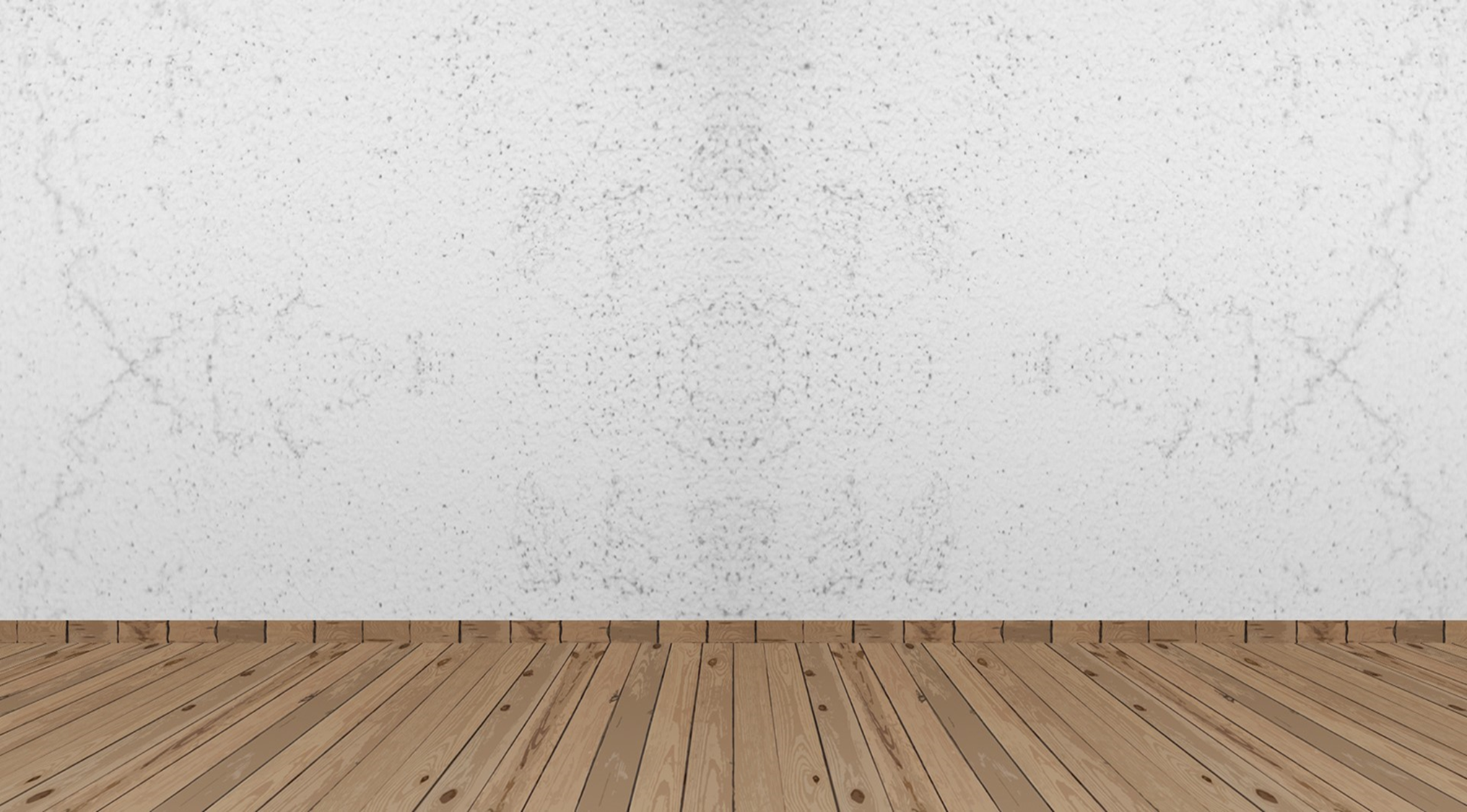 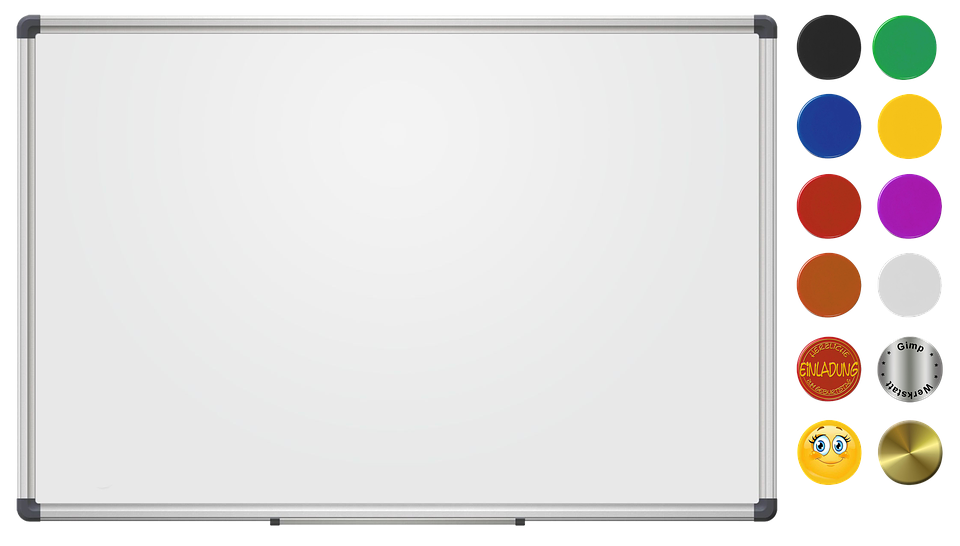 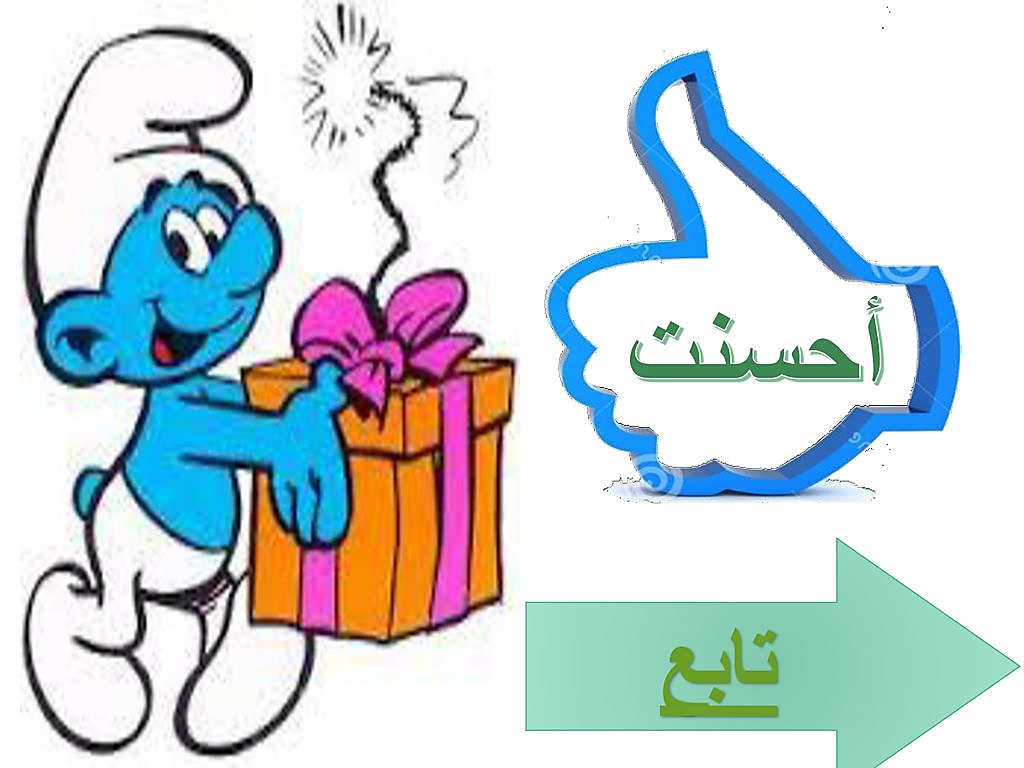 التغذية الراجعة
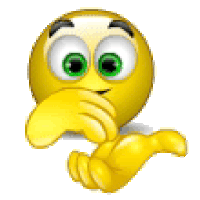 استراتيجية التعلم
 باللعب
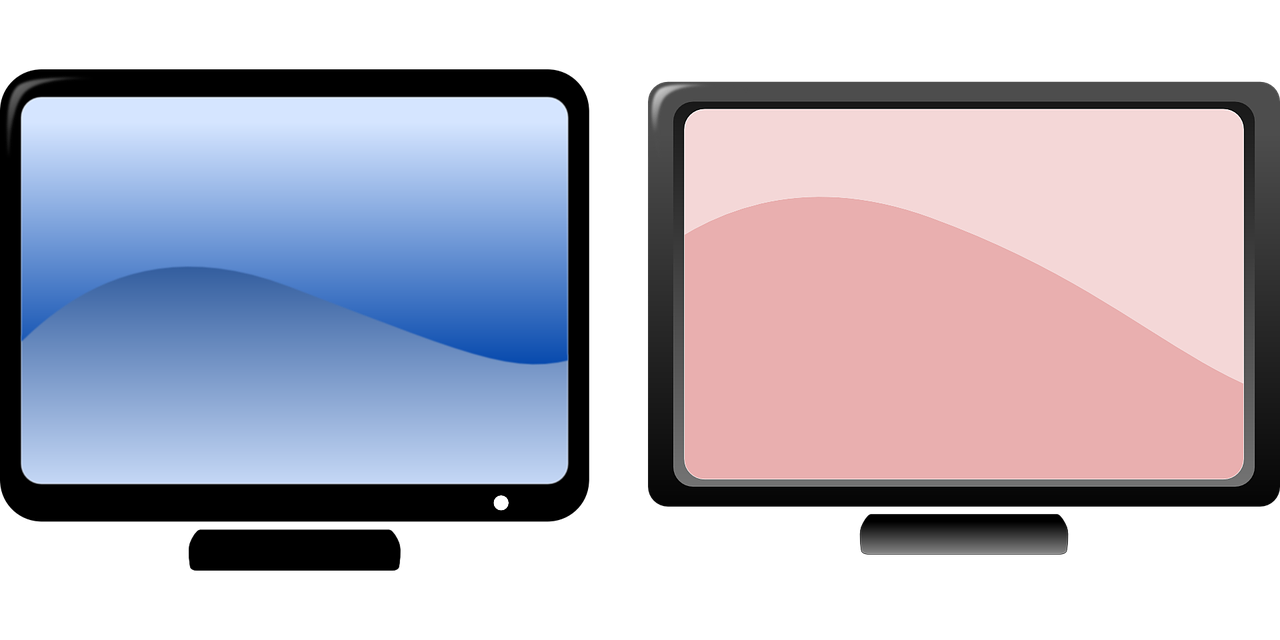 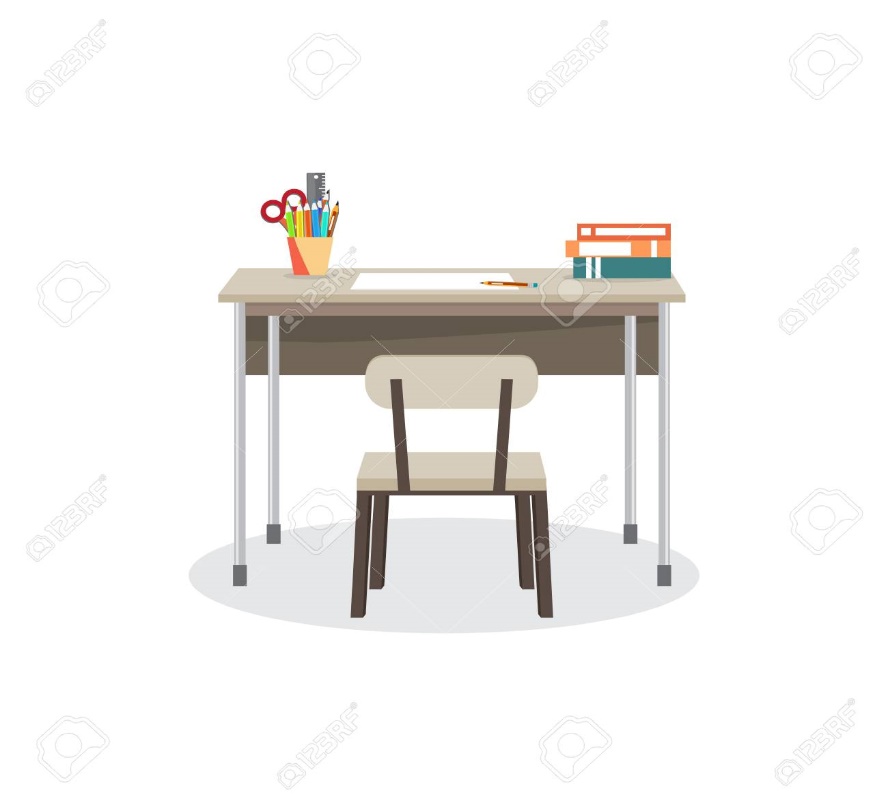 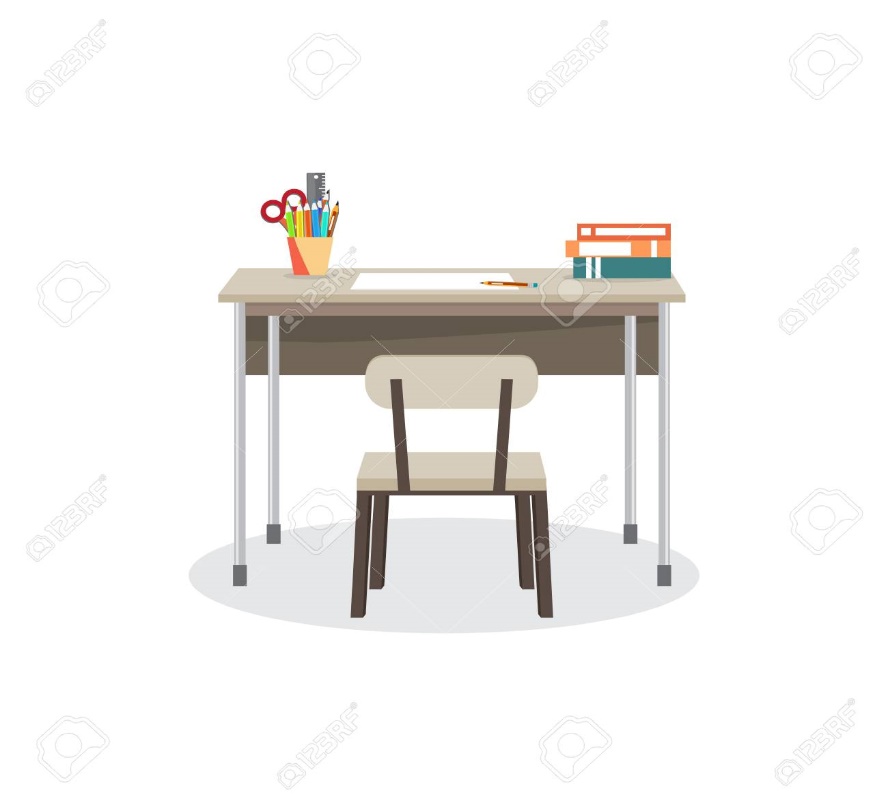 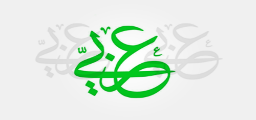 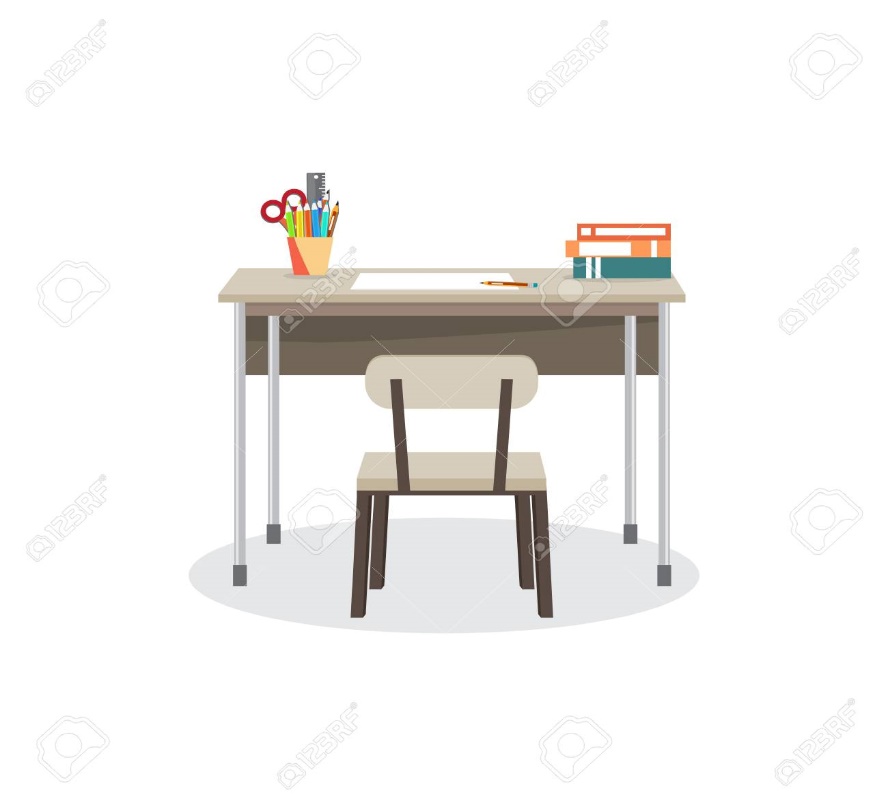 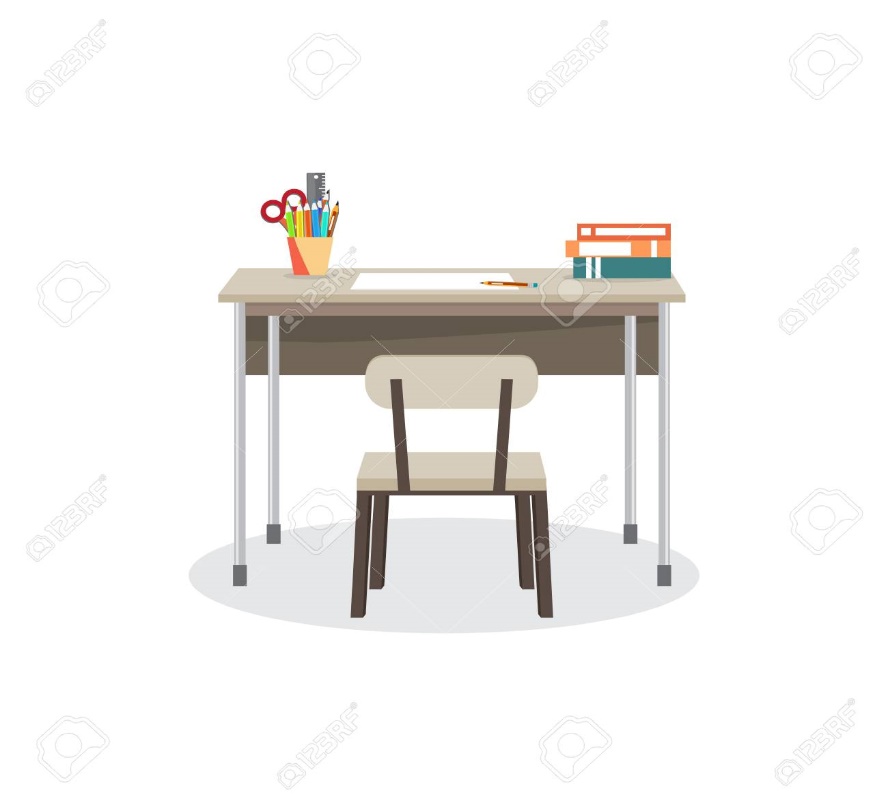 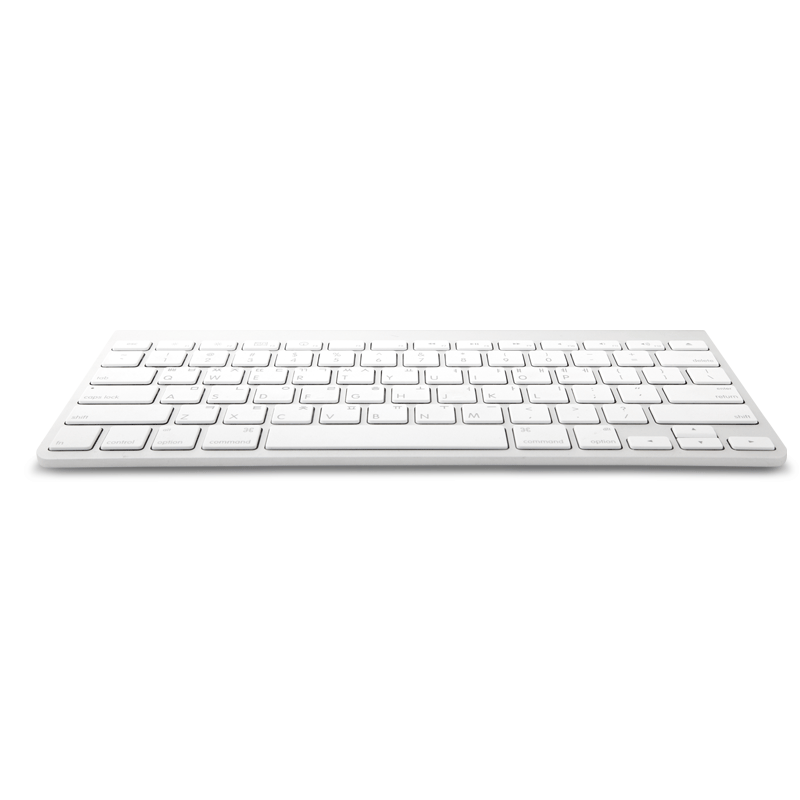 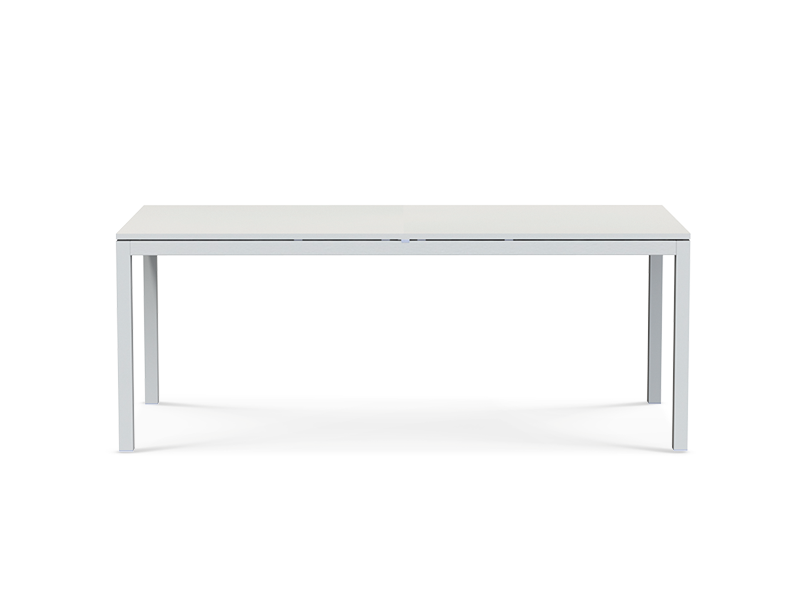 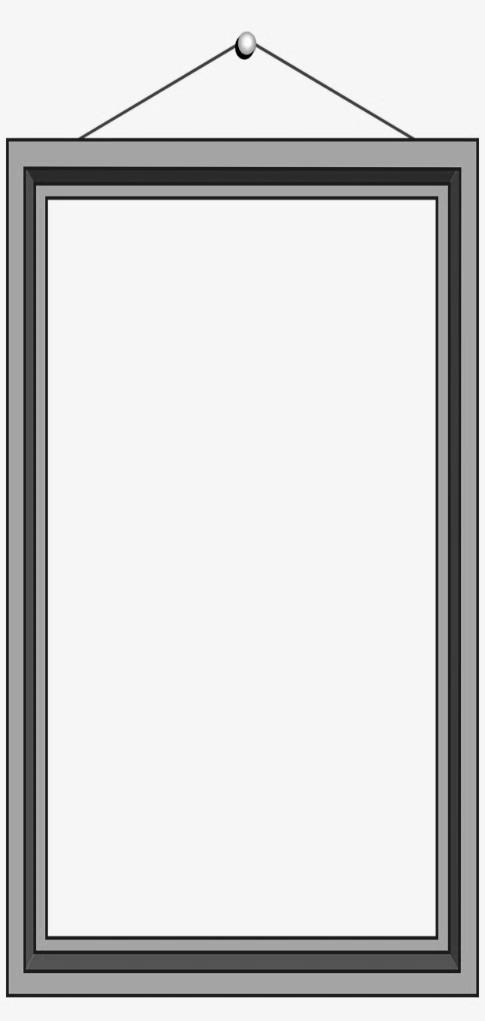 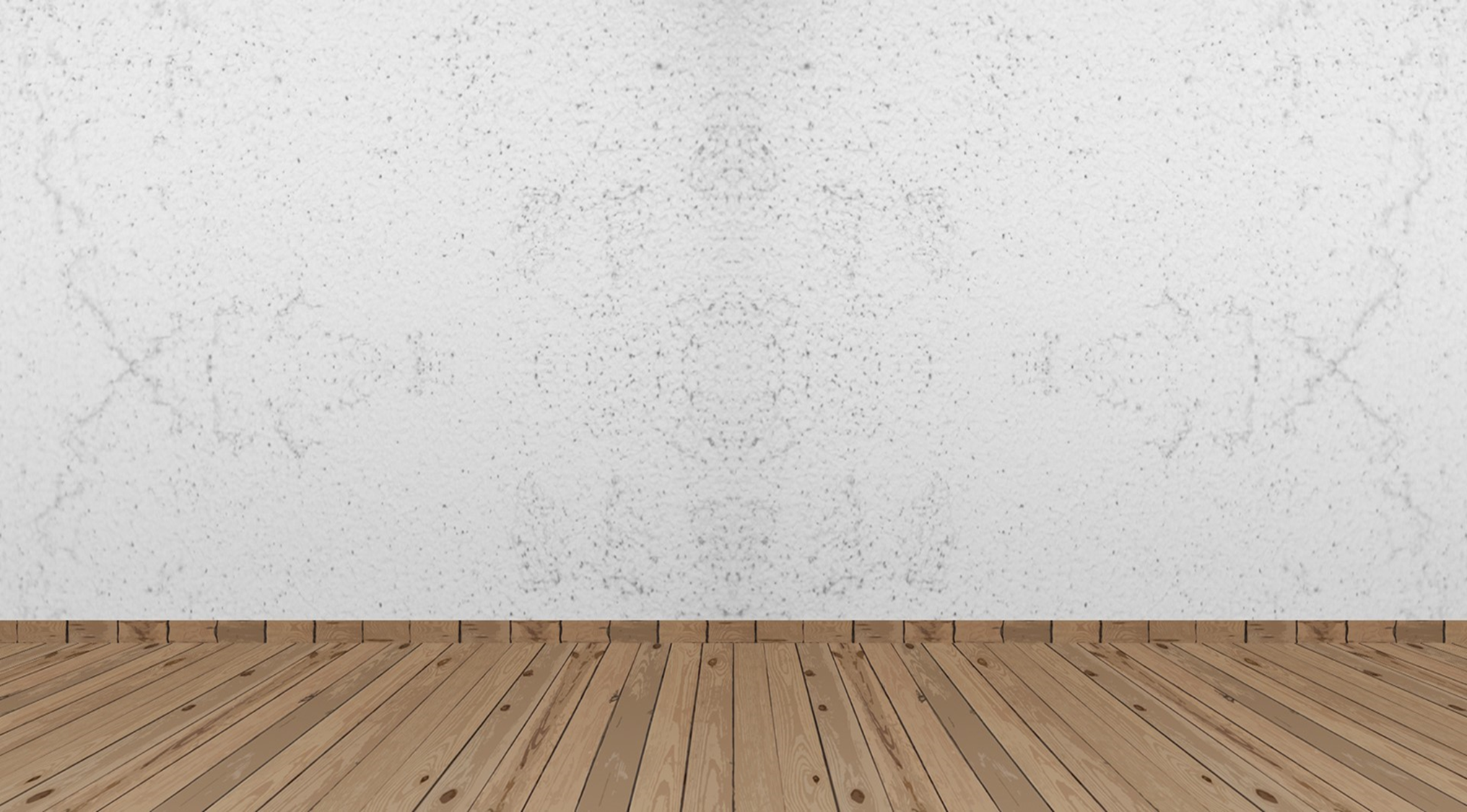 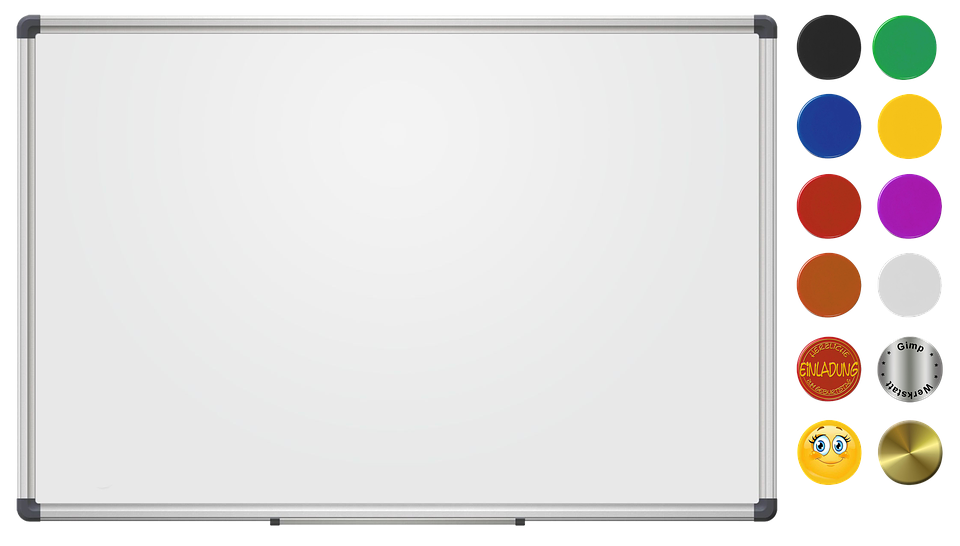 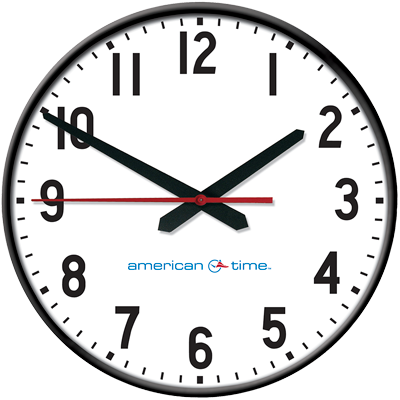 السطر الإملائي :
الهدف
 تحسين مستوى الطالبات في مهارة الإملاء
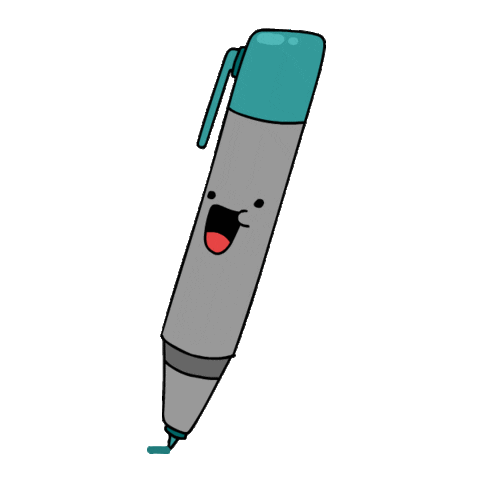 طُرق بلادي واسعة
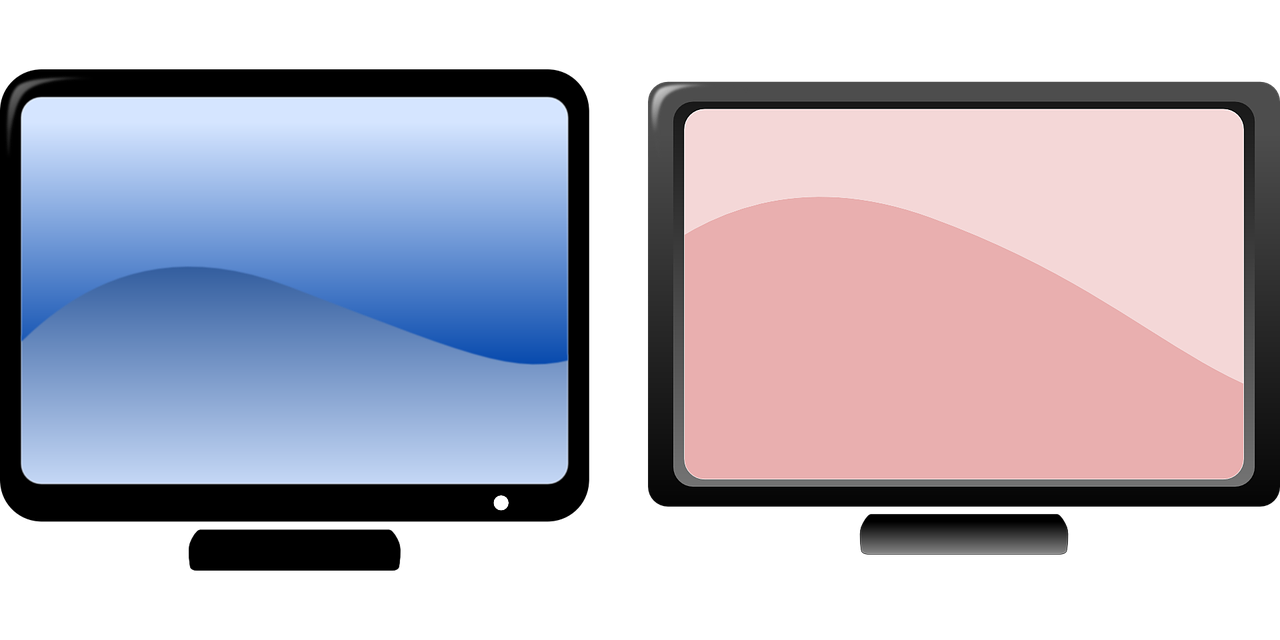 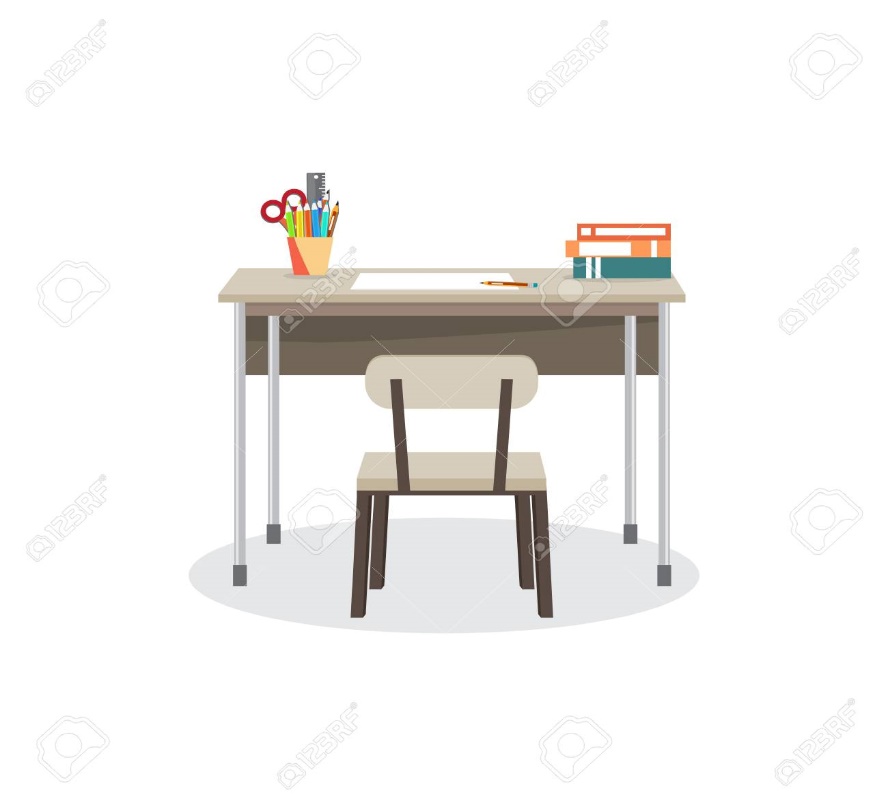 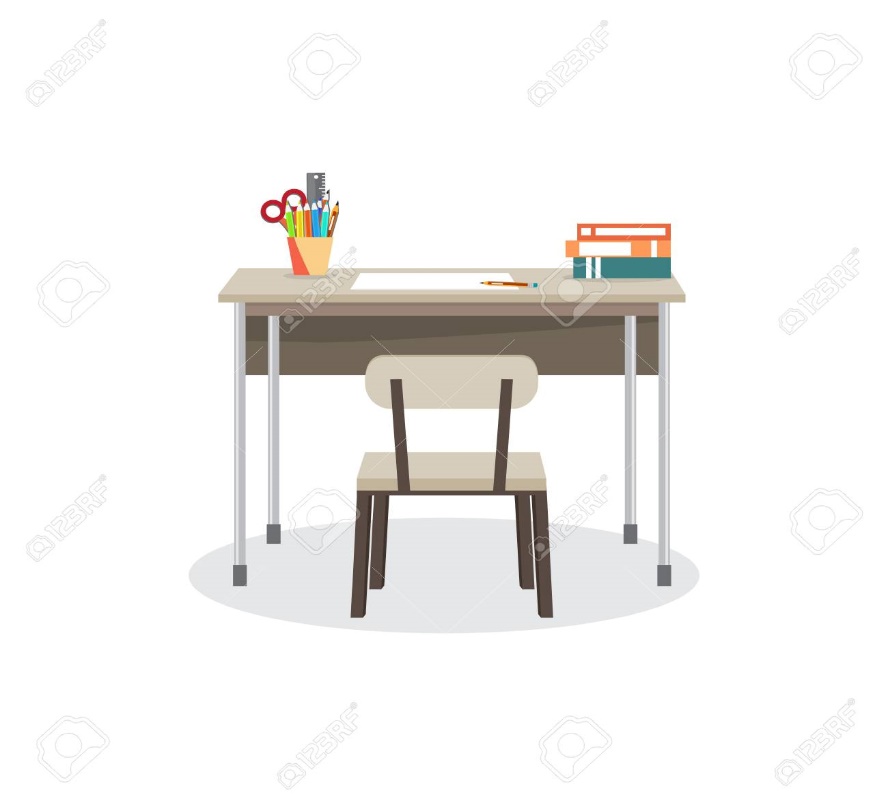 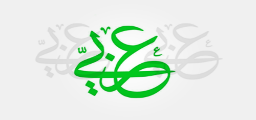 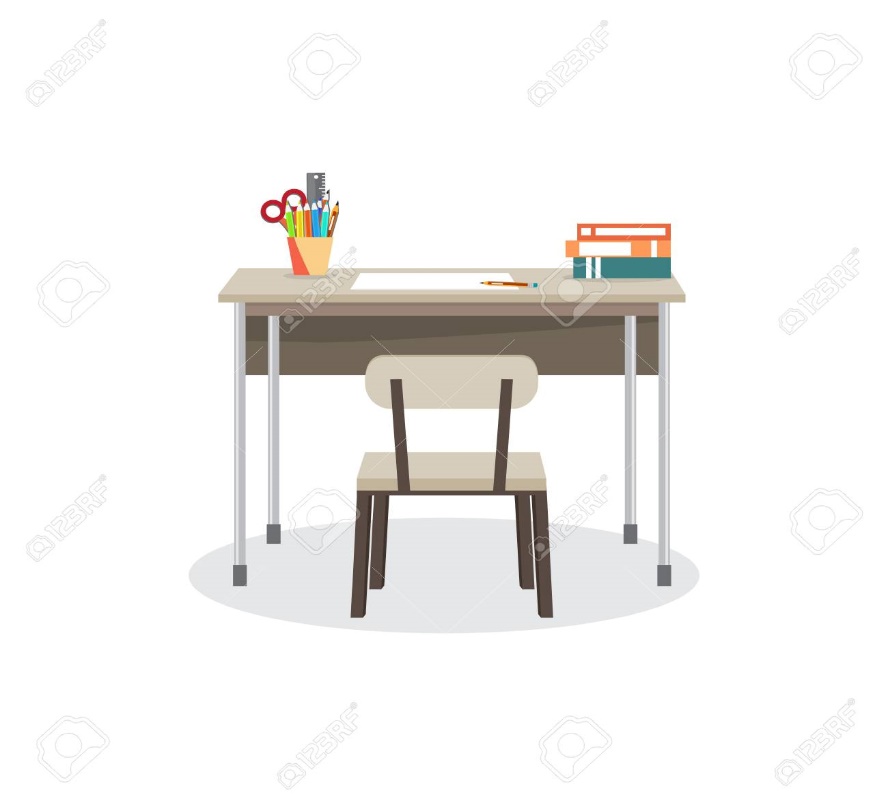 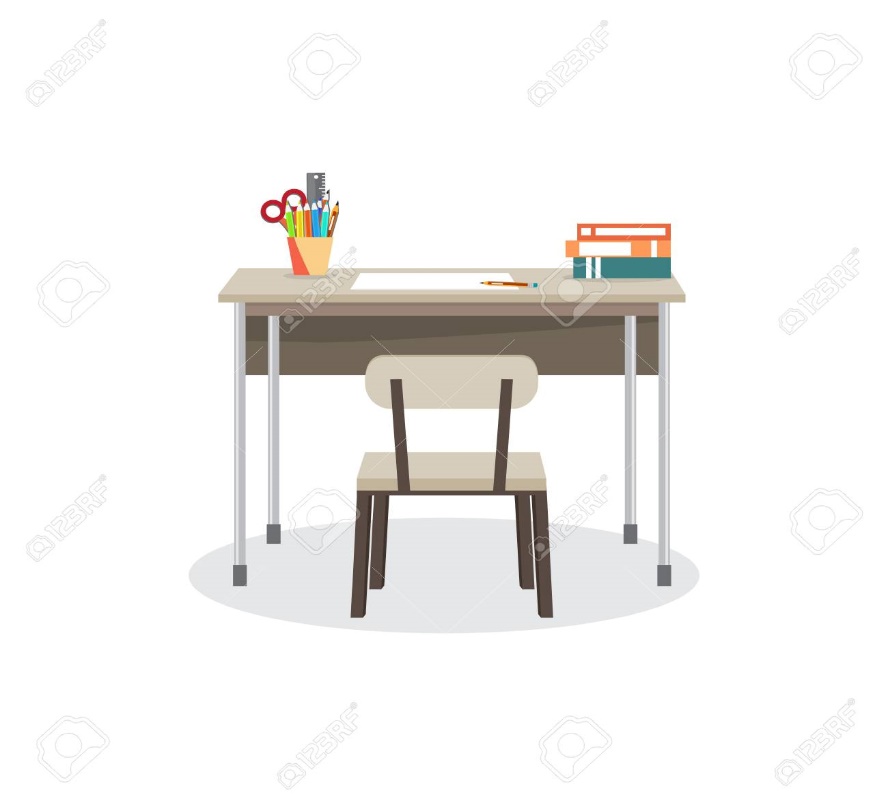 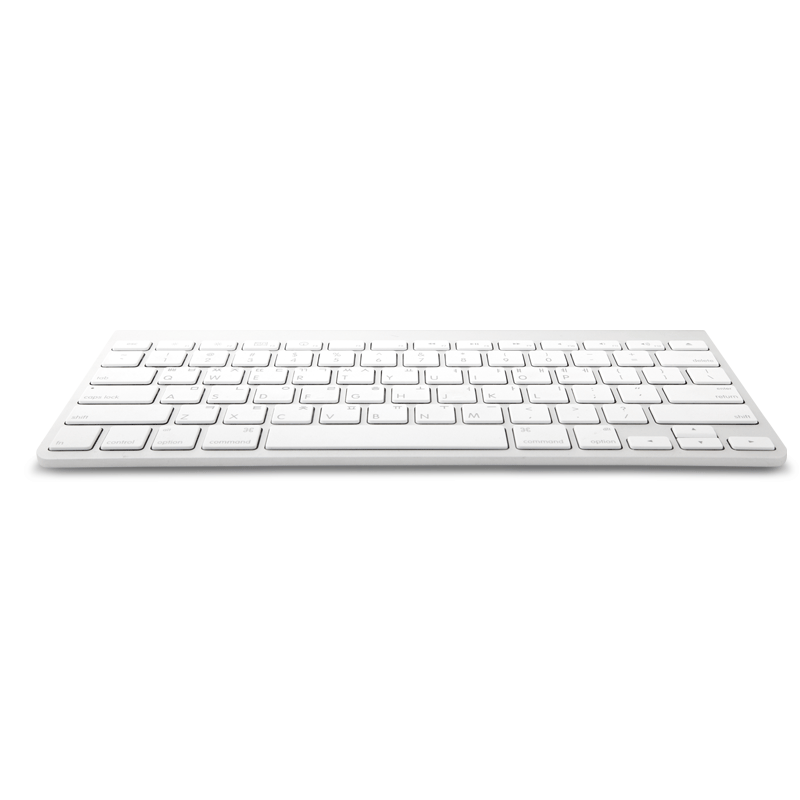 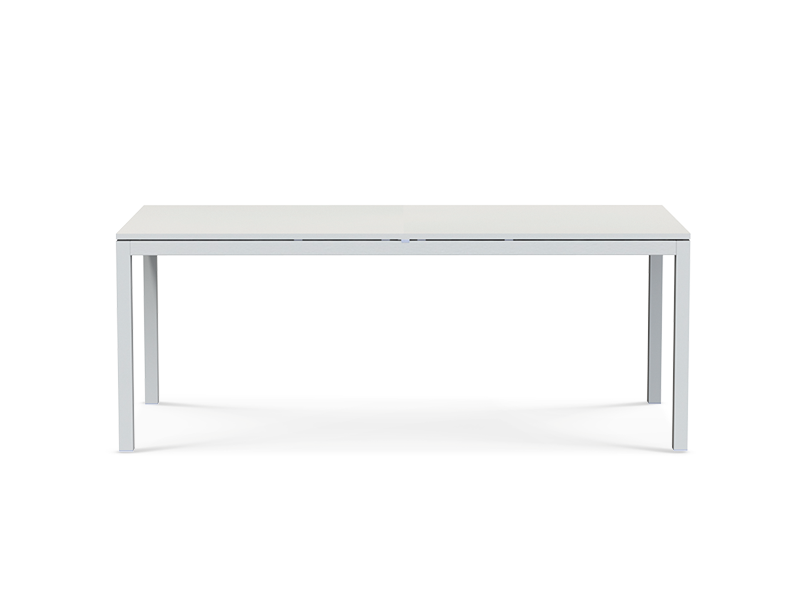 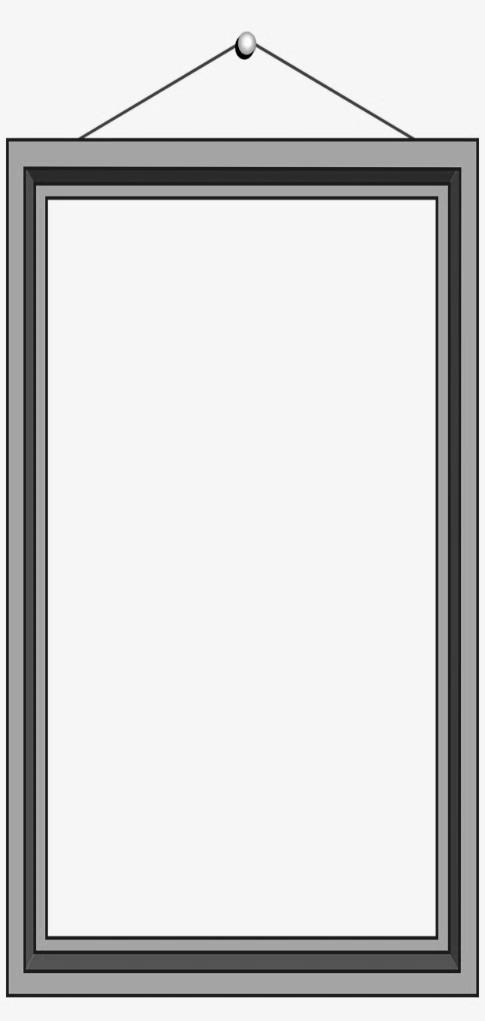 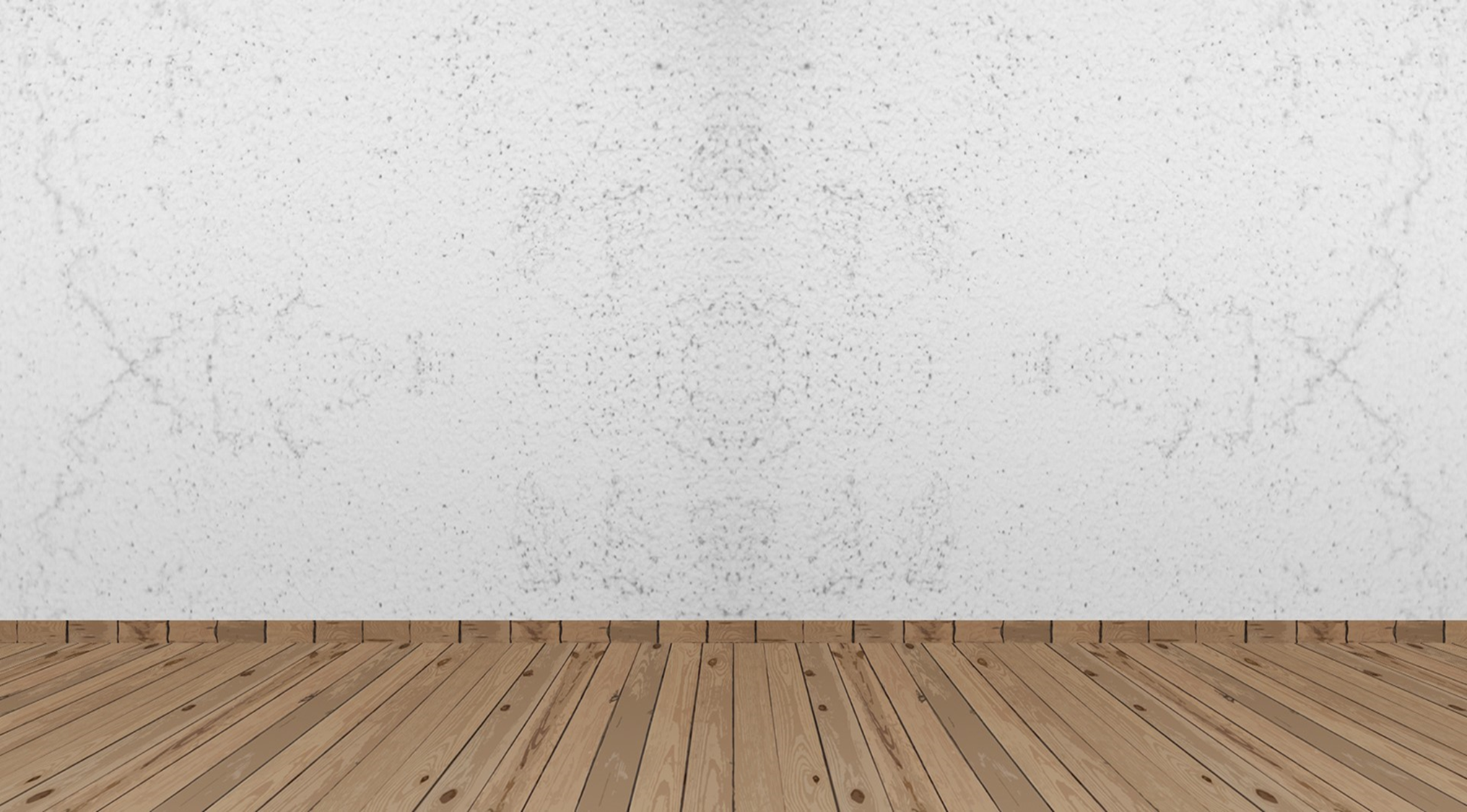 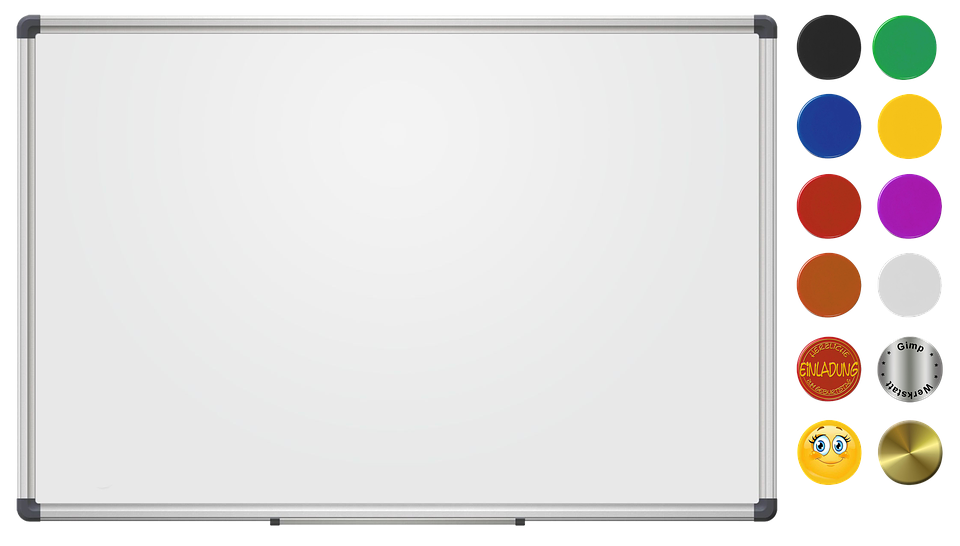 التمهيد
من خارج الكتاب
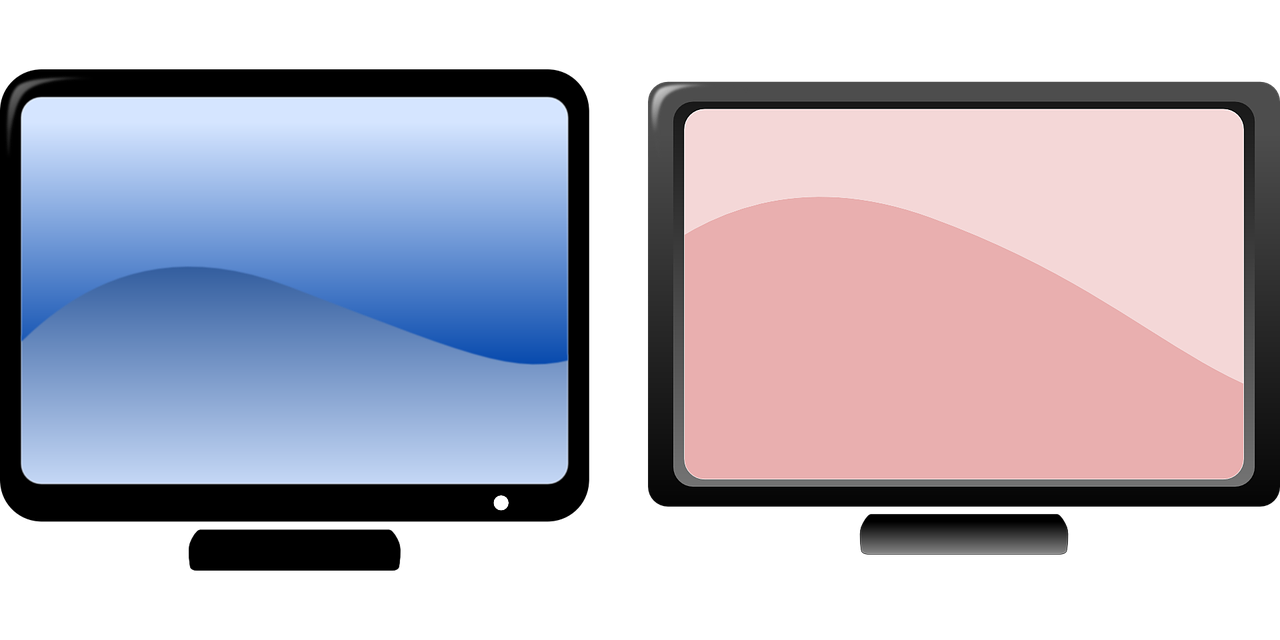 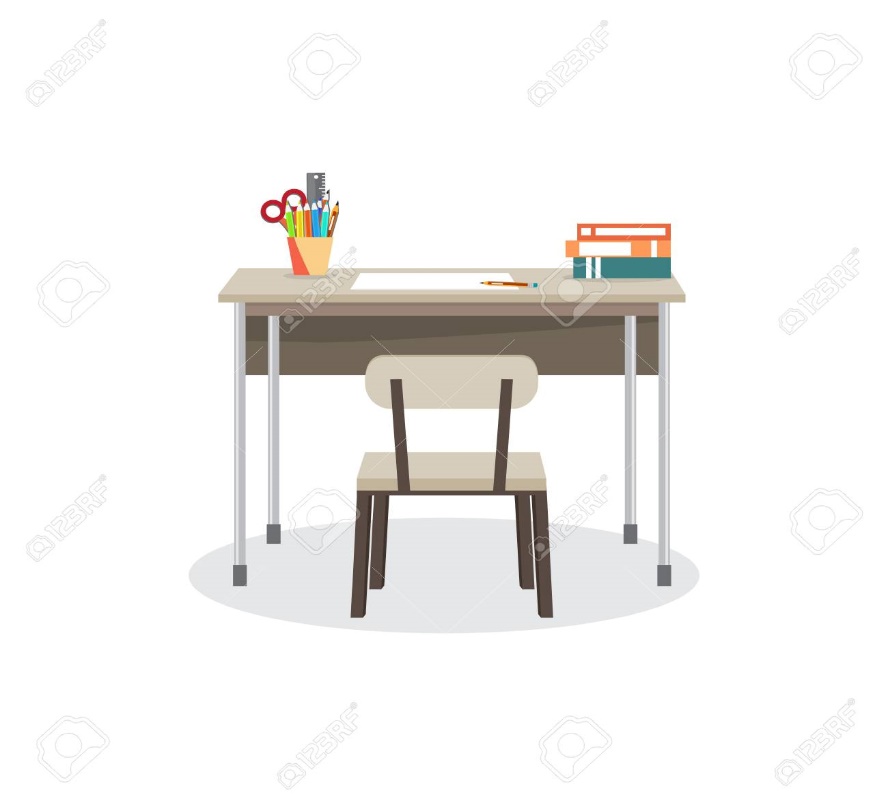 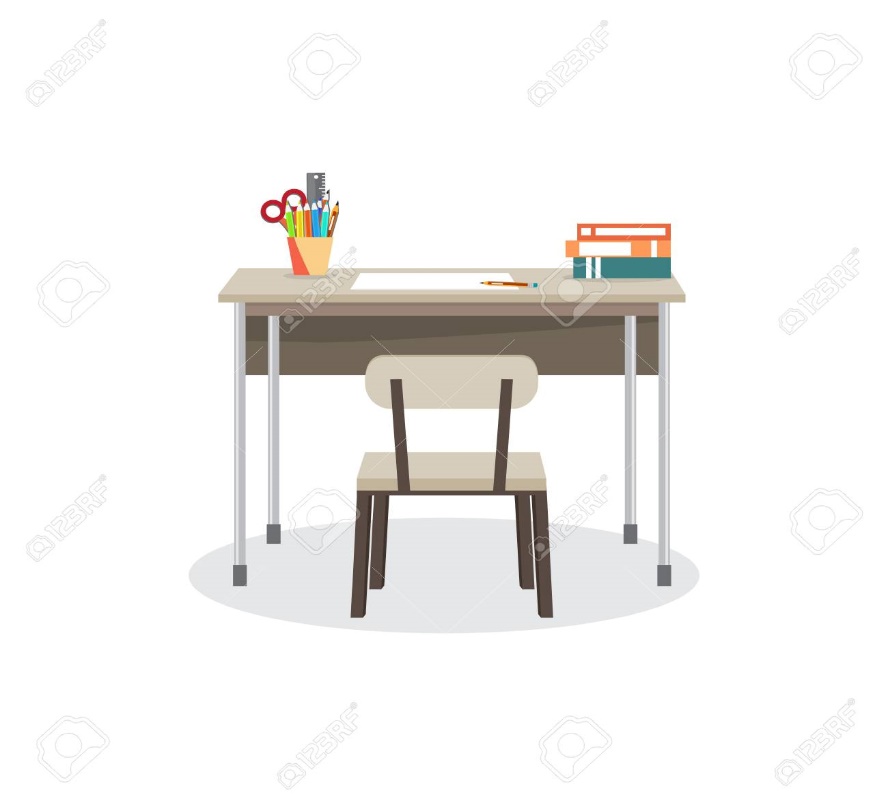 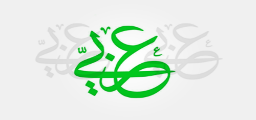 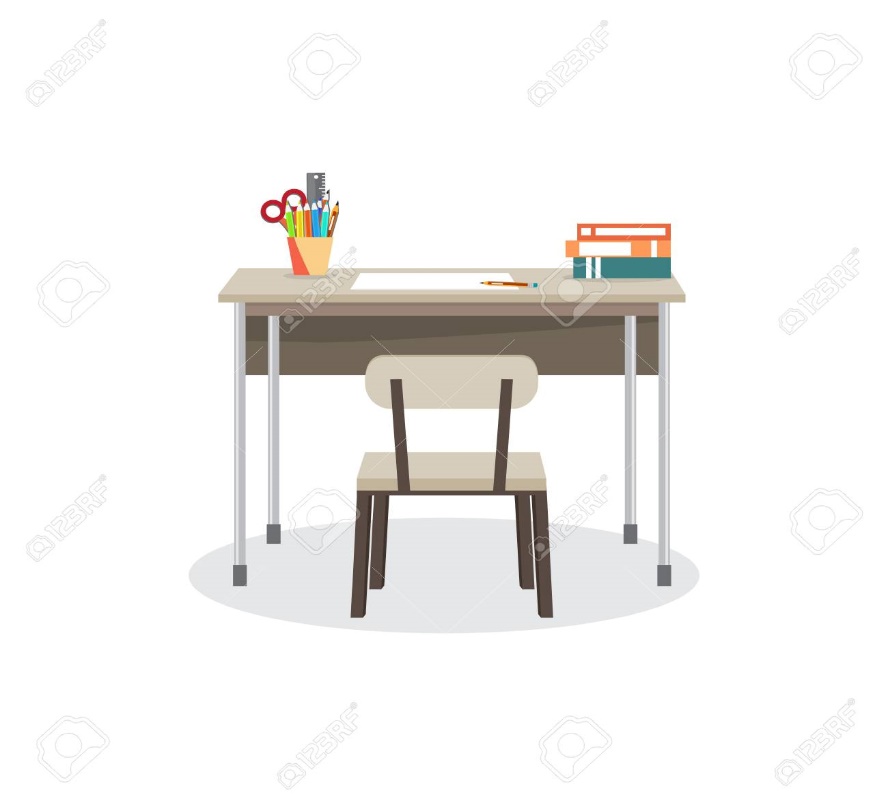 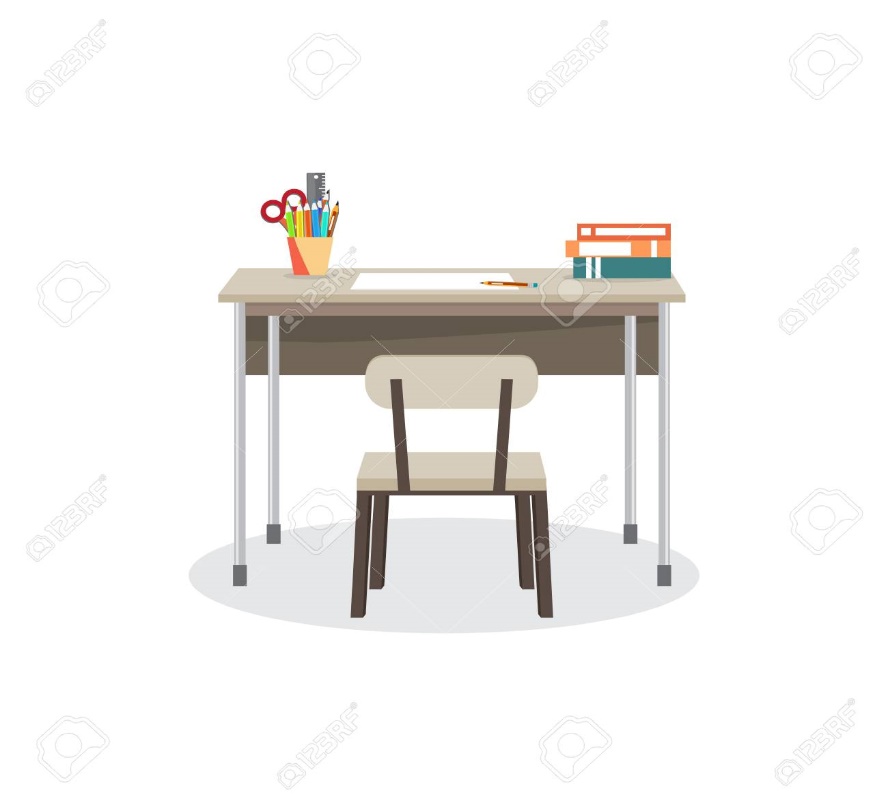 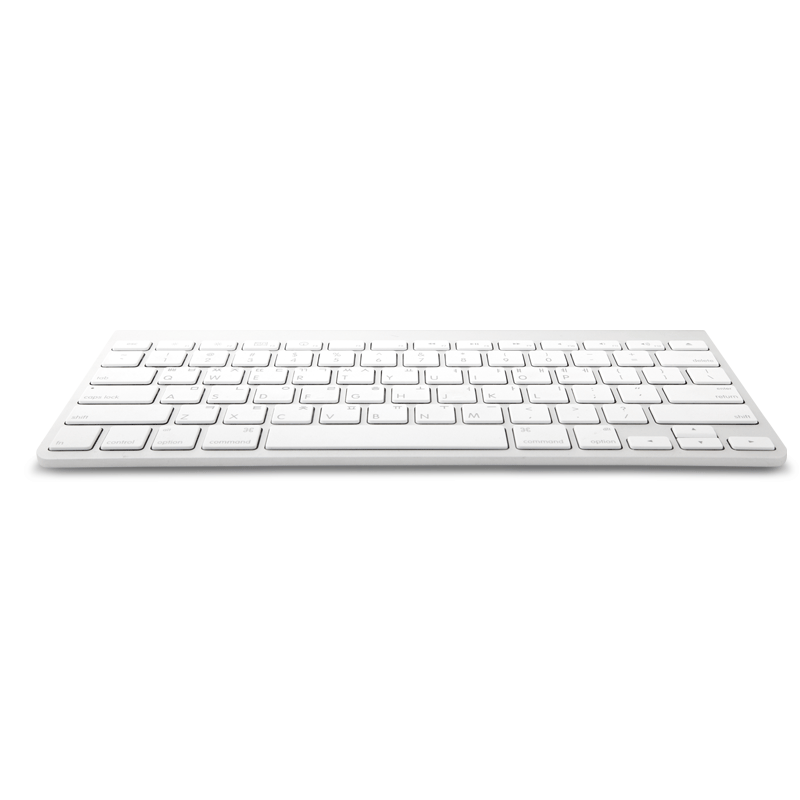 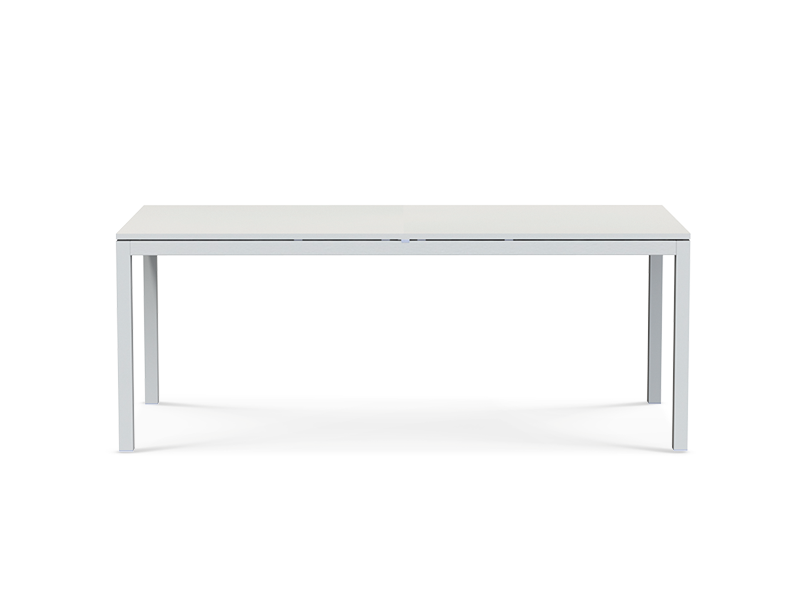 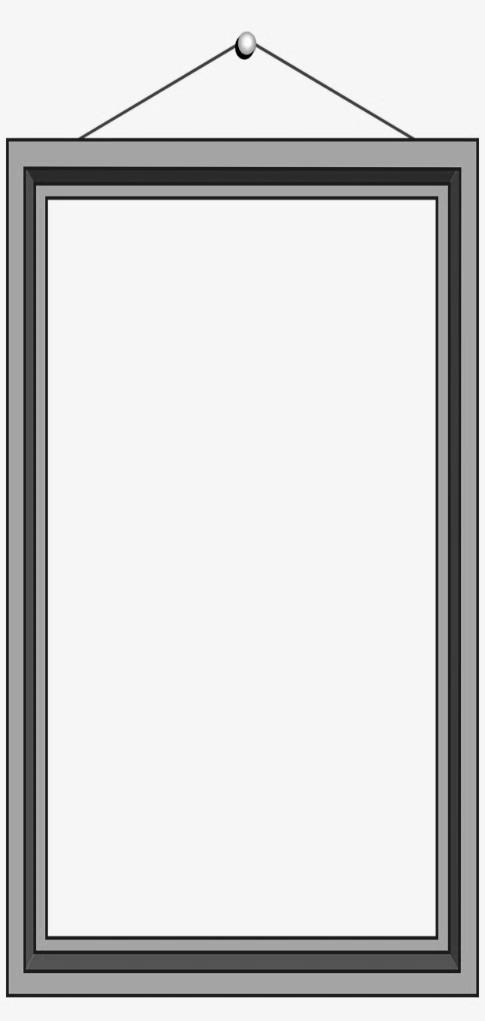 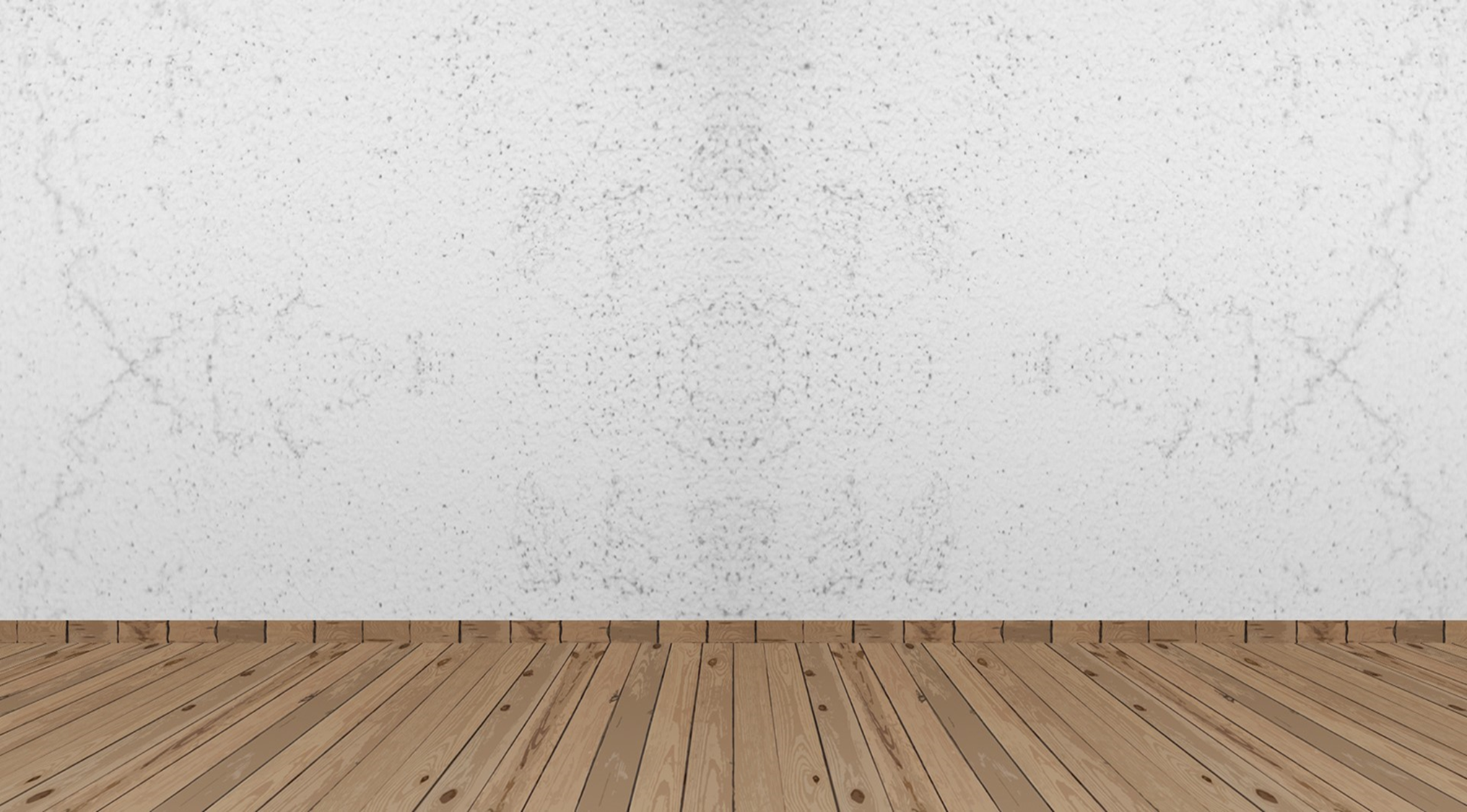 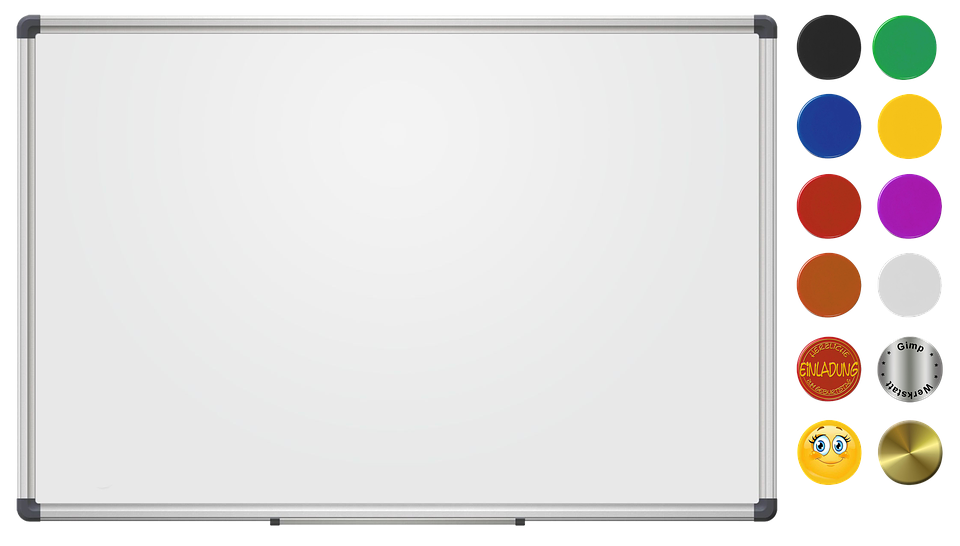 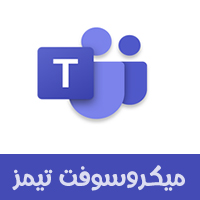 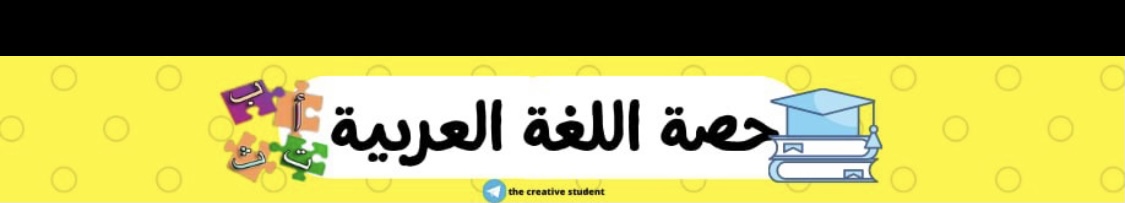 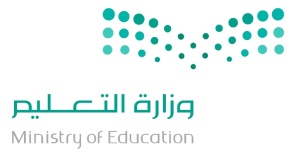 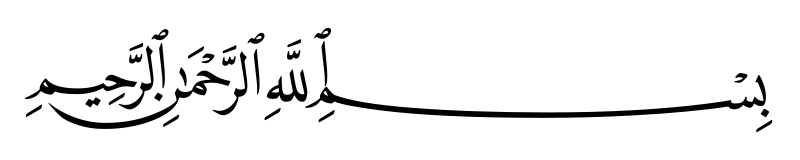 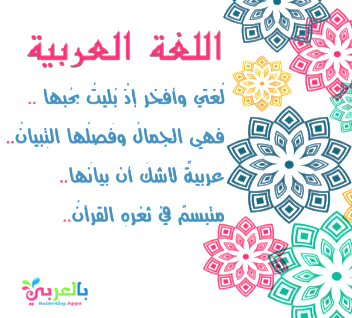 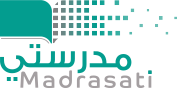 التاريخ :    /    / 1443 هـ
المادة : لغتي الجميلة .
الوحدة الأولى  : صحتي وبيئتي
المكون :  الوظيفة النحوية
الموضوع /  إعراب المبتدأ والخبر
 من صفحة 73 إلى صفحة 74
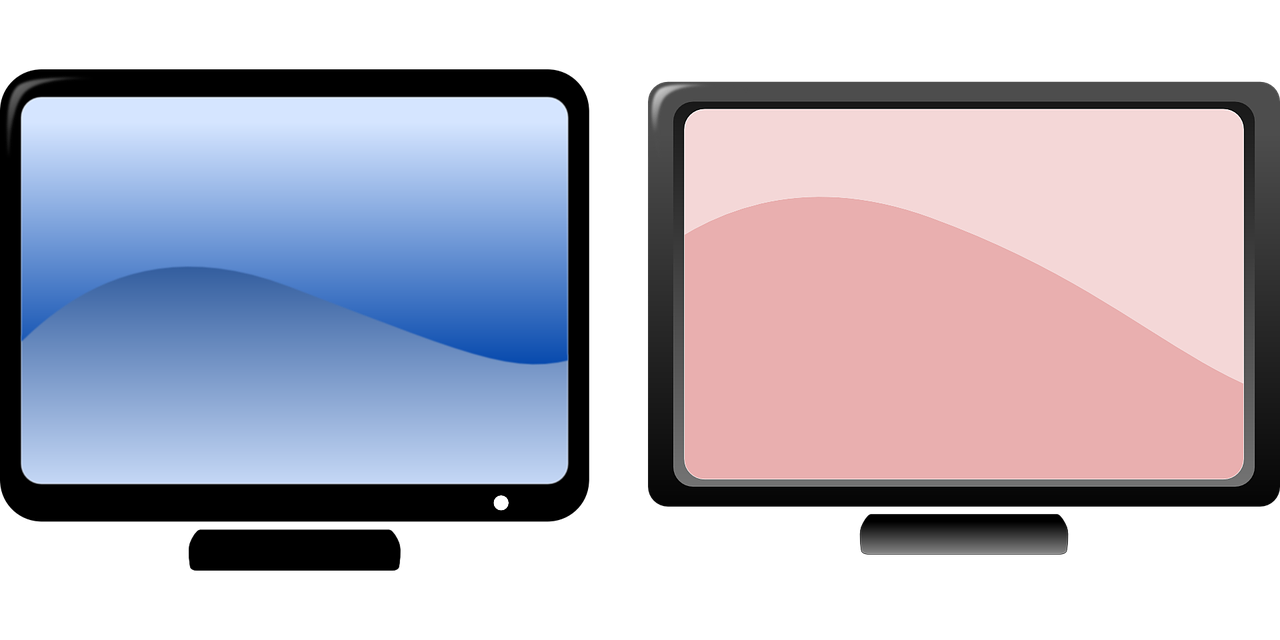 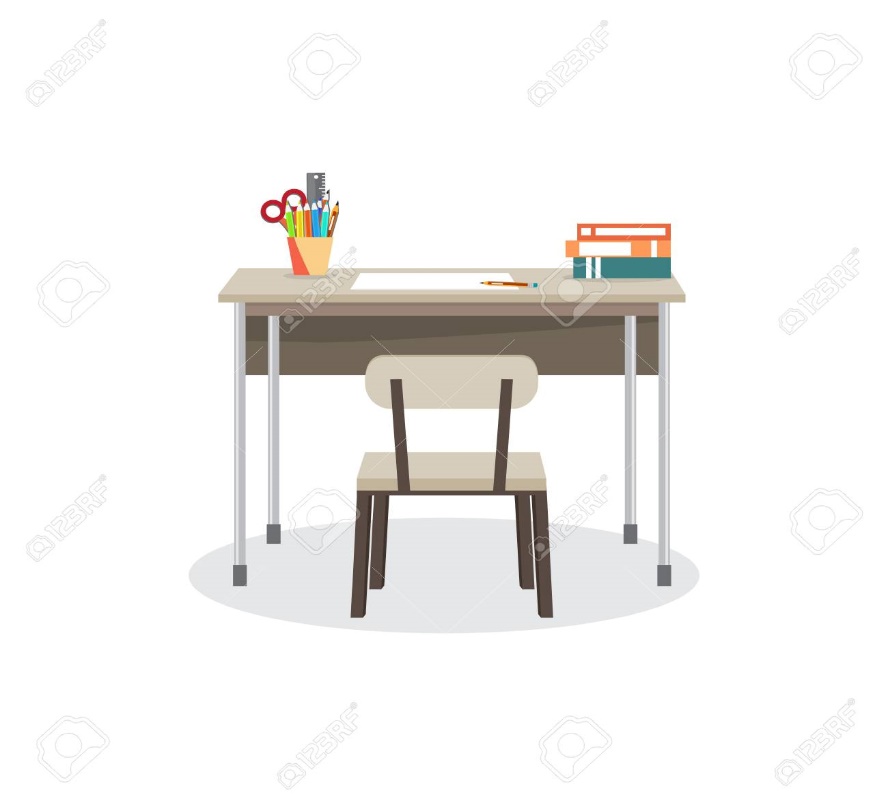 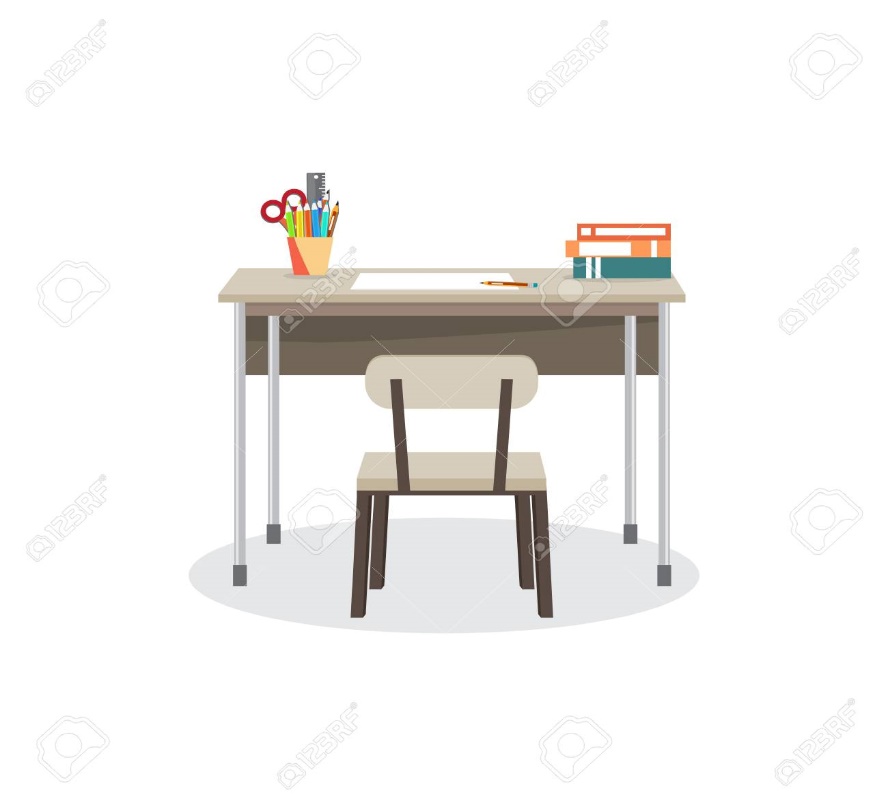 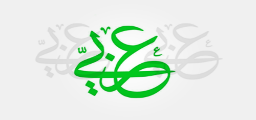 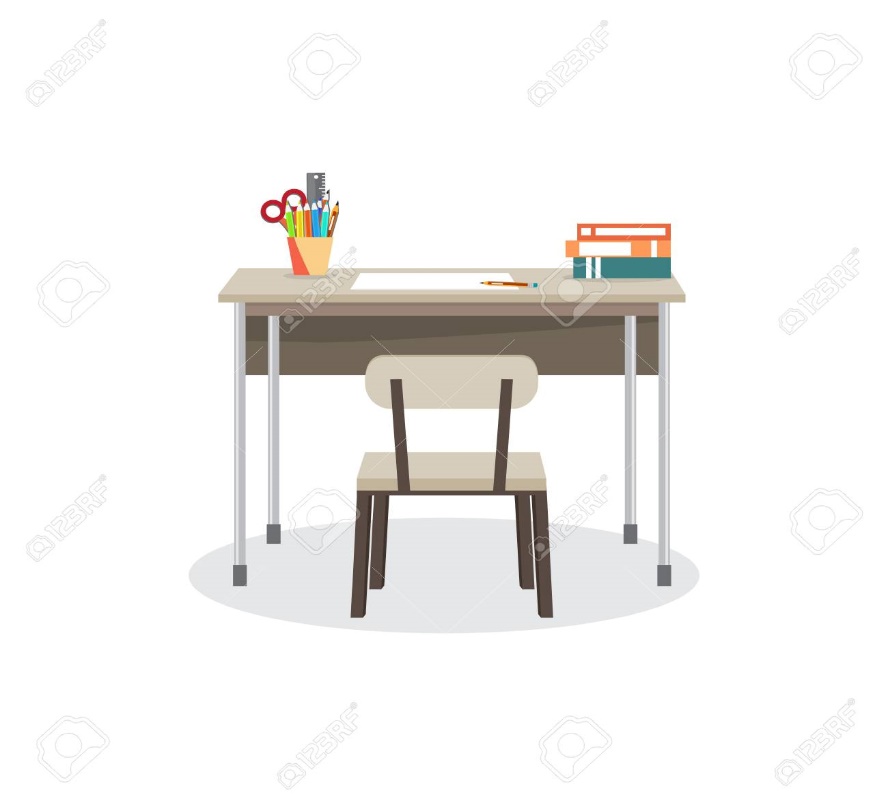 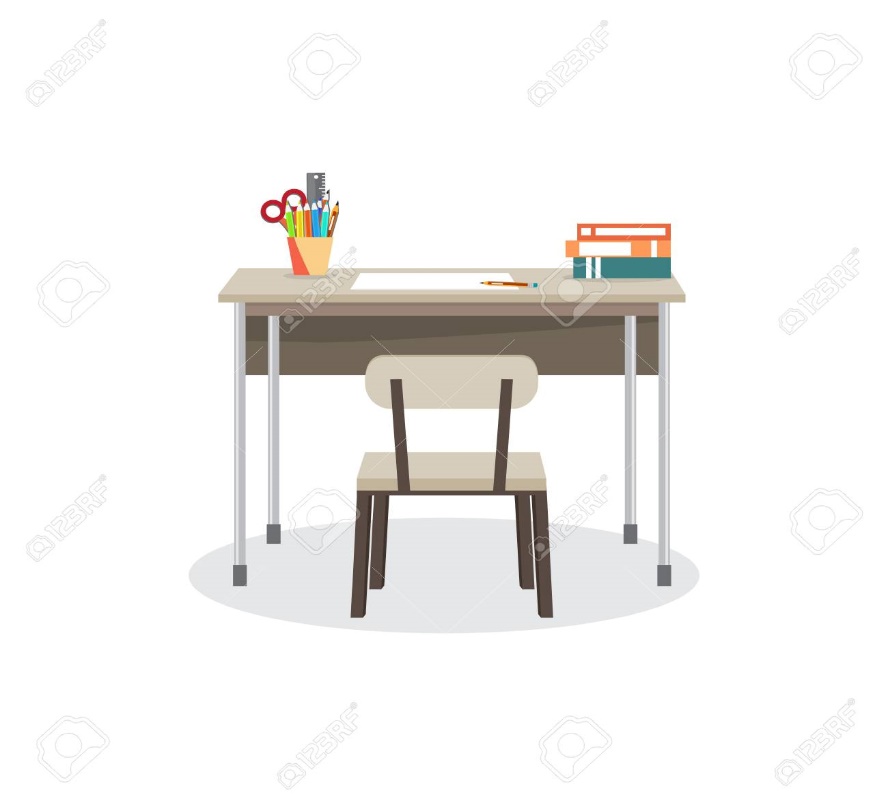 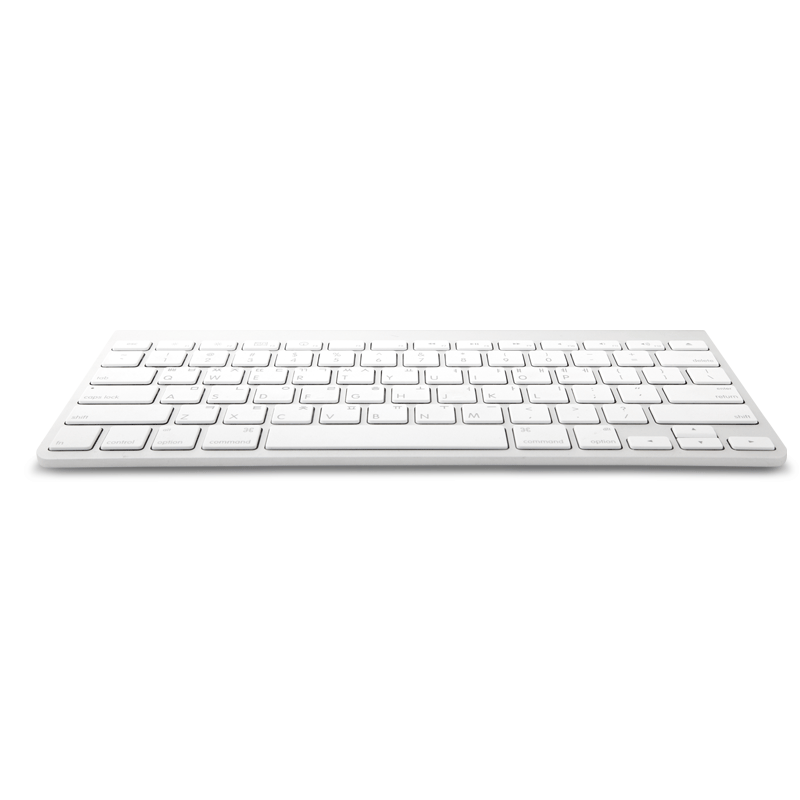 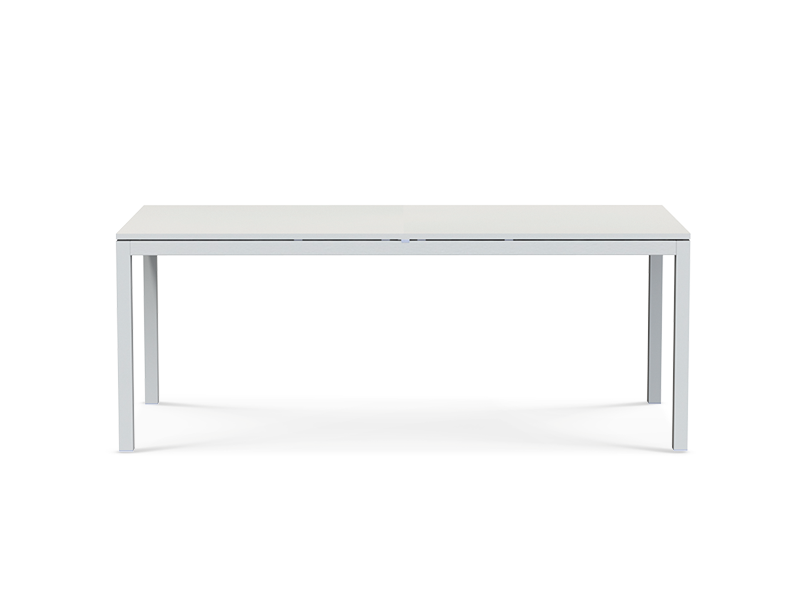 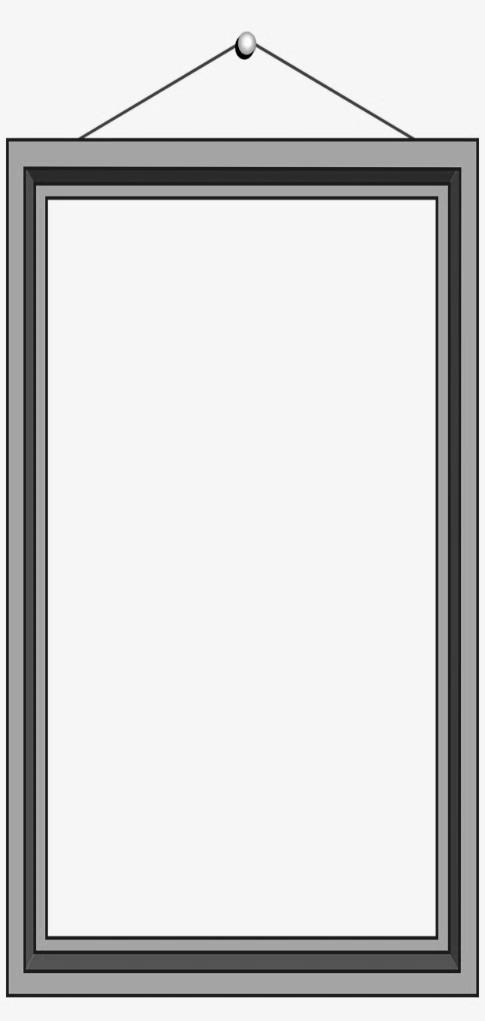 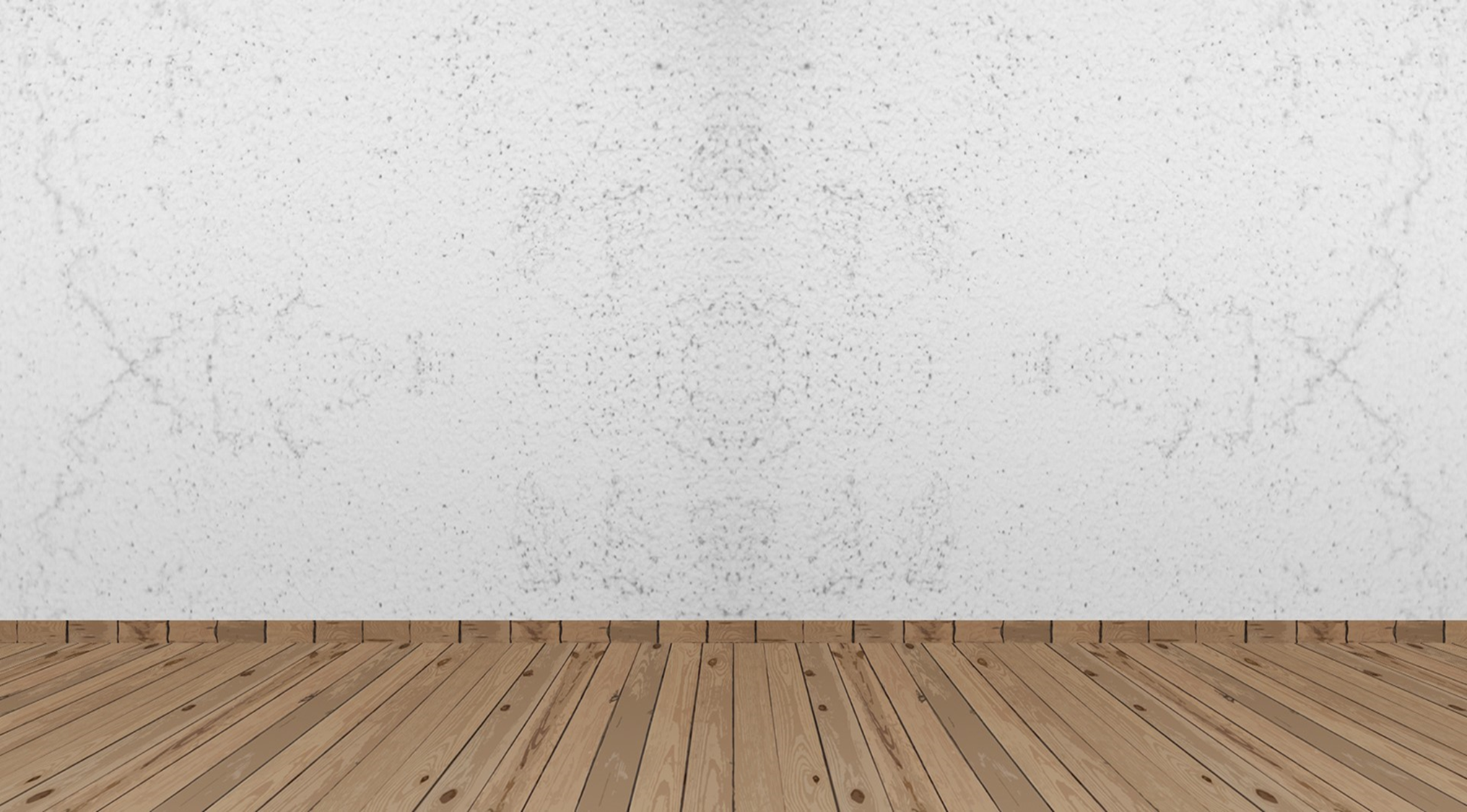 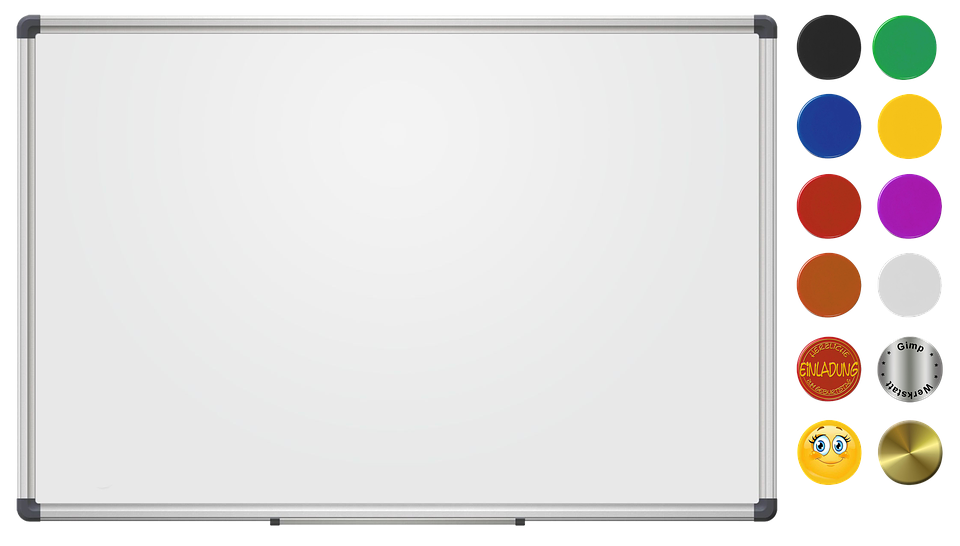 اكتساب اتجاهات وقيم تتعلق بالمجال الصحي والبيئي
الكفايات والأهداف
اكتساب رصيد معرفي ولغوي متصل بالمجال الصحي والبيئي
الكفايات :
اكتساب آداب من سيرة النبي عليه السلام وهديه
اكتساب قيم تتعلق بالعدالة والمسؤولية
يتوقع من الطالبة في نهاية المكون :
تمييز المبتدأ والخبر واستعمالهما
استنتاج علامة إعراب المبتدأ والخبر
الأهداف :
صياغة جمل اسمية بطريقة صحيحة
حل الأنشطة والتدريبات حسب المطلوب
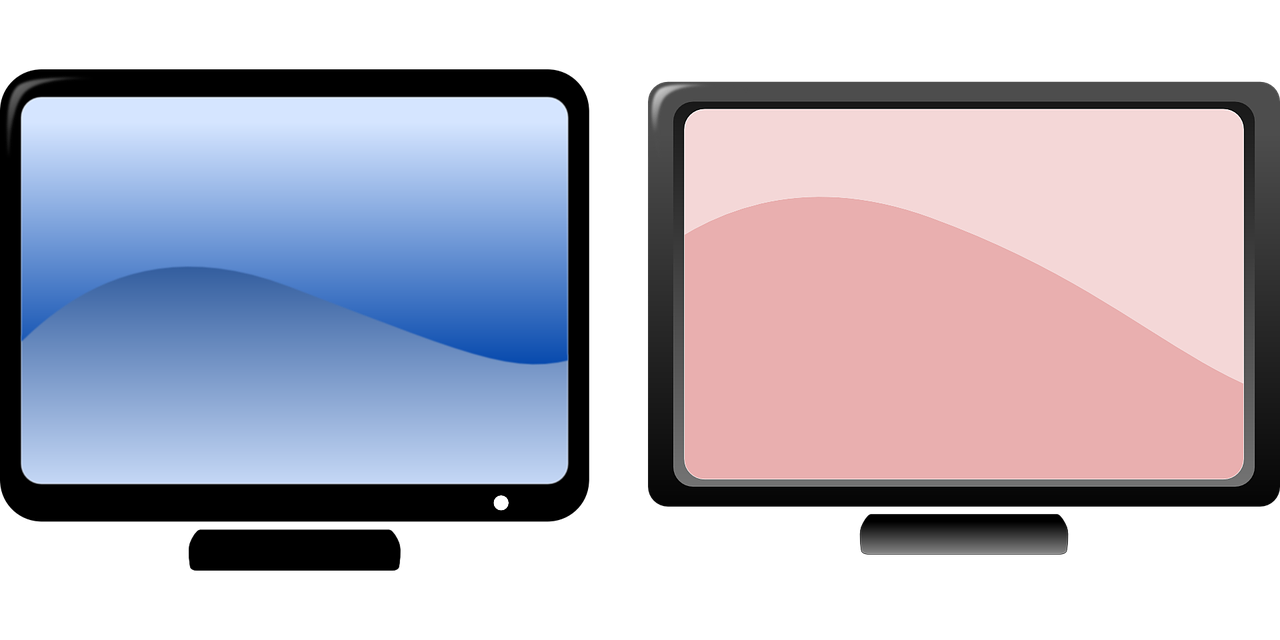 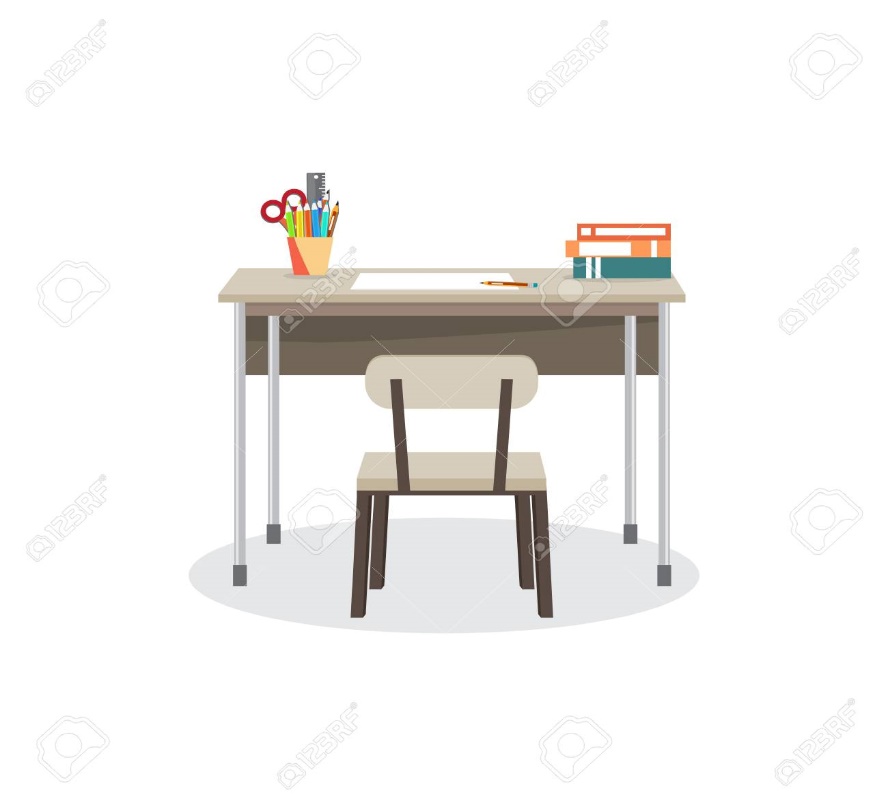 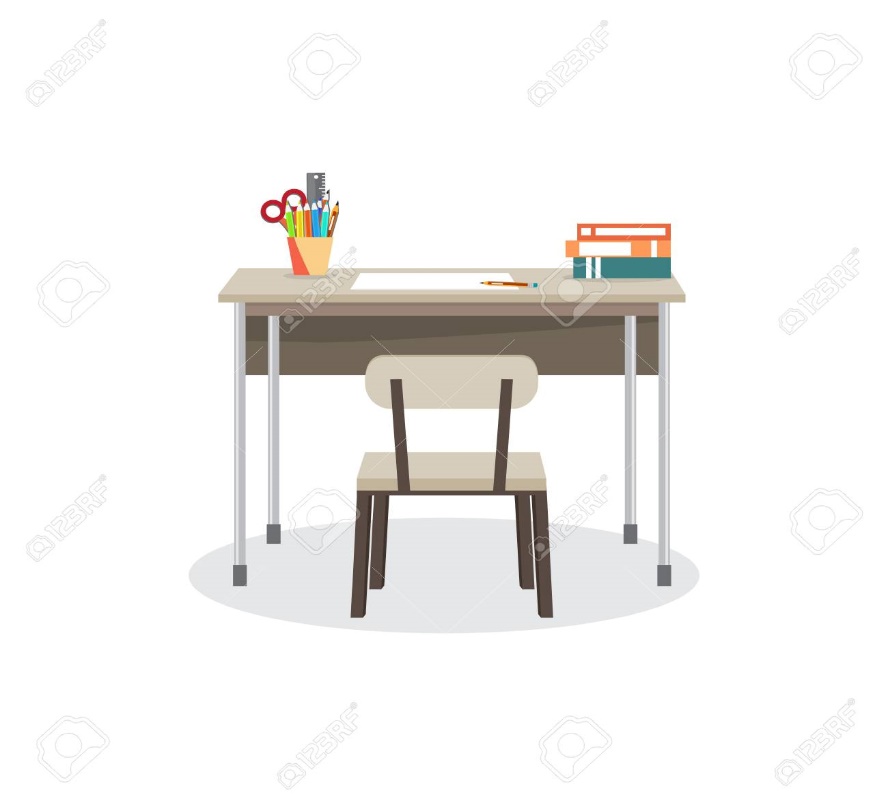 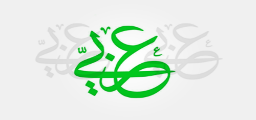 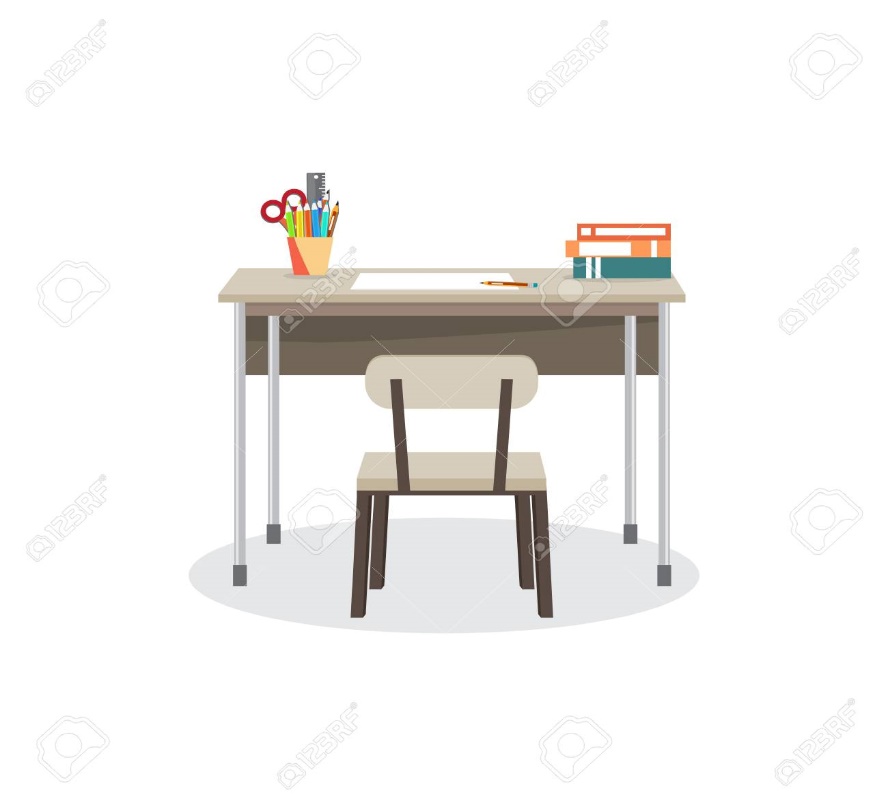 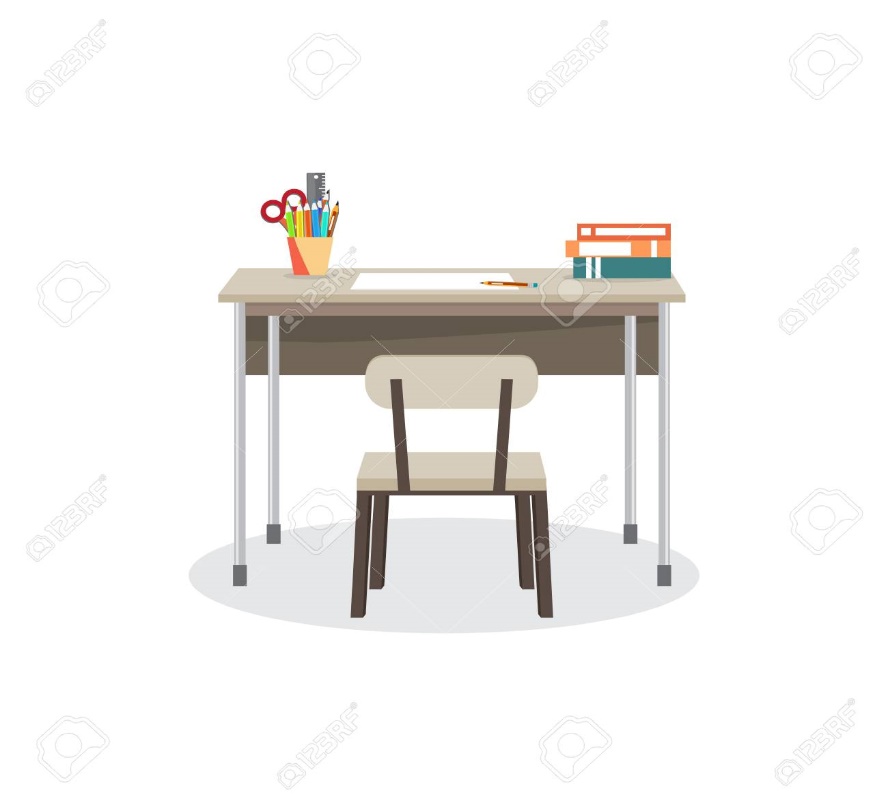 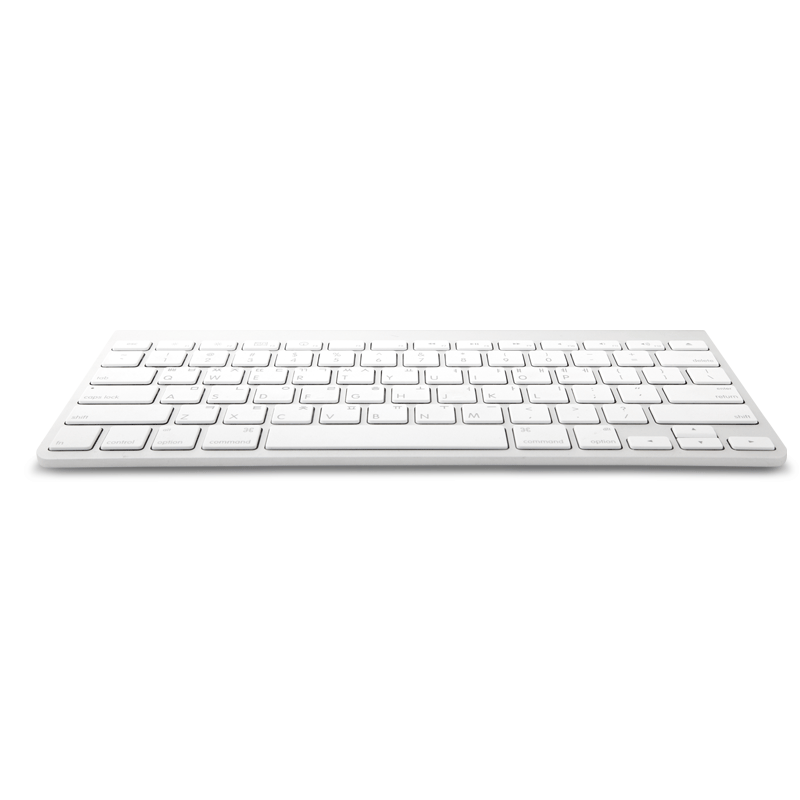 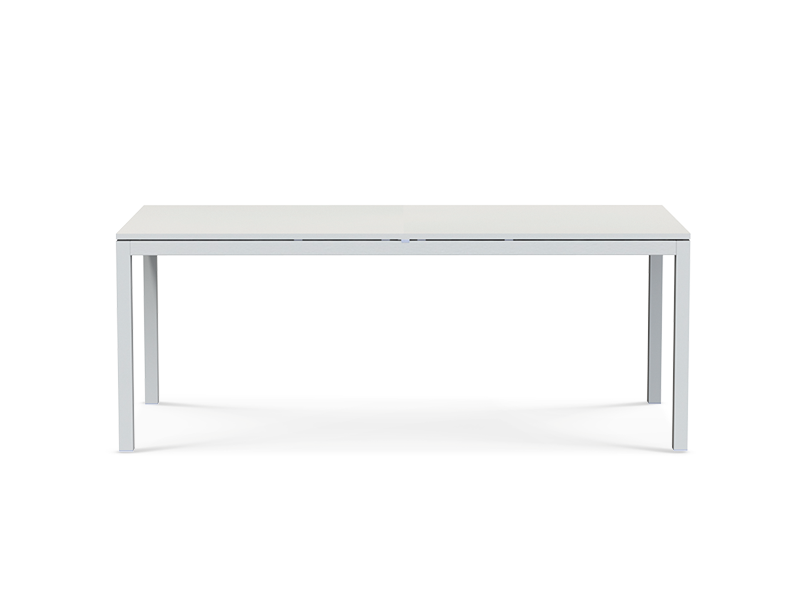 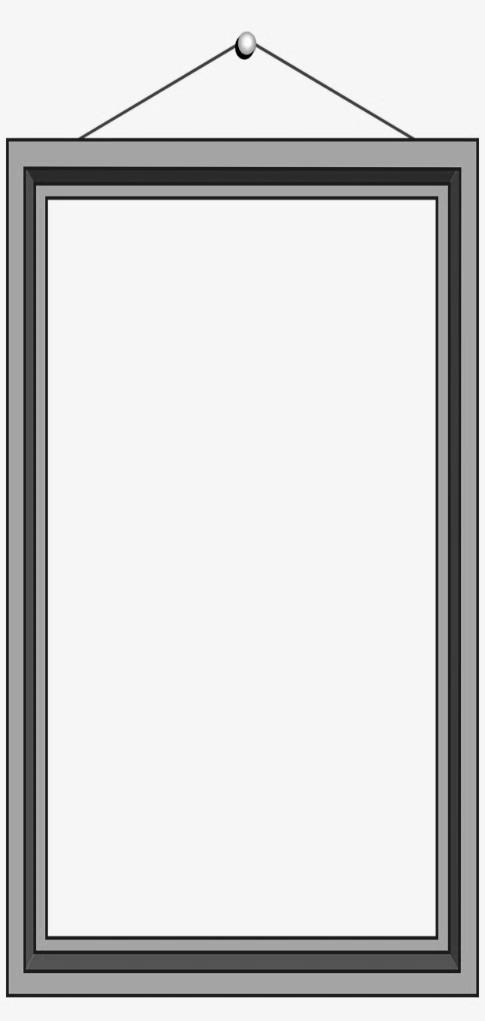 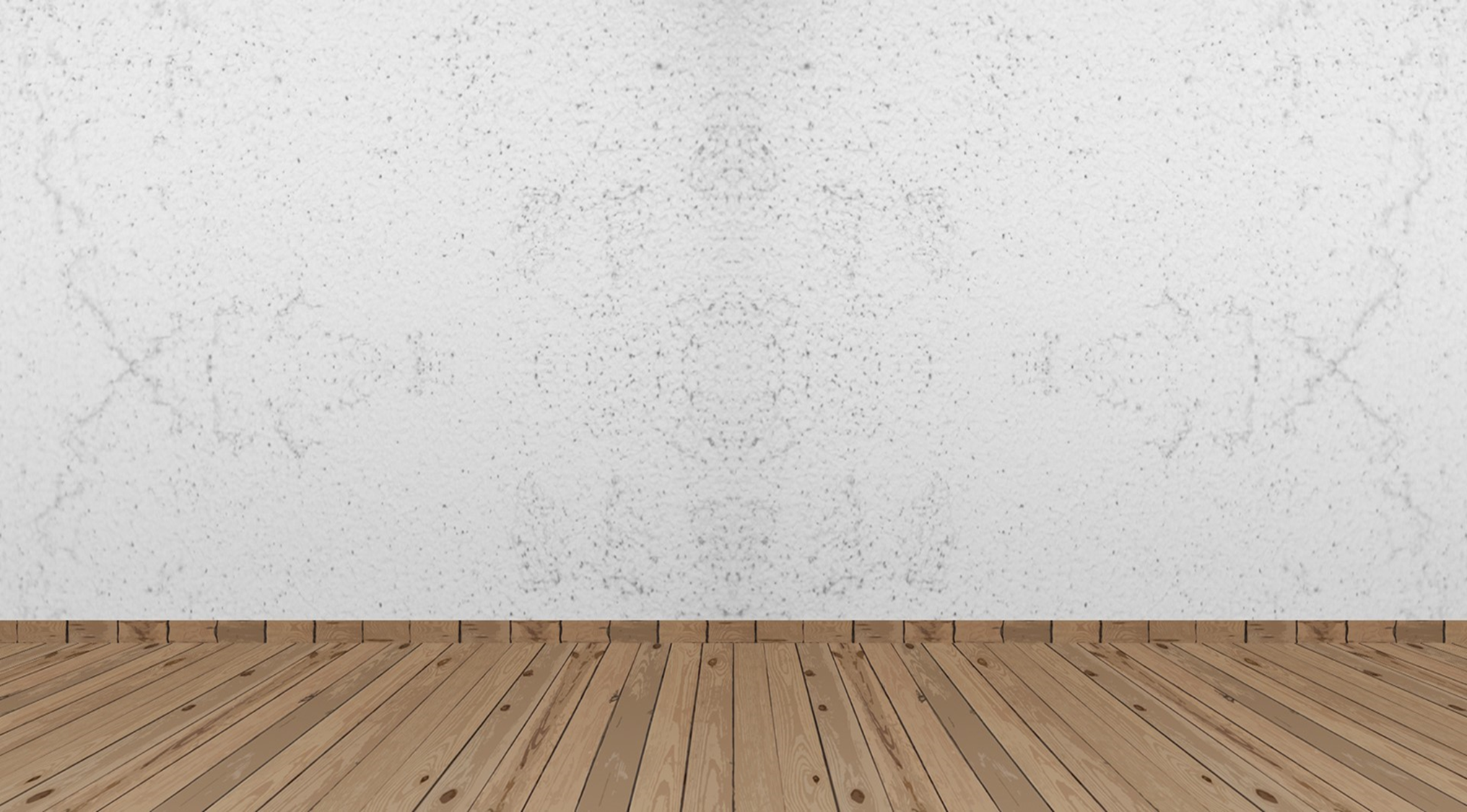 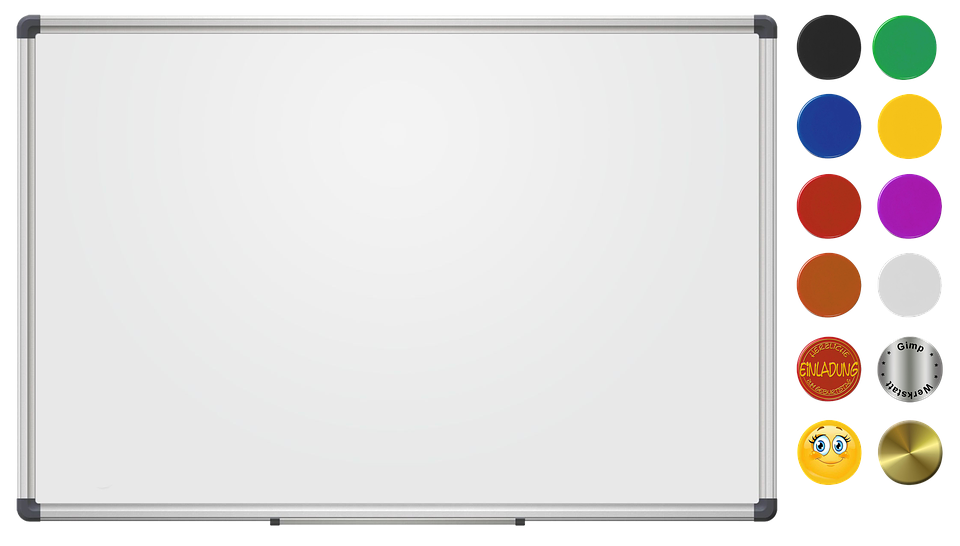 الجملة الاسمية
استراتيجية خريطة المفاهيم
أركان الجملة اسمية
خبر
مبتدأ
من خارج الكتاب
نورُ
العلمُ
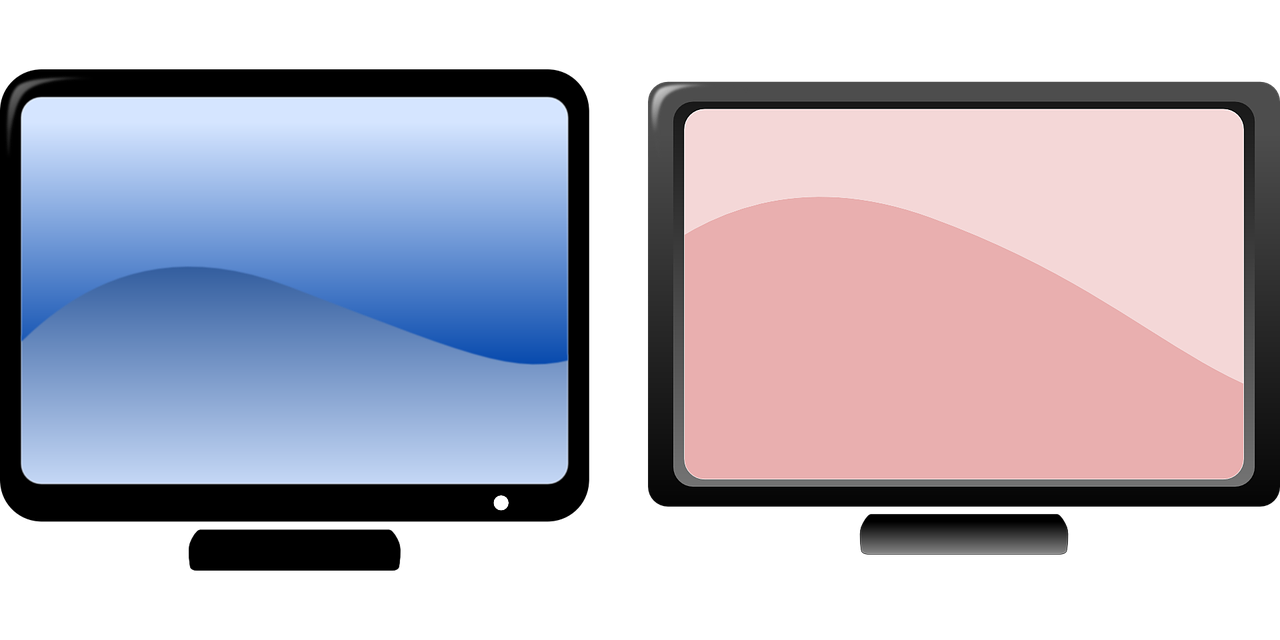 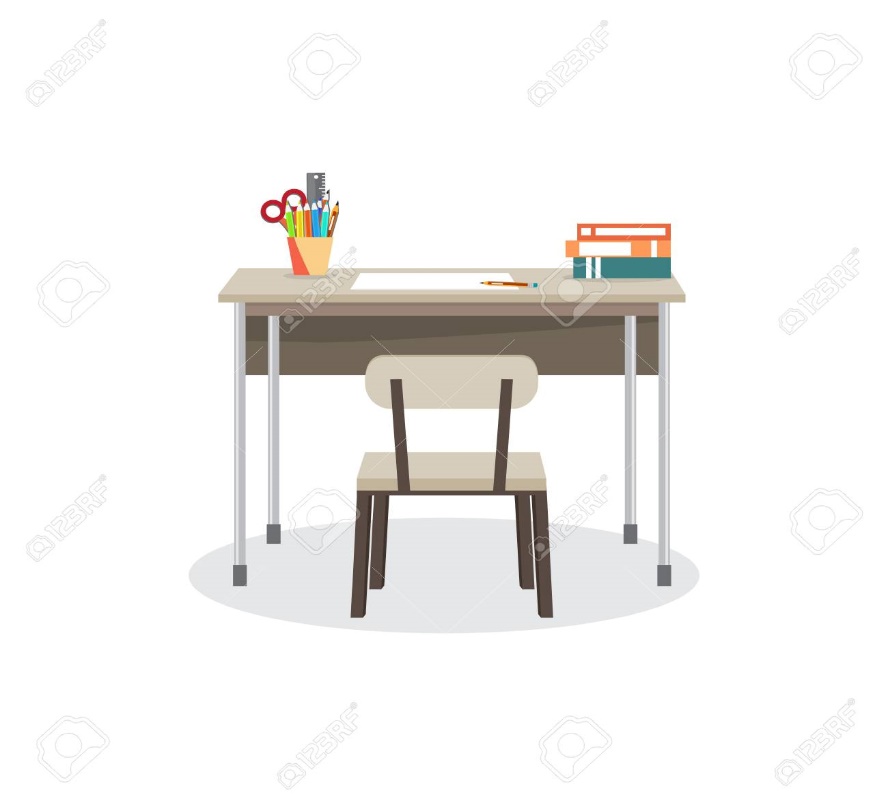 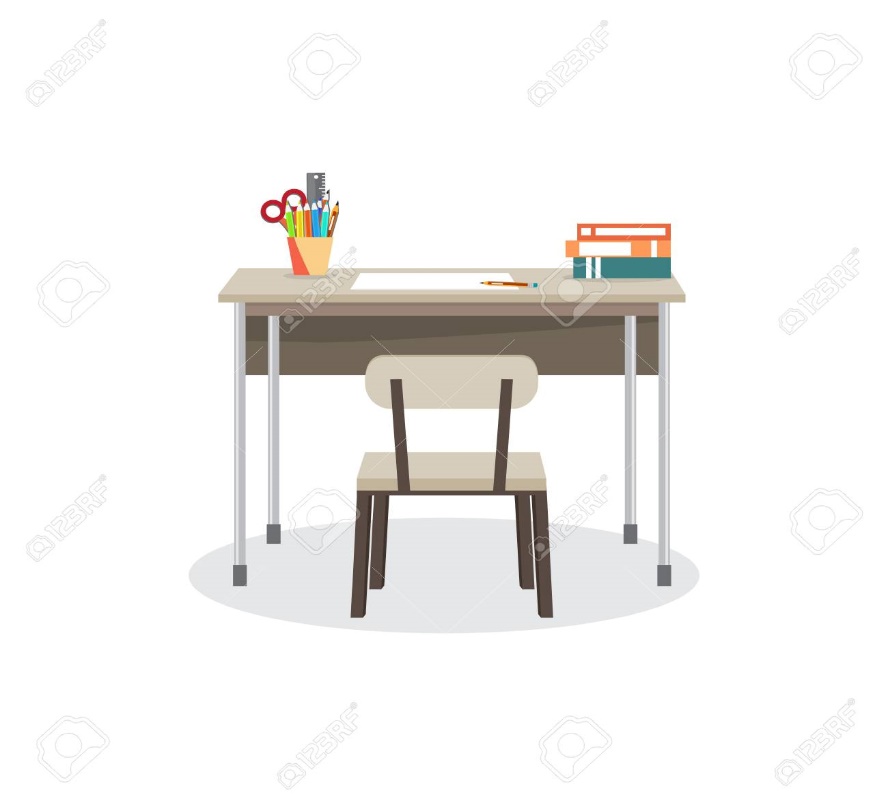 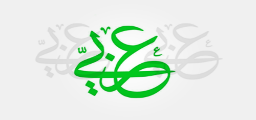 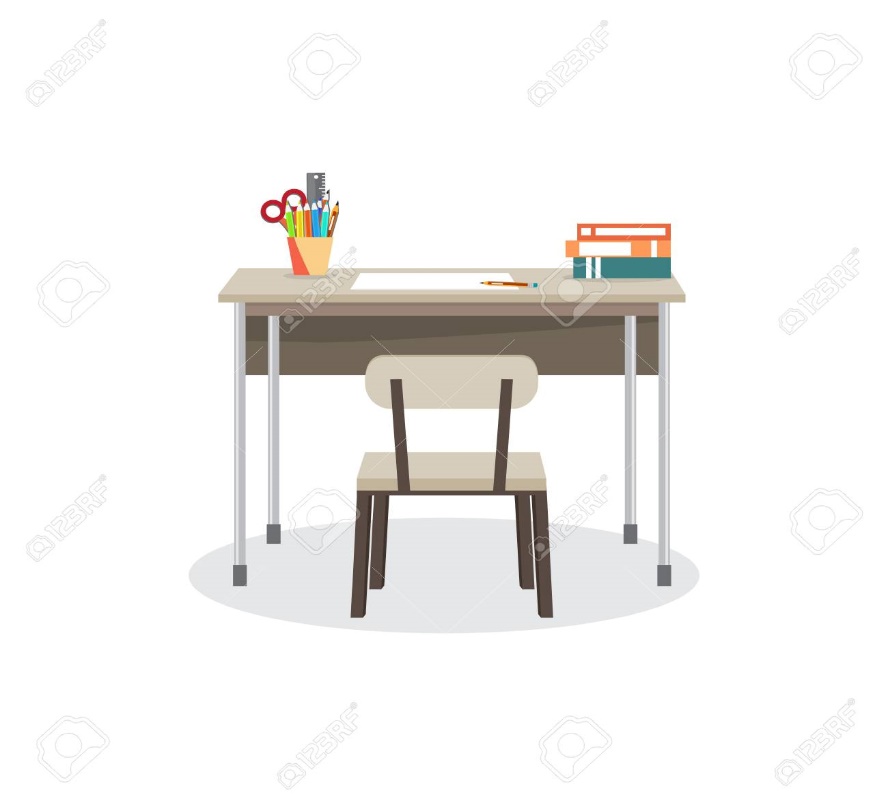 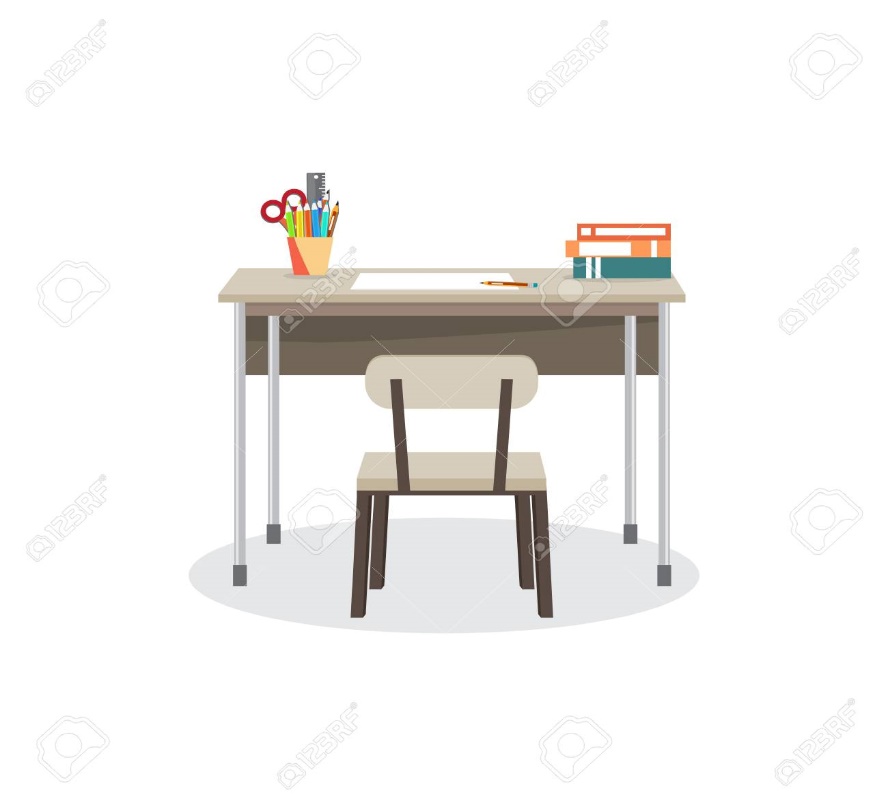 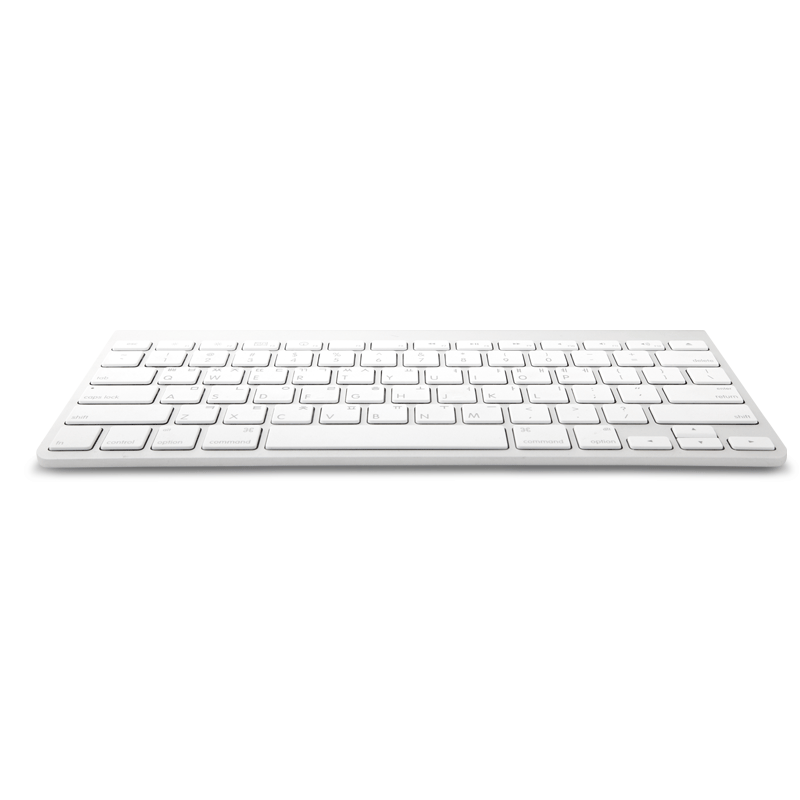 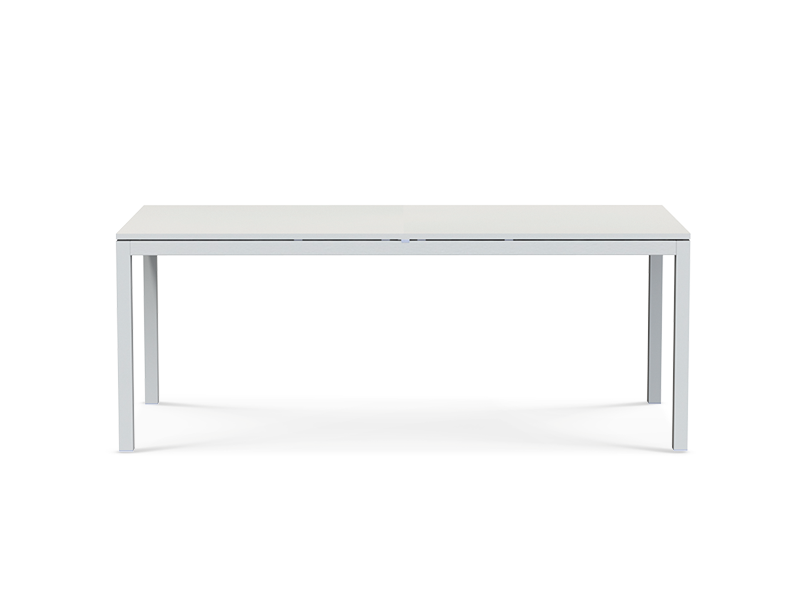 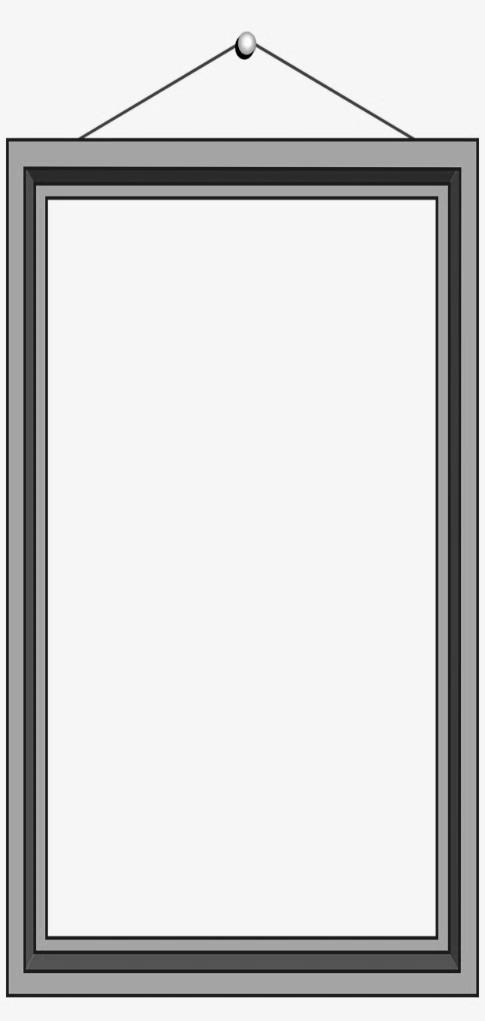 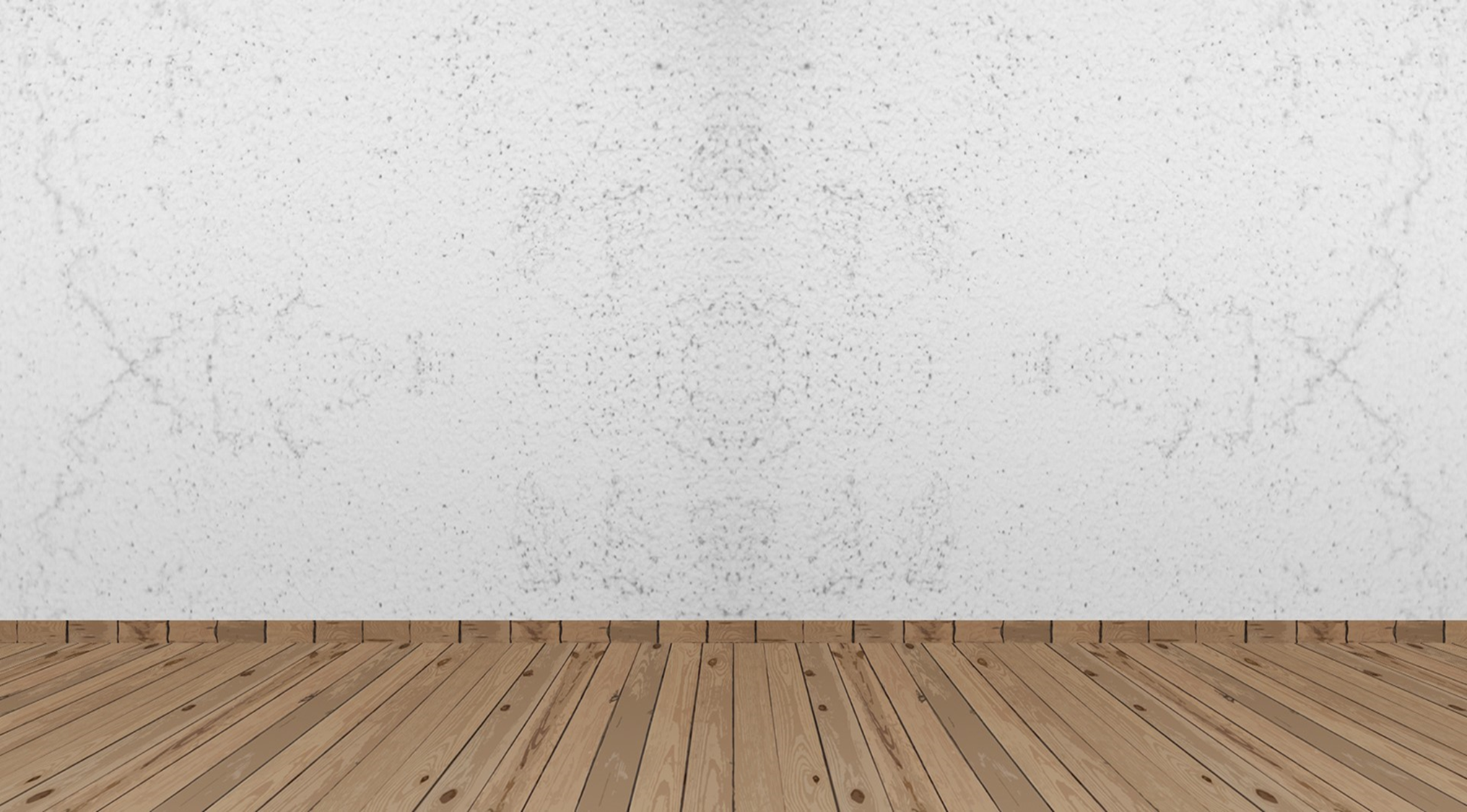 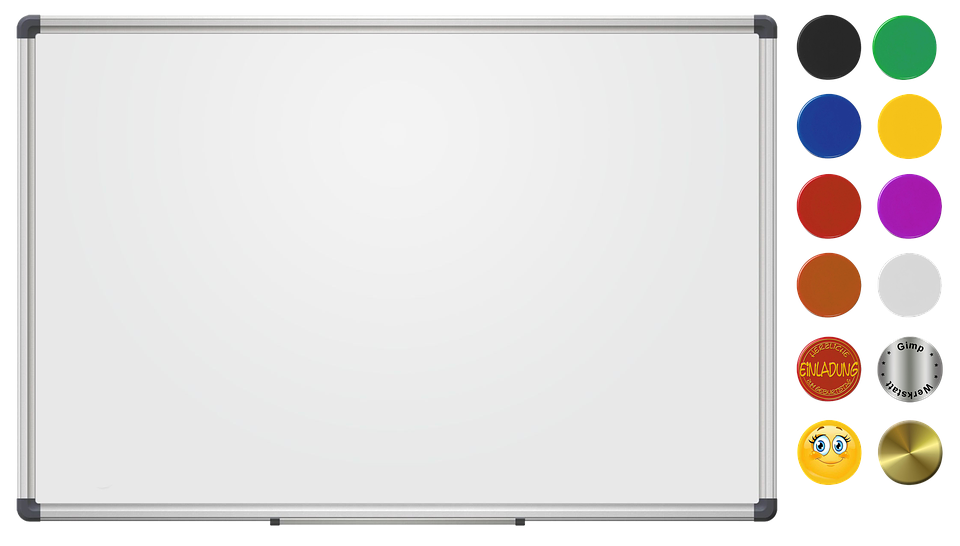 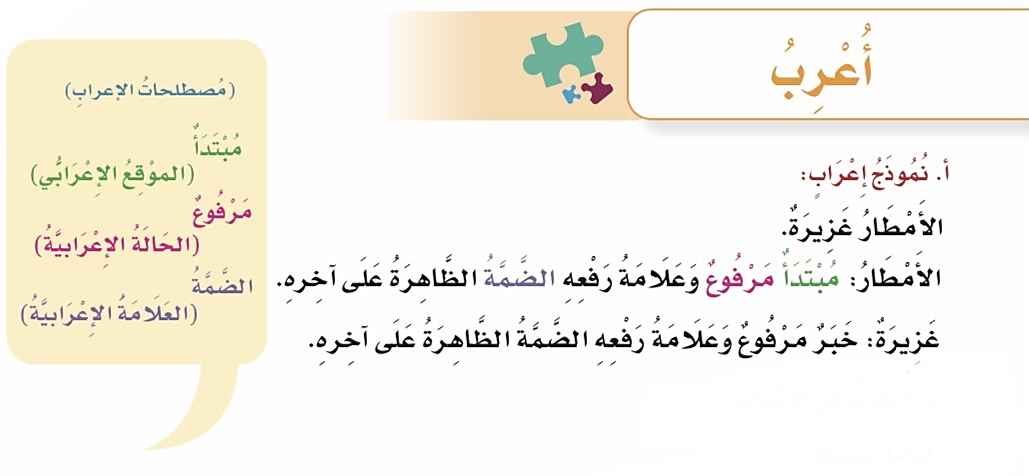 مهارة الملاحظة
ص 73
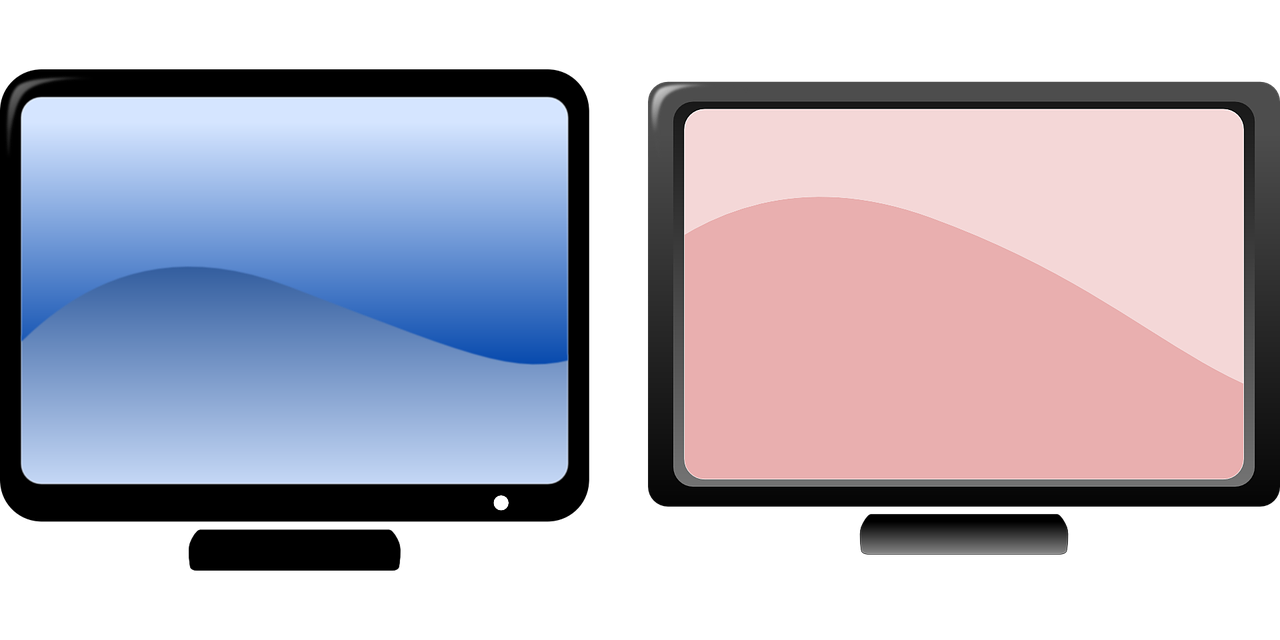 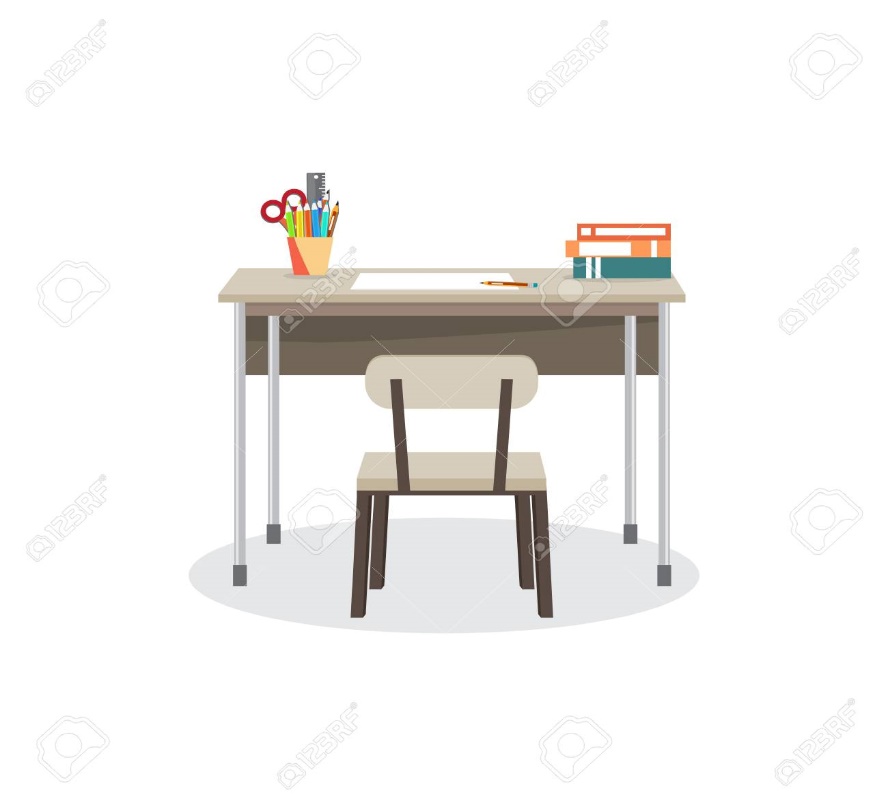 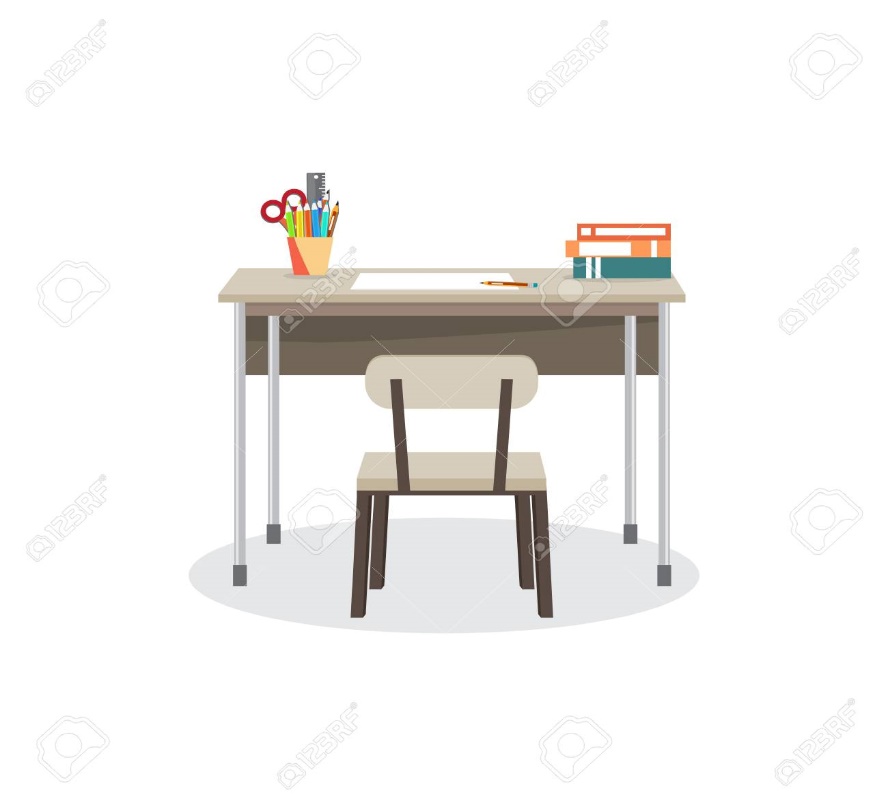 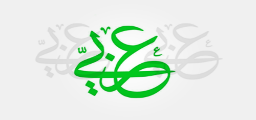 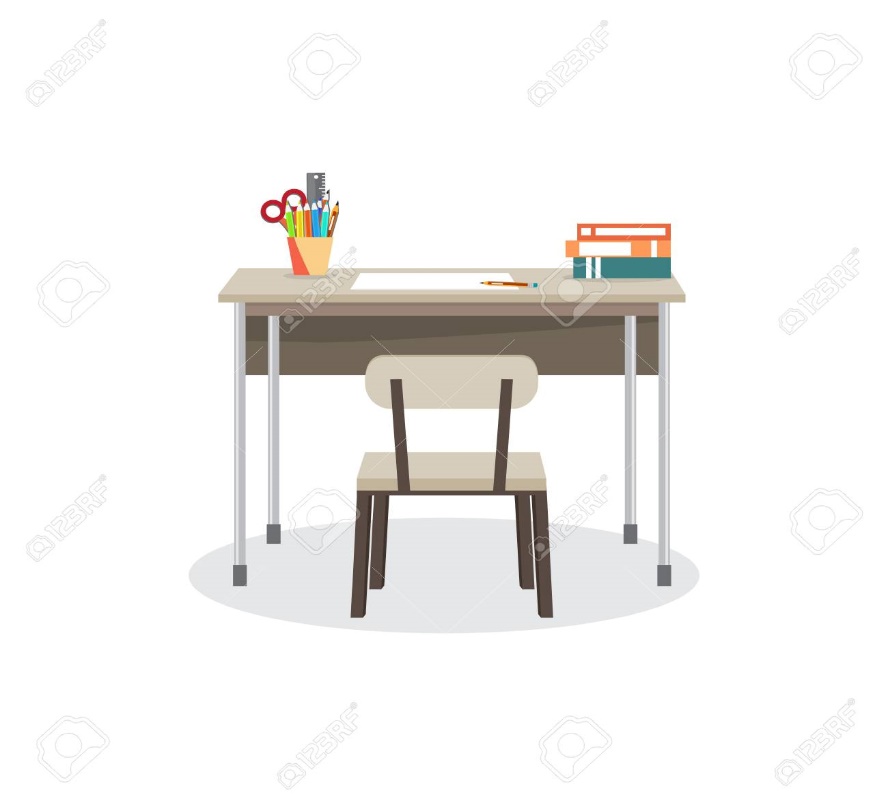 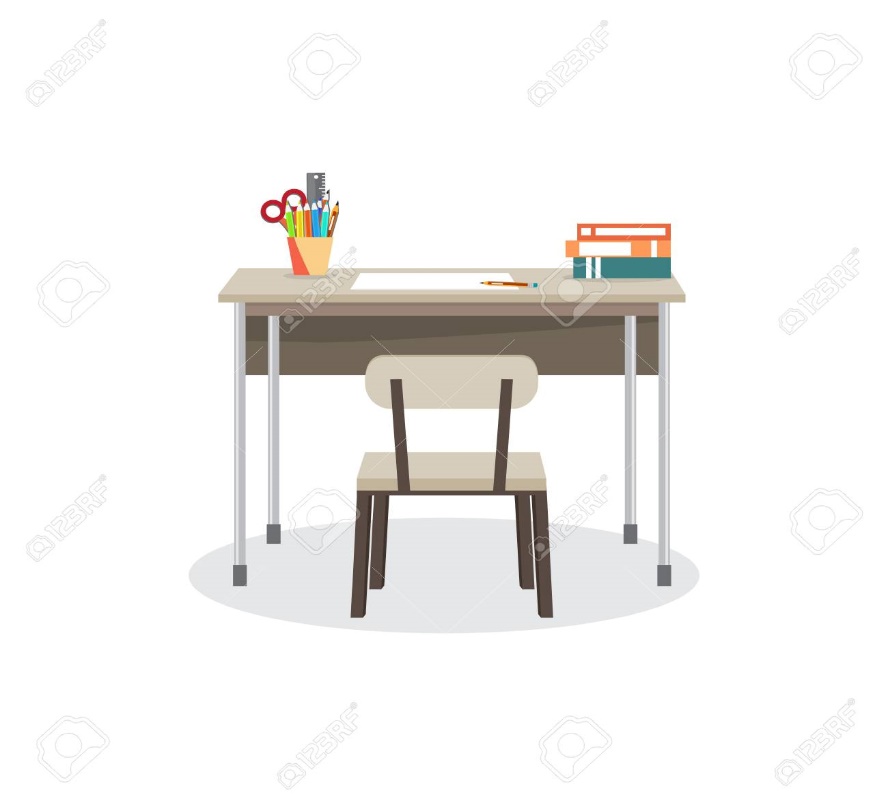 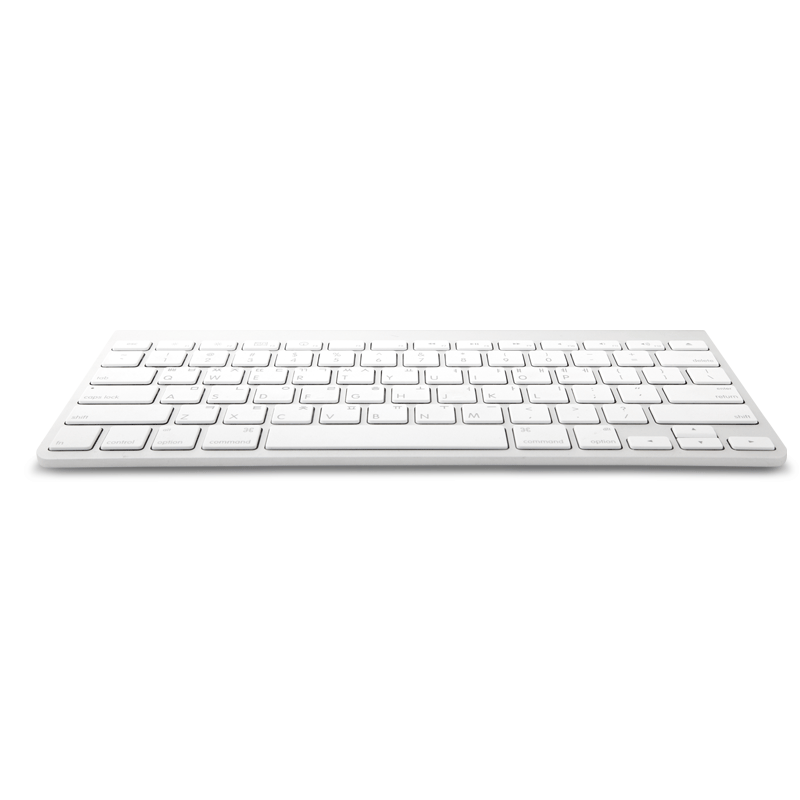 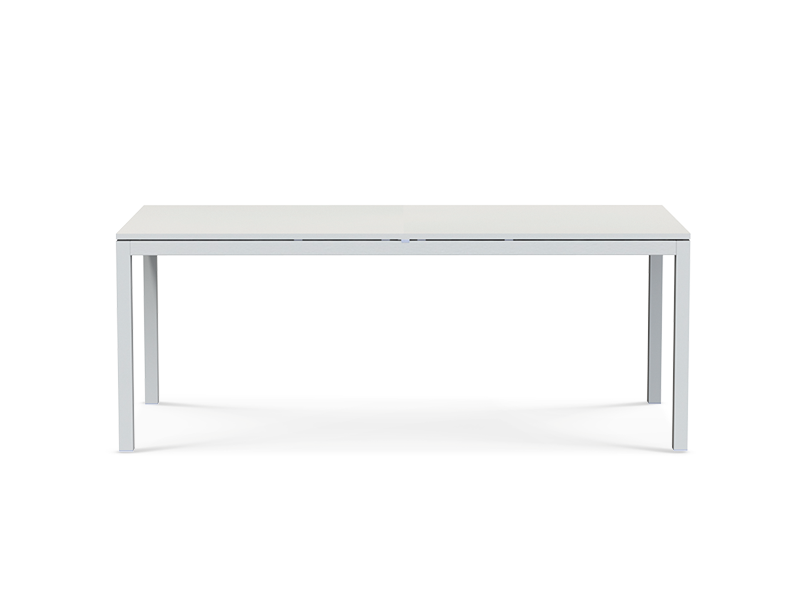 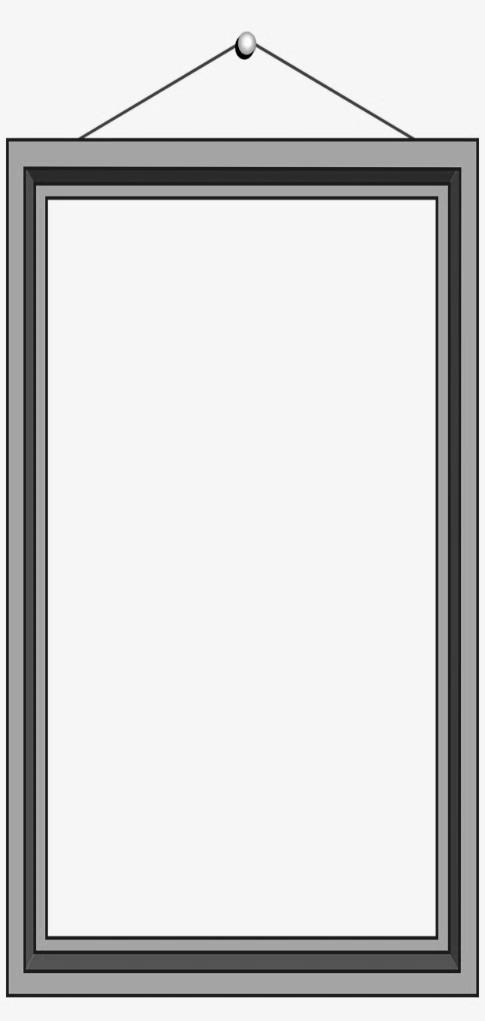 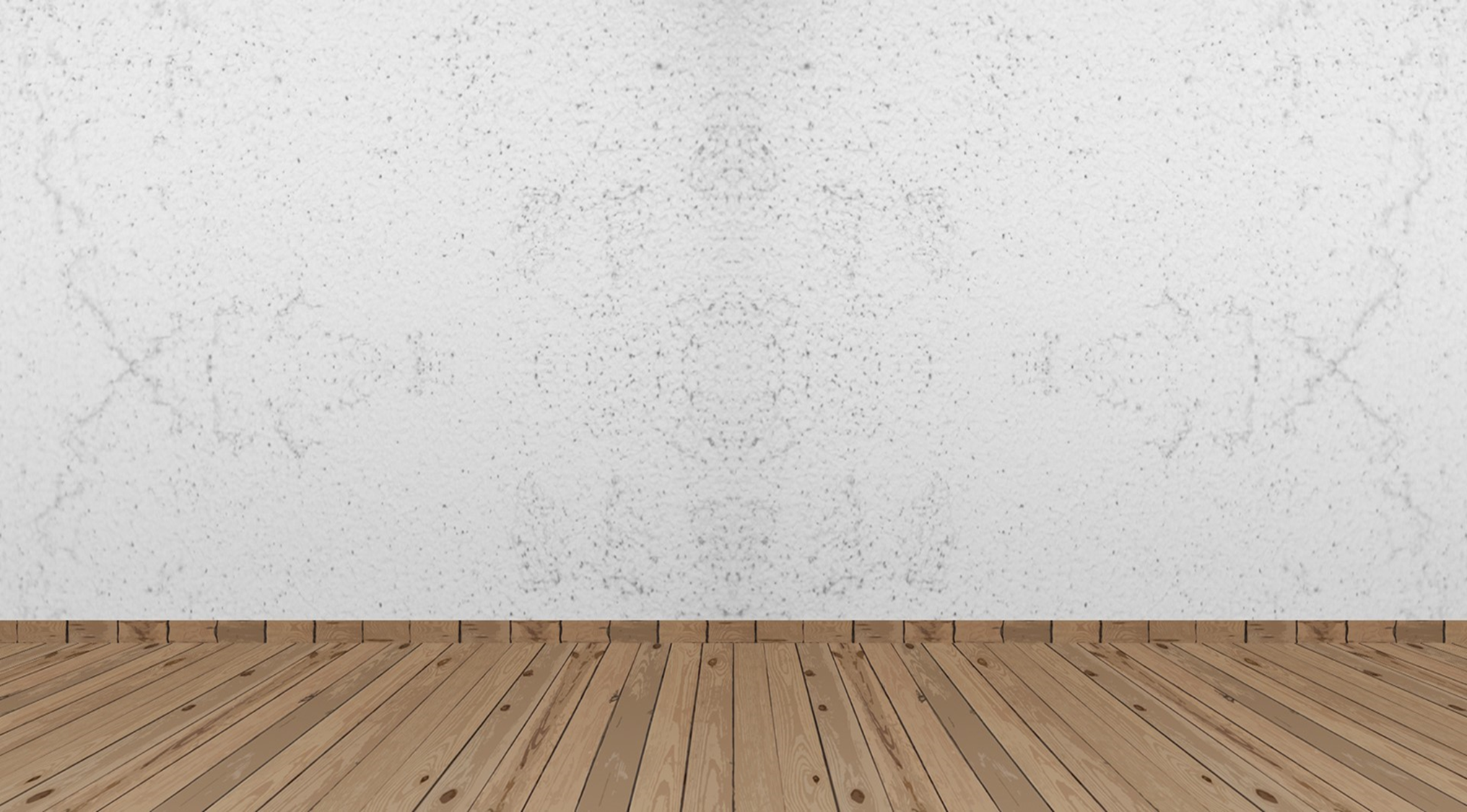 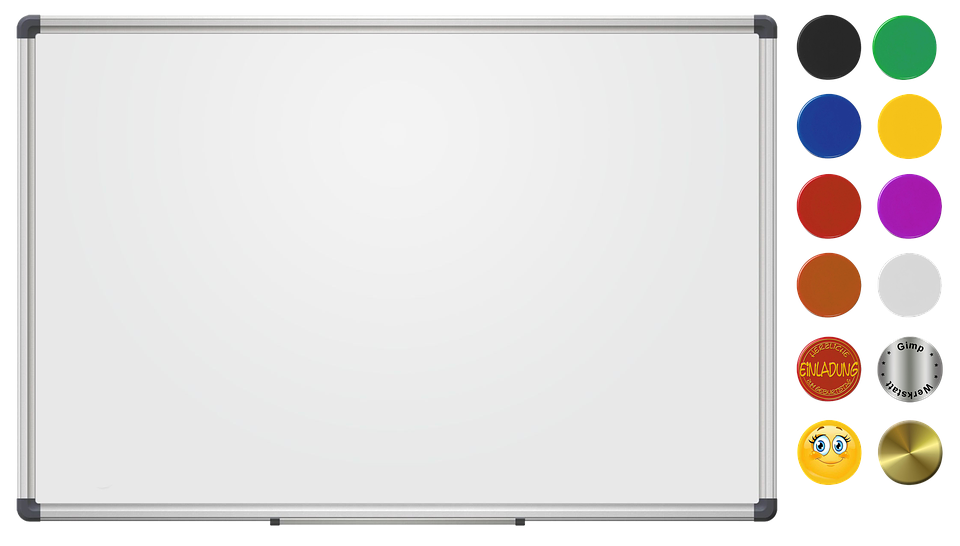 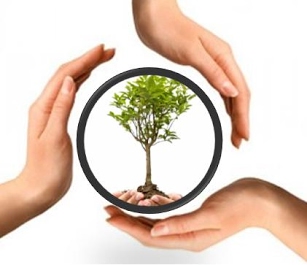 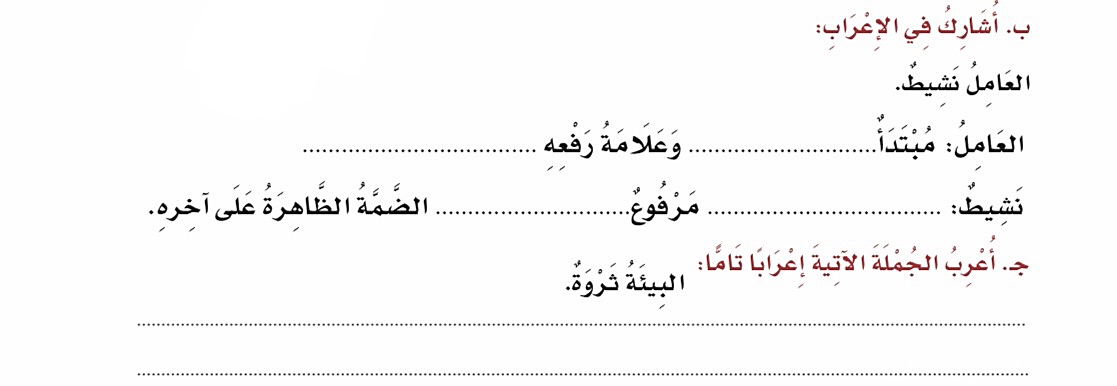 مهارة التطبيق
مرفوع
الضمة الظاهرة على آخره
خبر
وعلامة رفعه
ص 73
البيئة: مبتدأ مرفوع وعلامة رفعه الضمة الظاهرة على آخره
ثروة : خبر مرفوع وعلامة رفعه الضمة الظاهرة على آخره
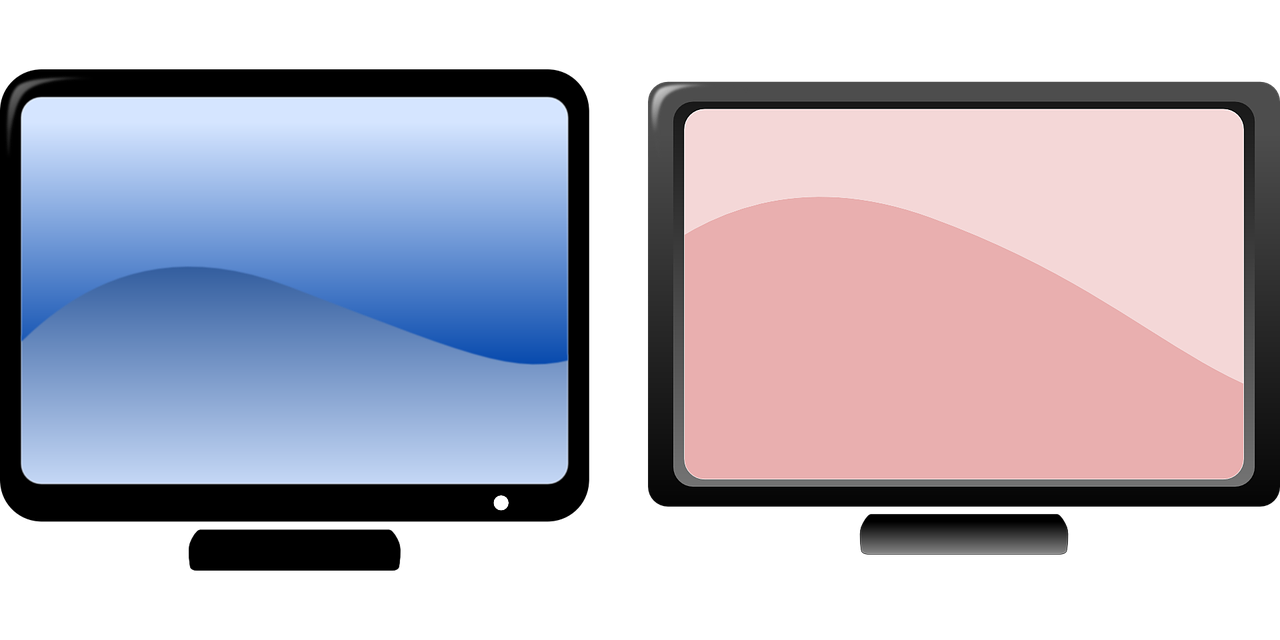 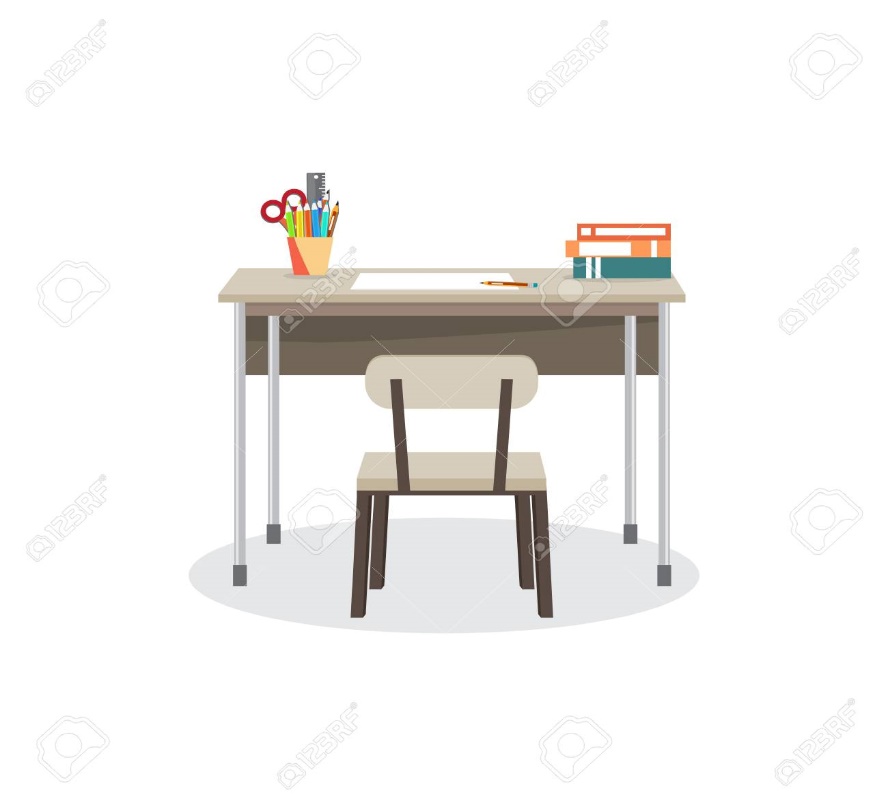 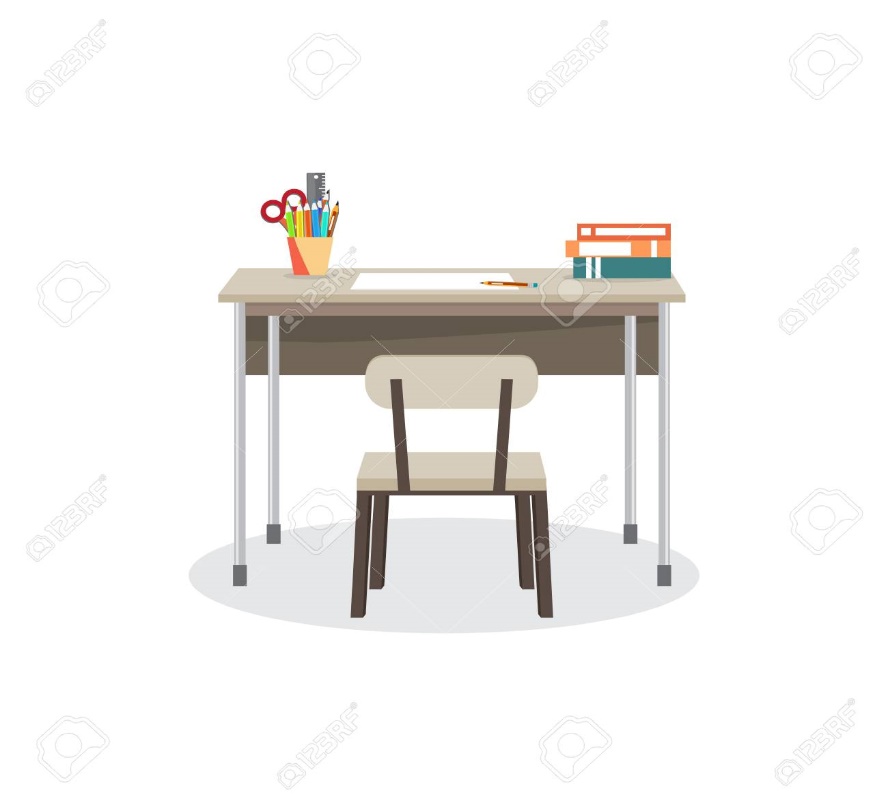 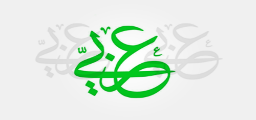 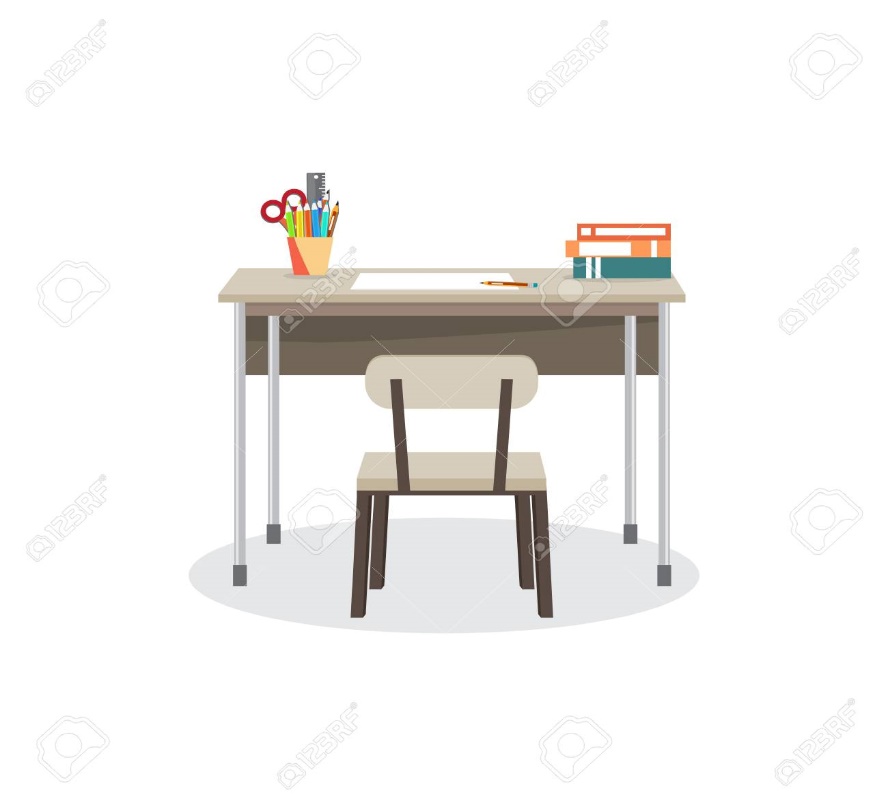 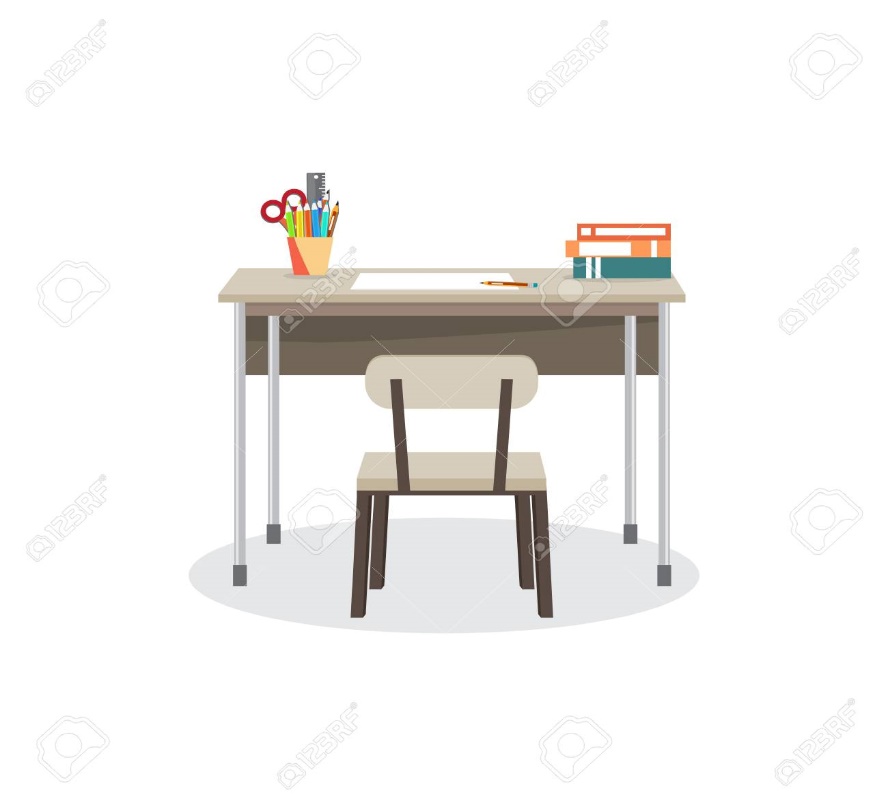 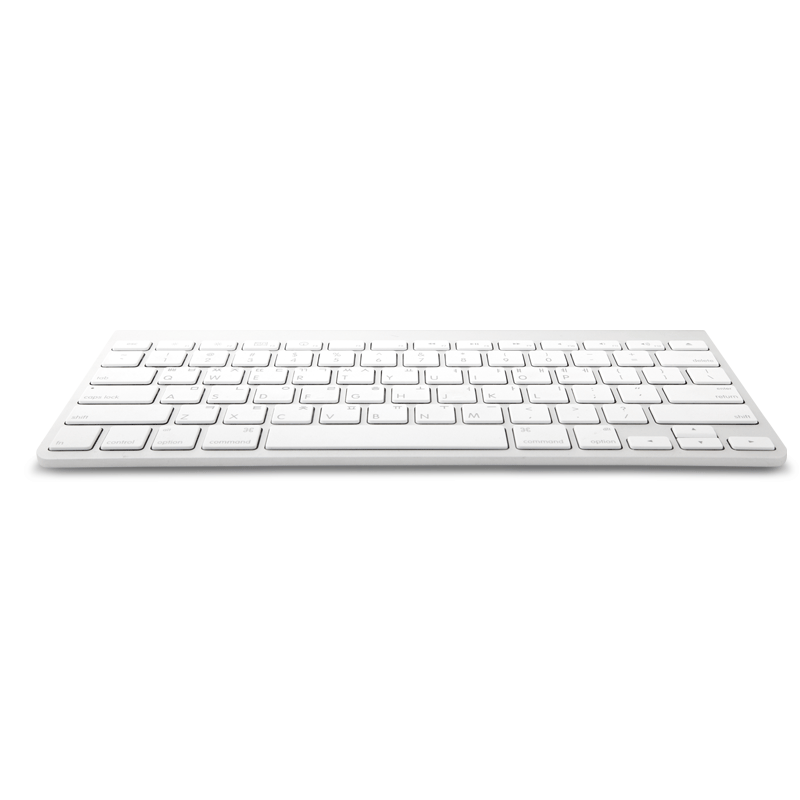 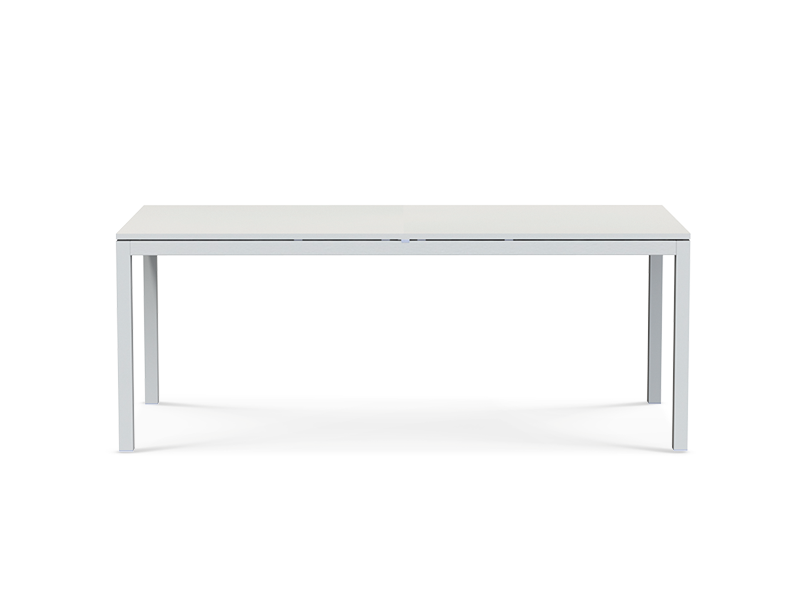 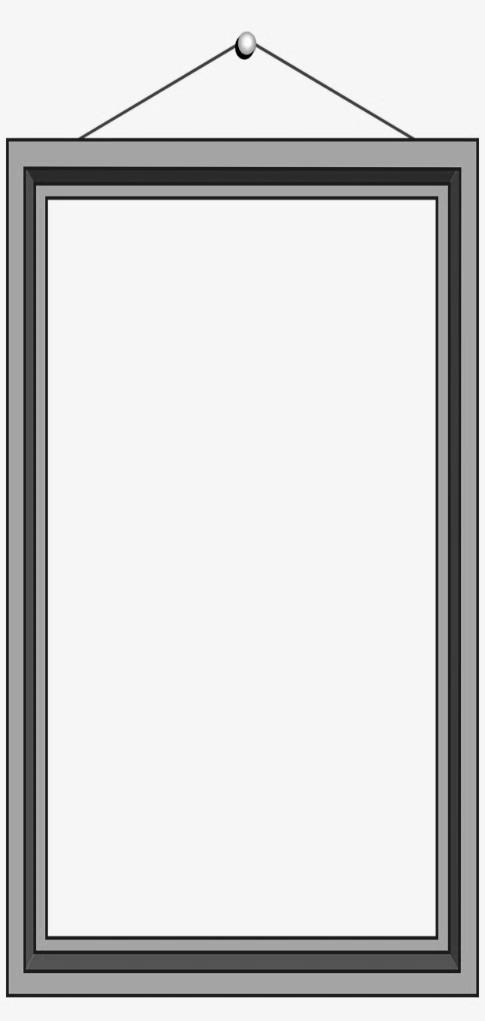 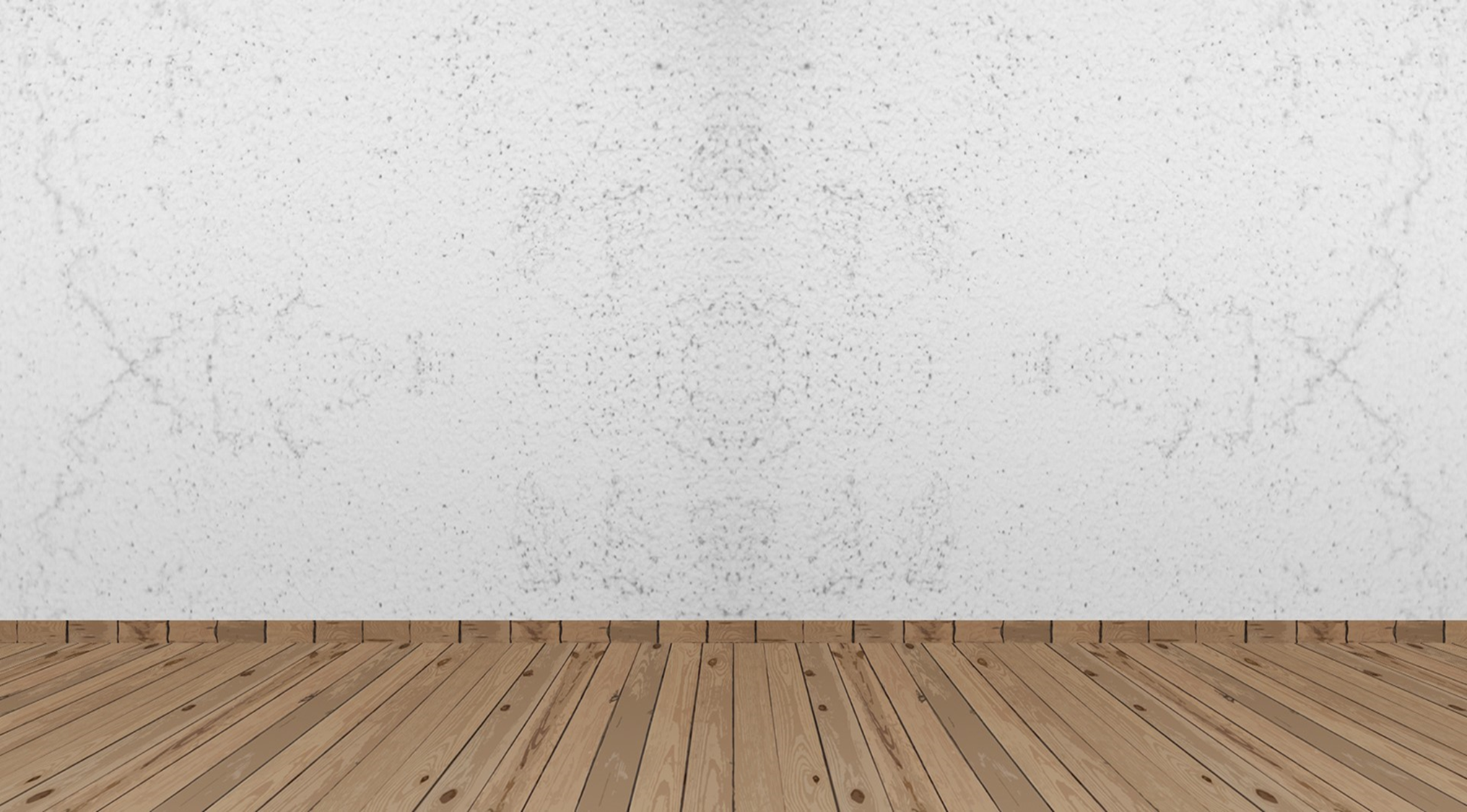 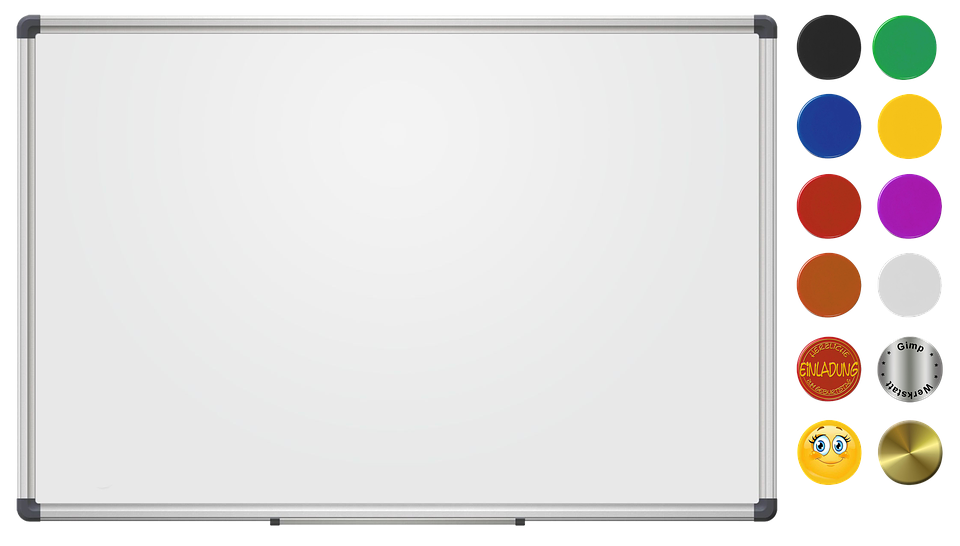 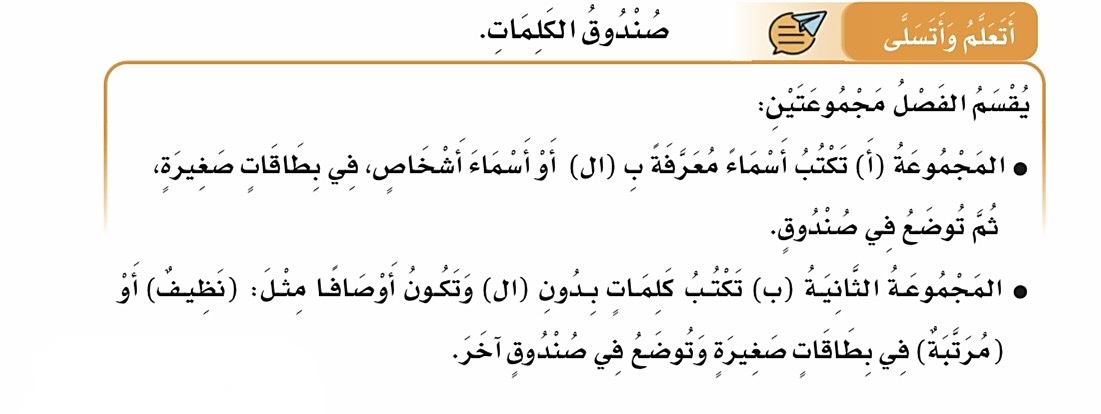 استراتيجية التعلم
 باللعب
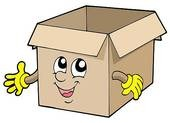 ص 73
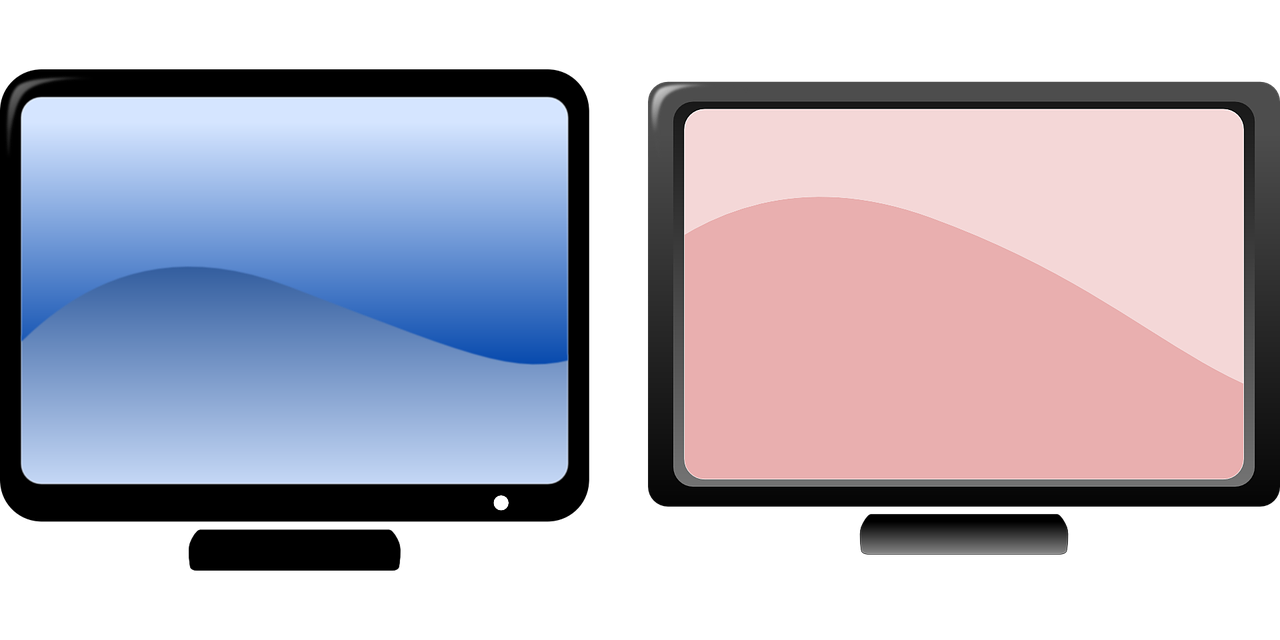 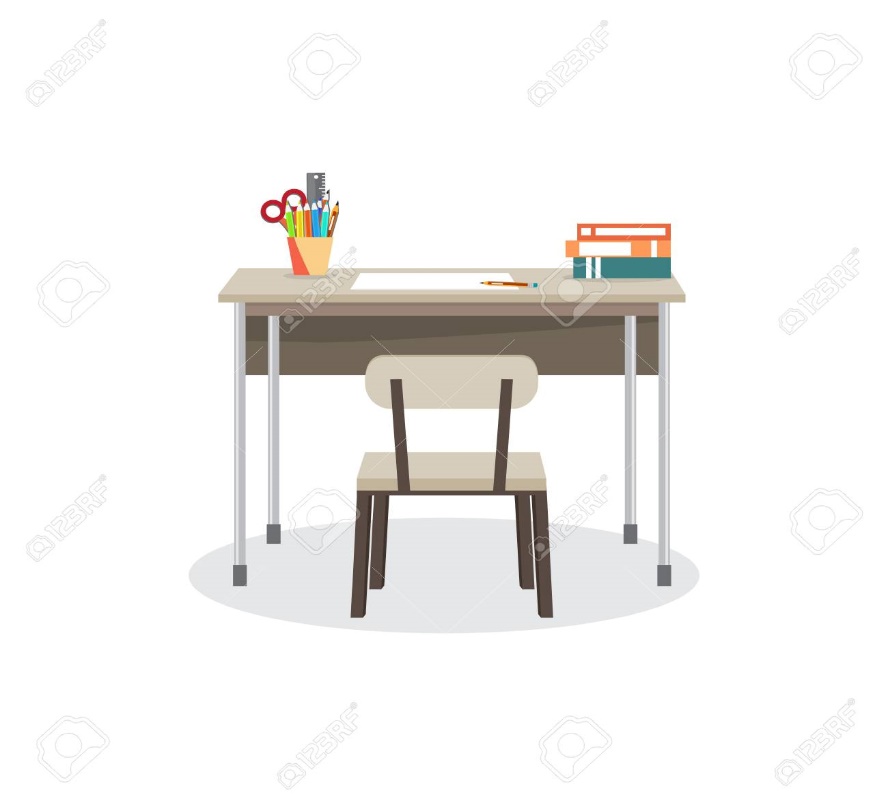 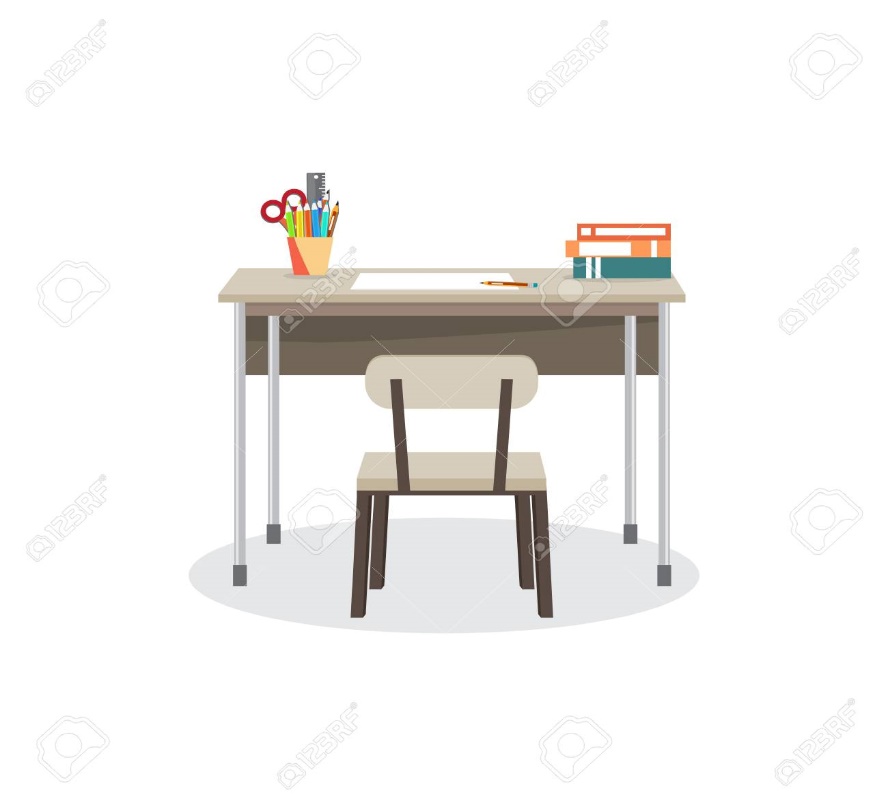 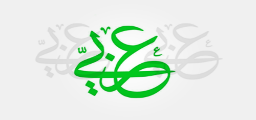 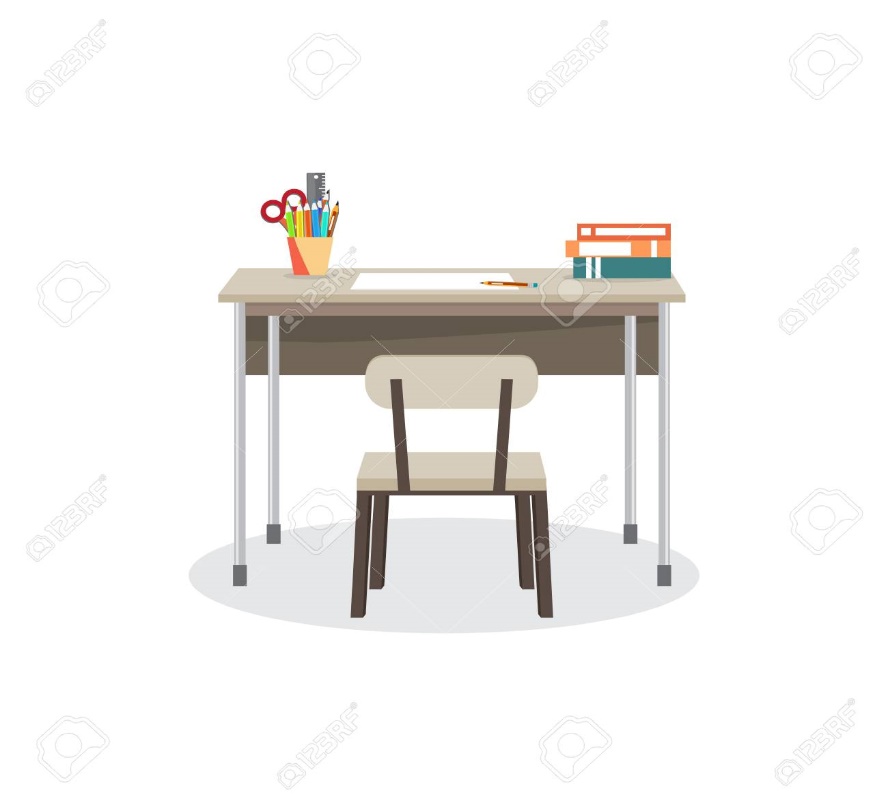 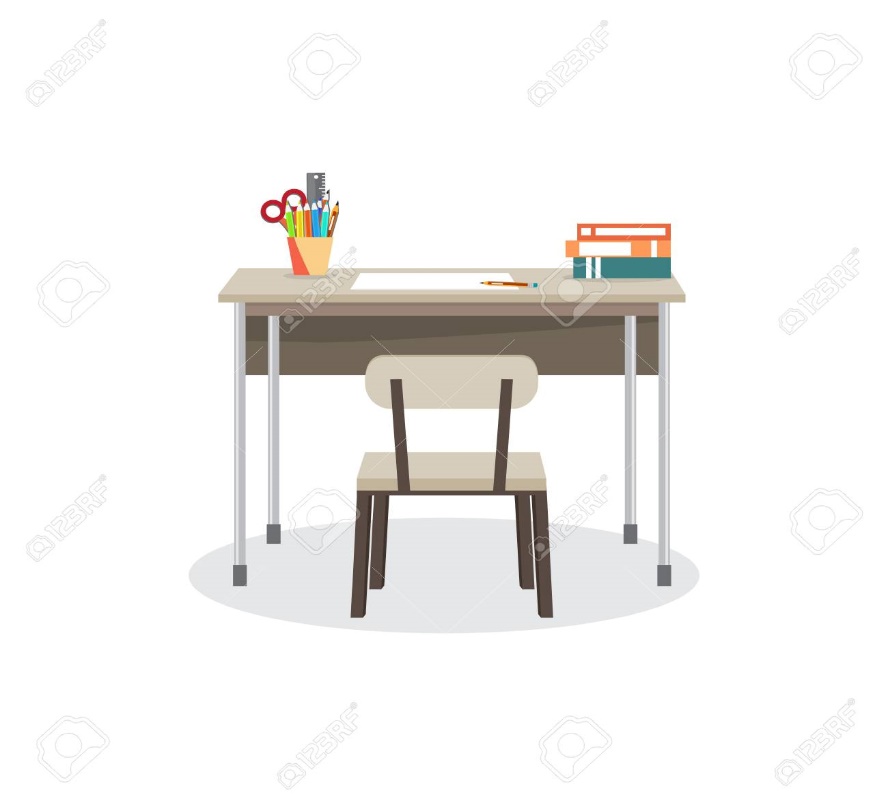 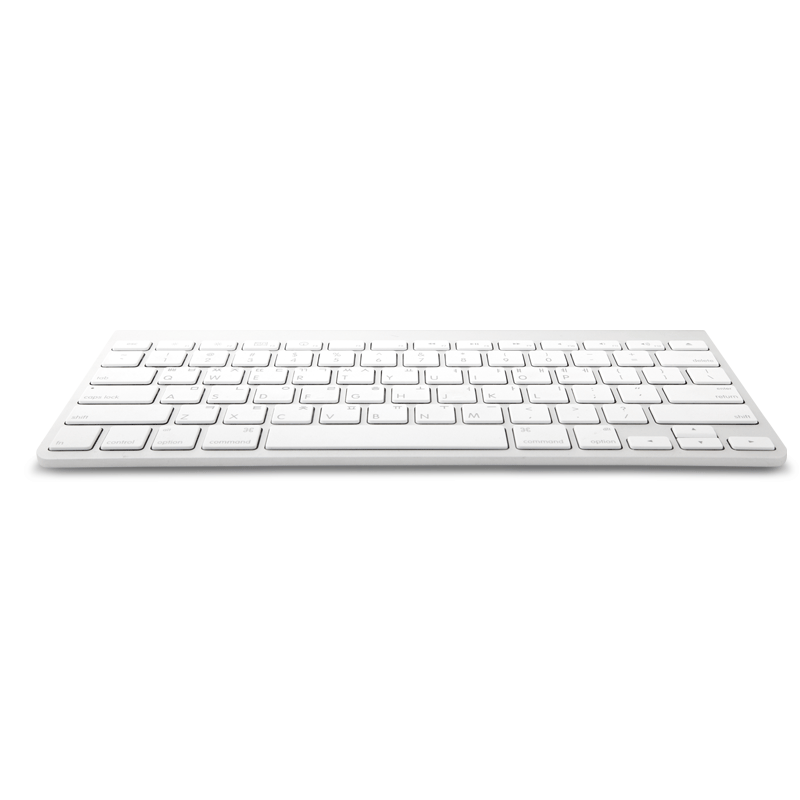 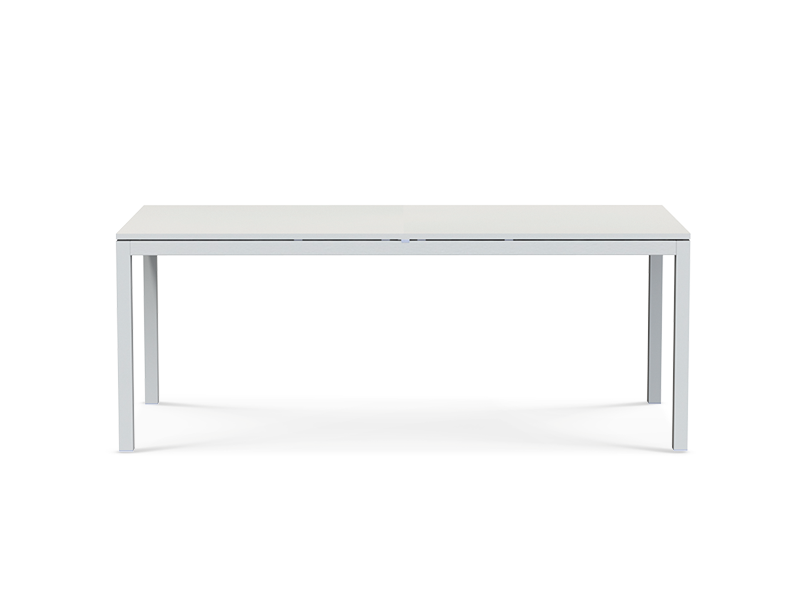 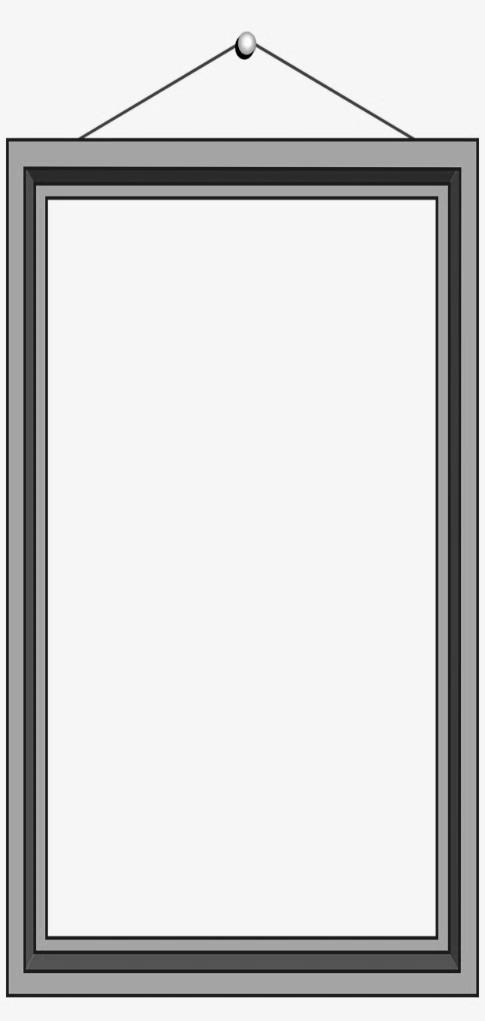 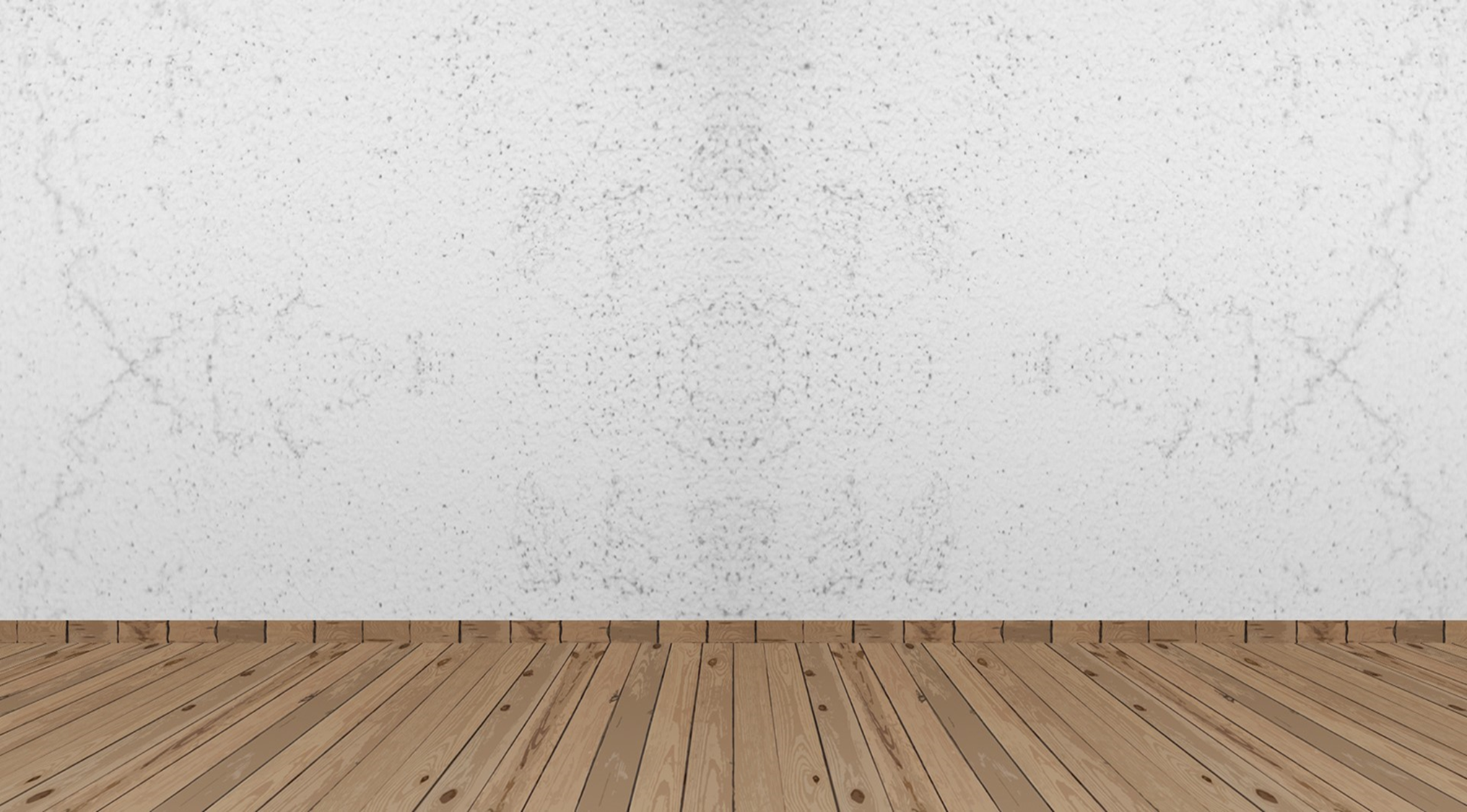 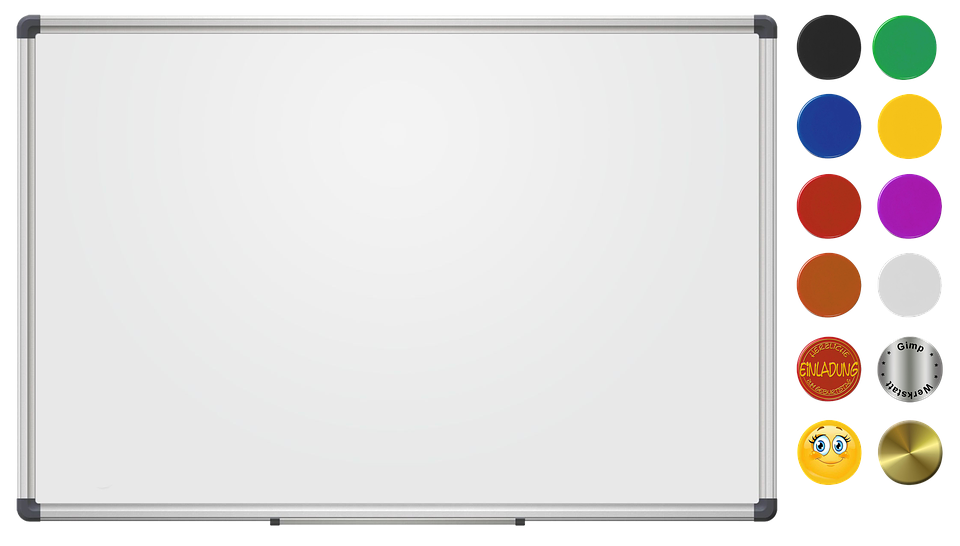 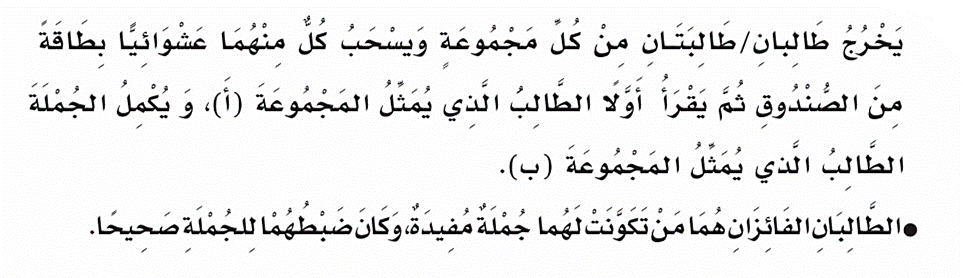 استراتيجية التعلم
 باللعب
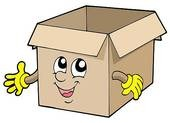 ص 73
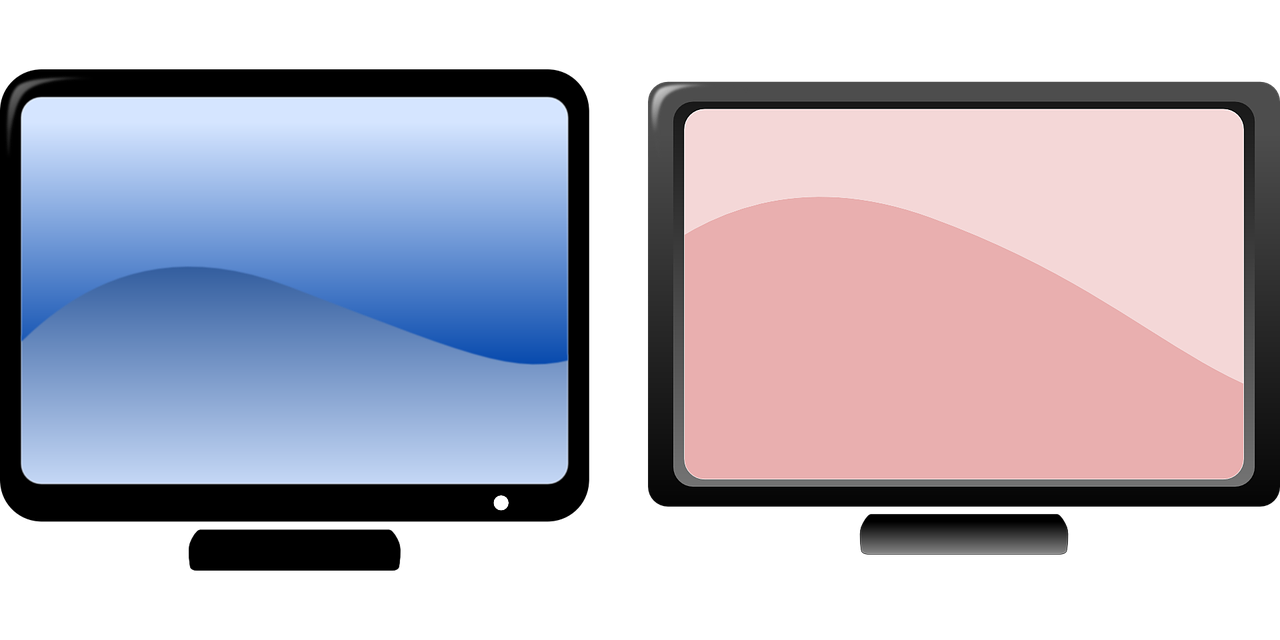 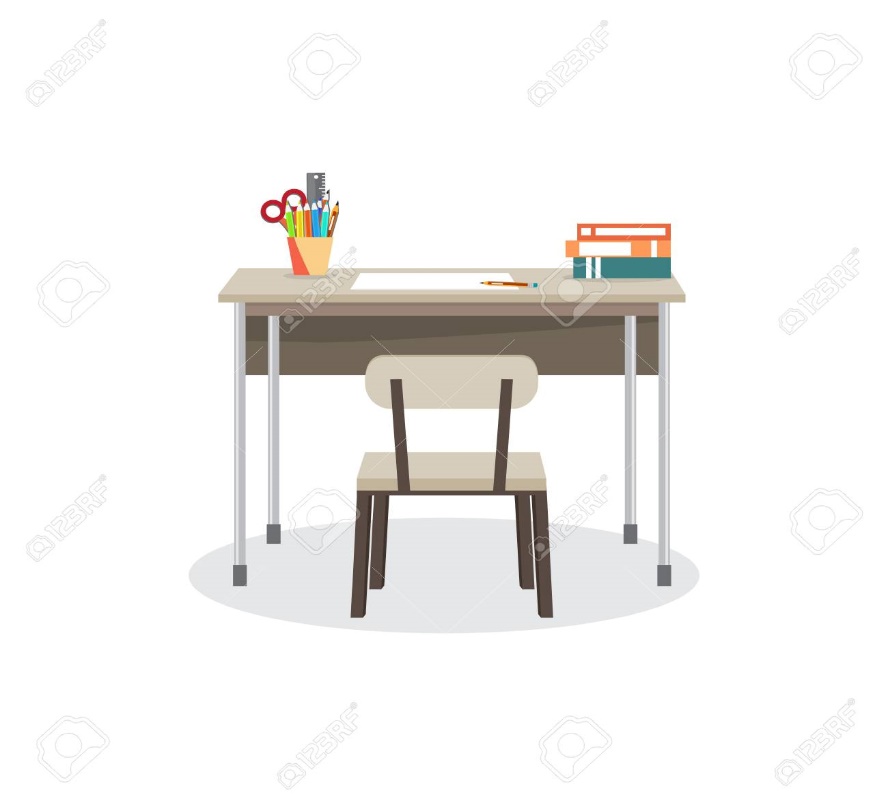 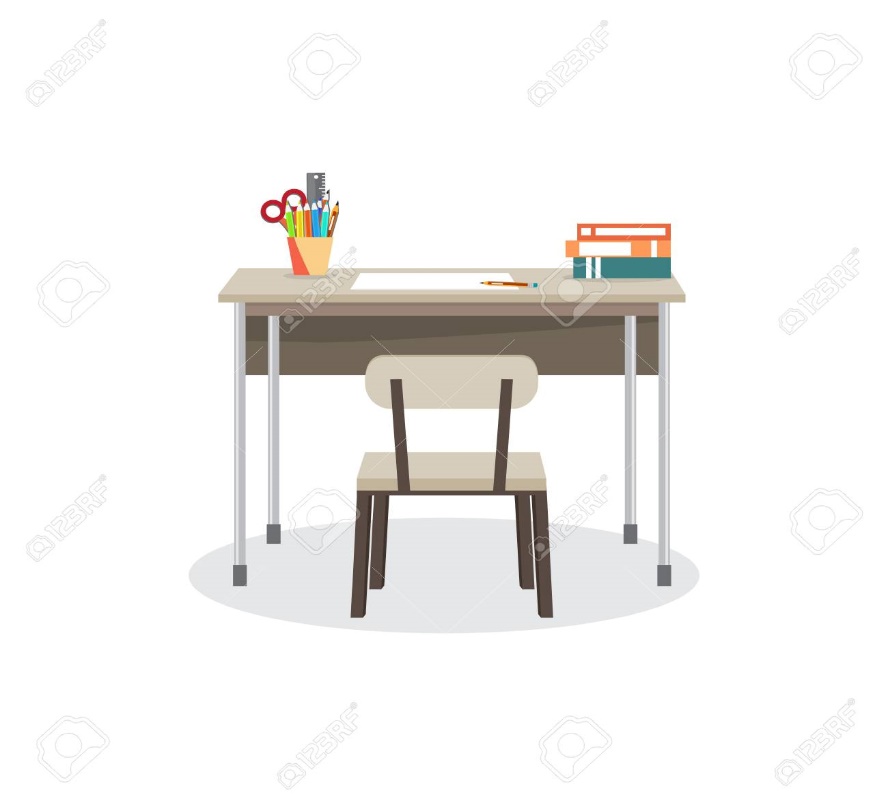 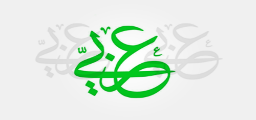 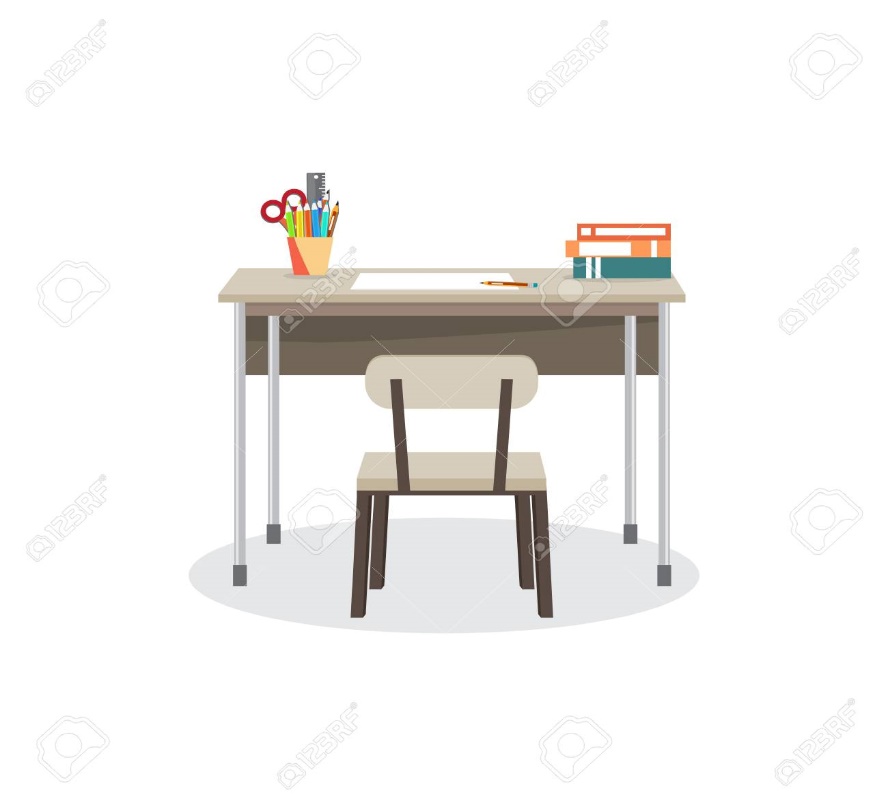 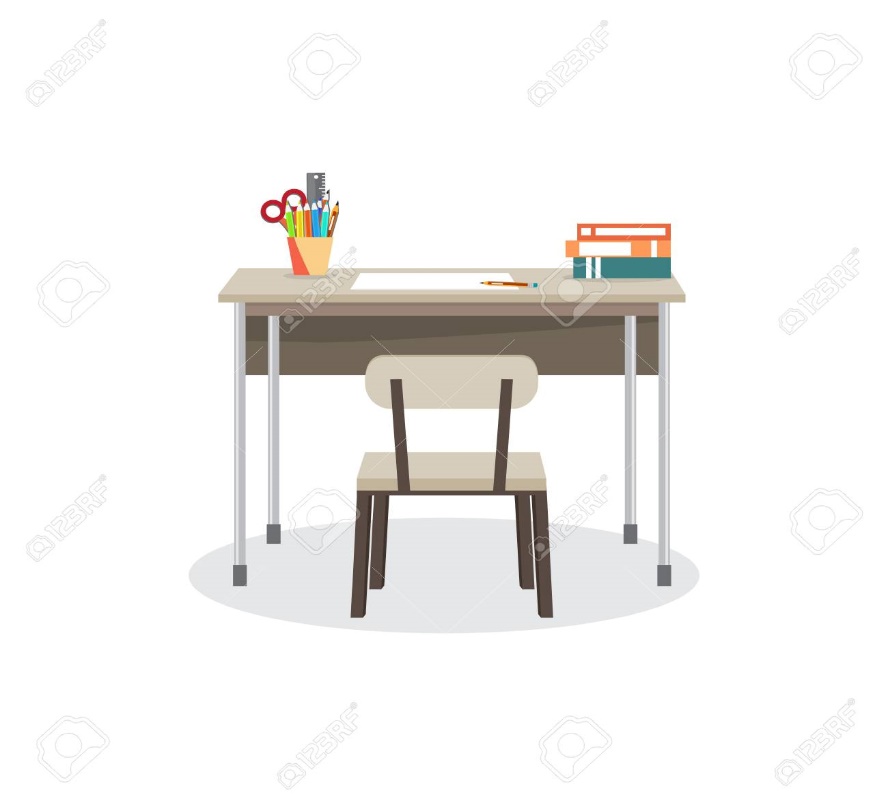 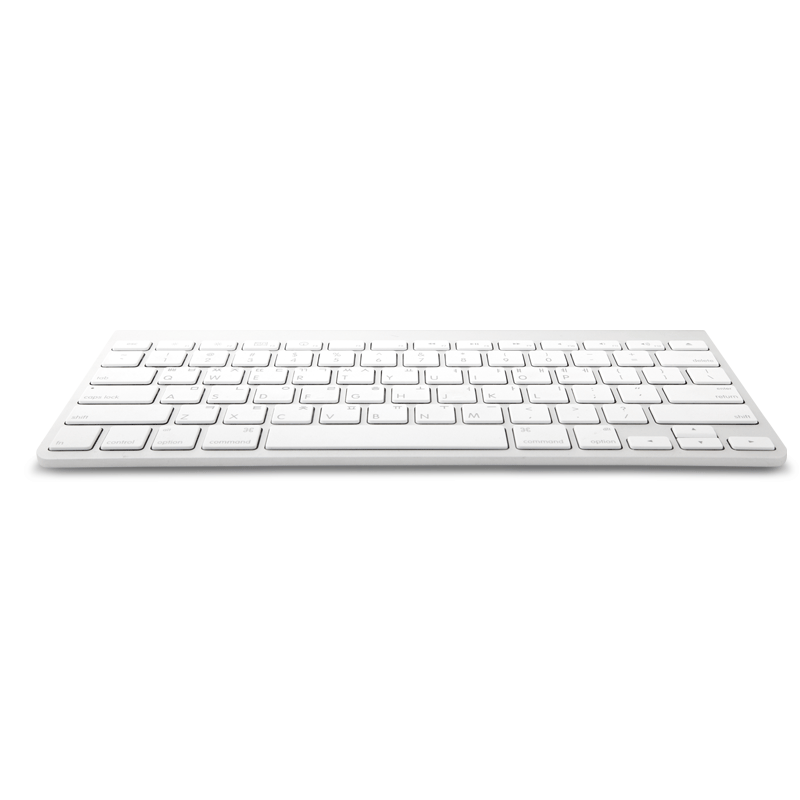 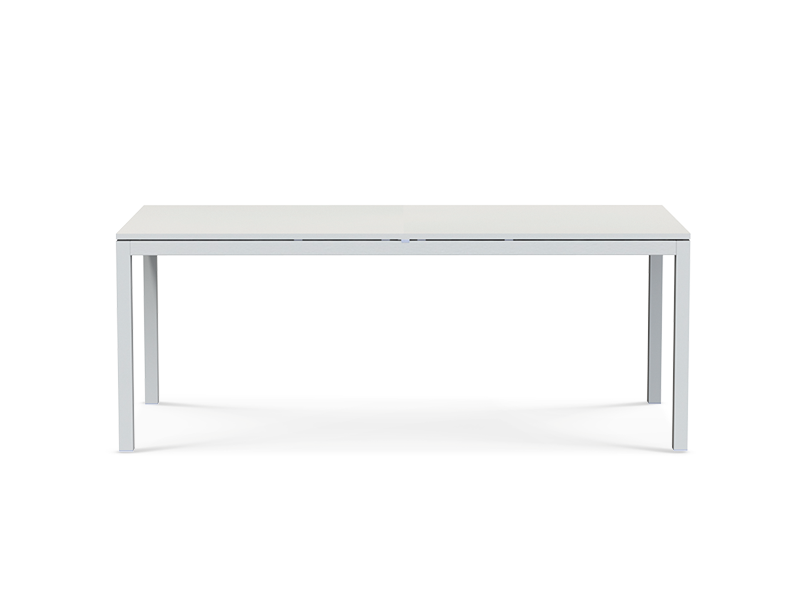 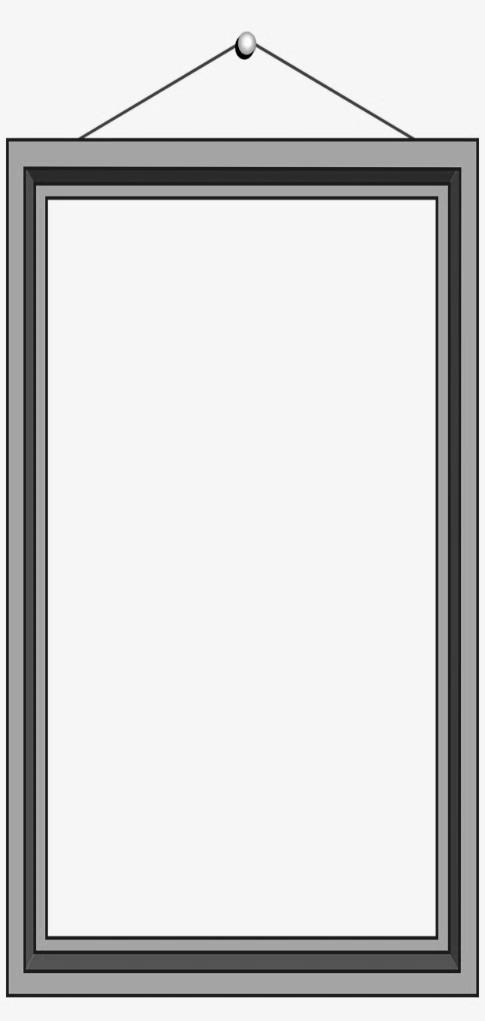 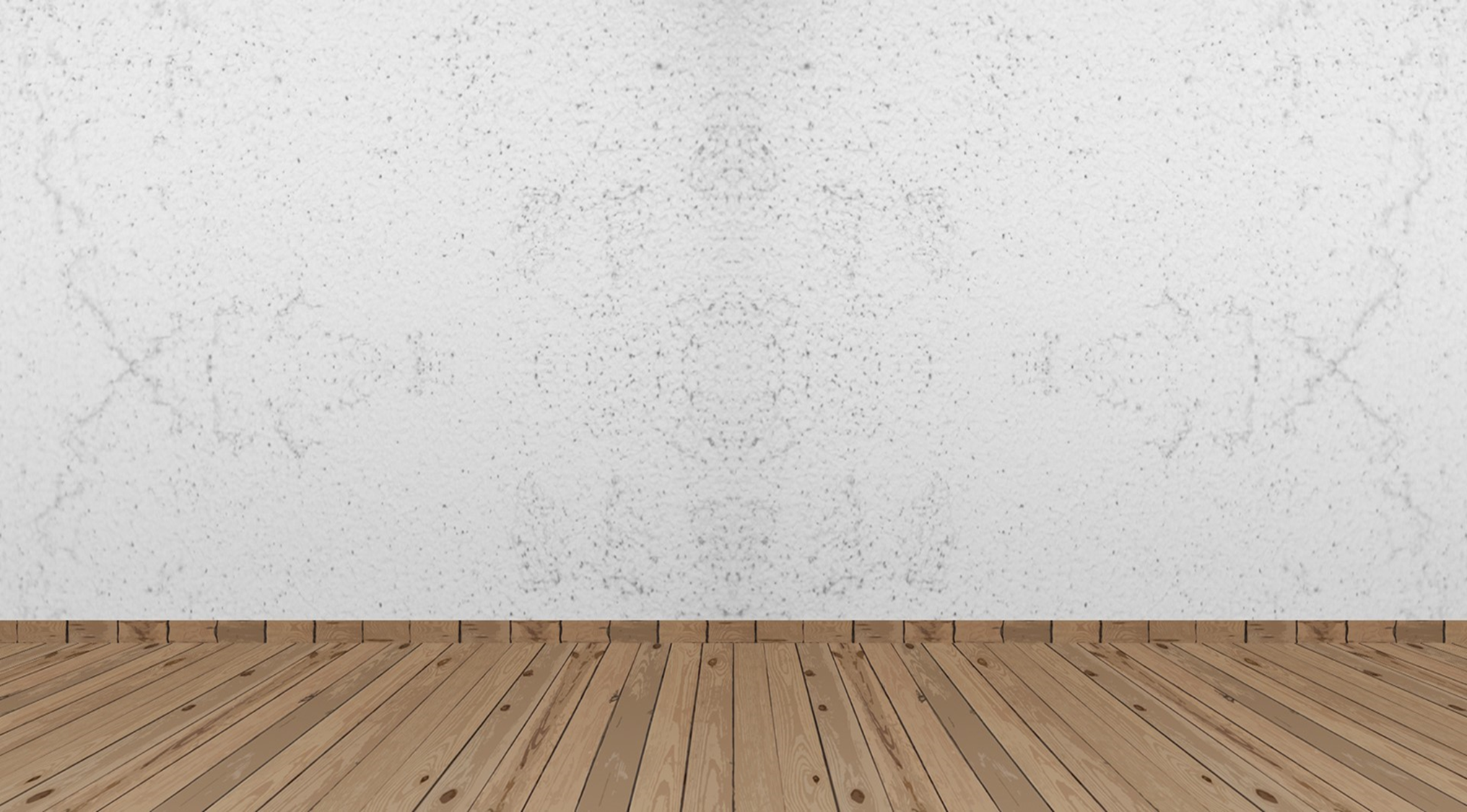 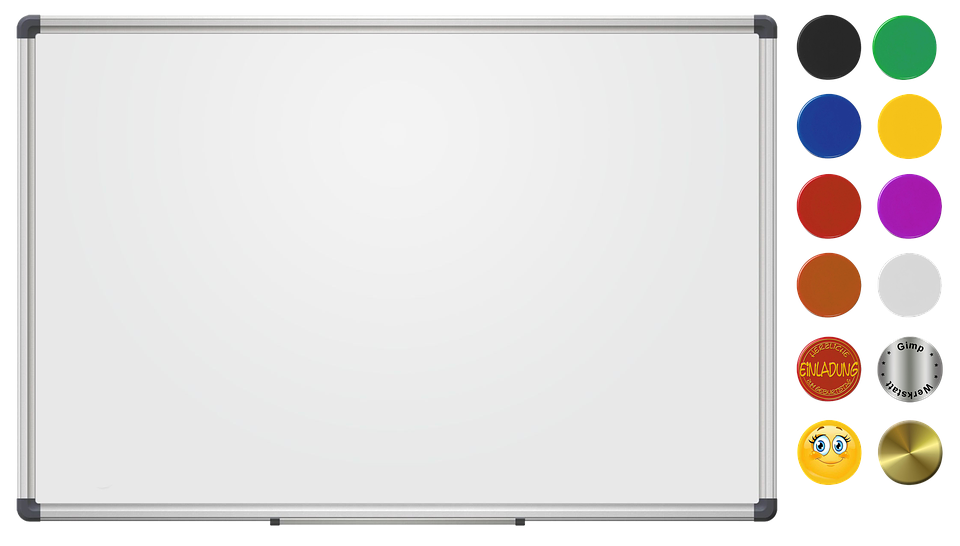 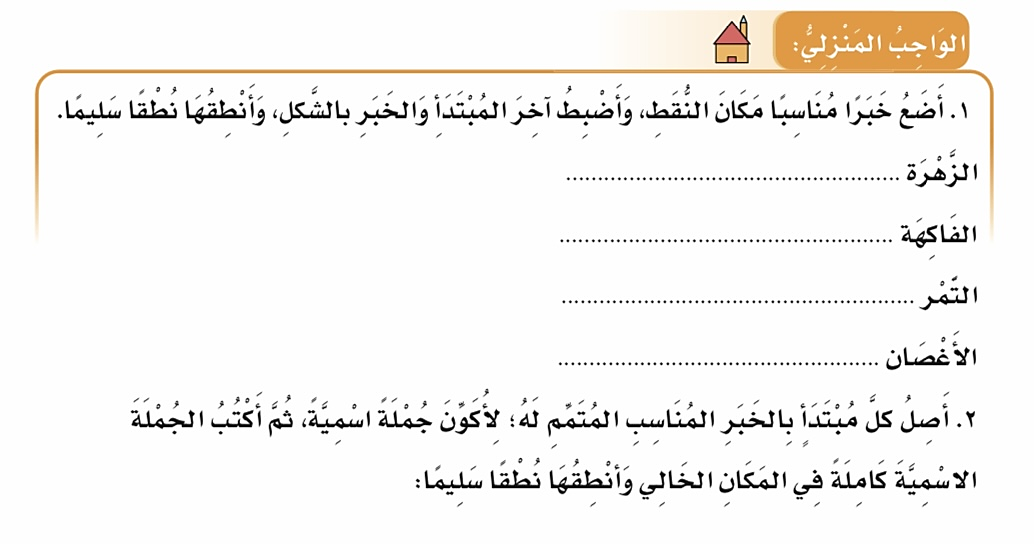 مهارة التطبيق 

الواجب المنزلي
واجب المنزلي
ص 74
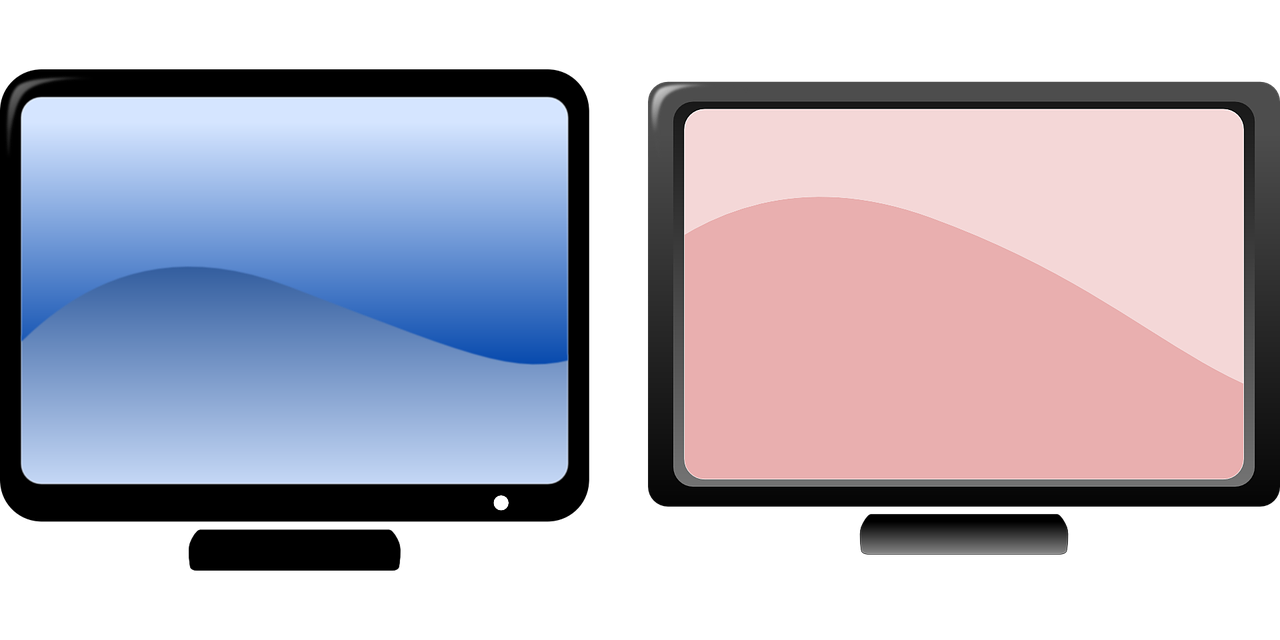 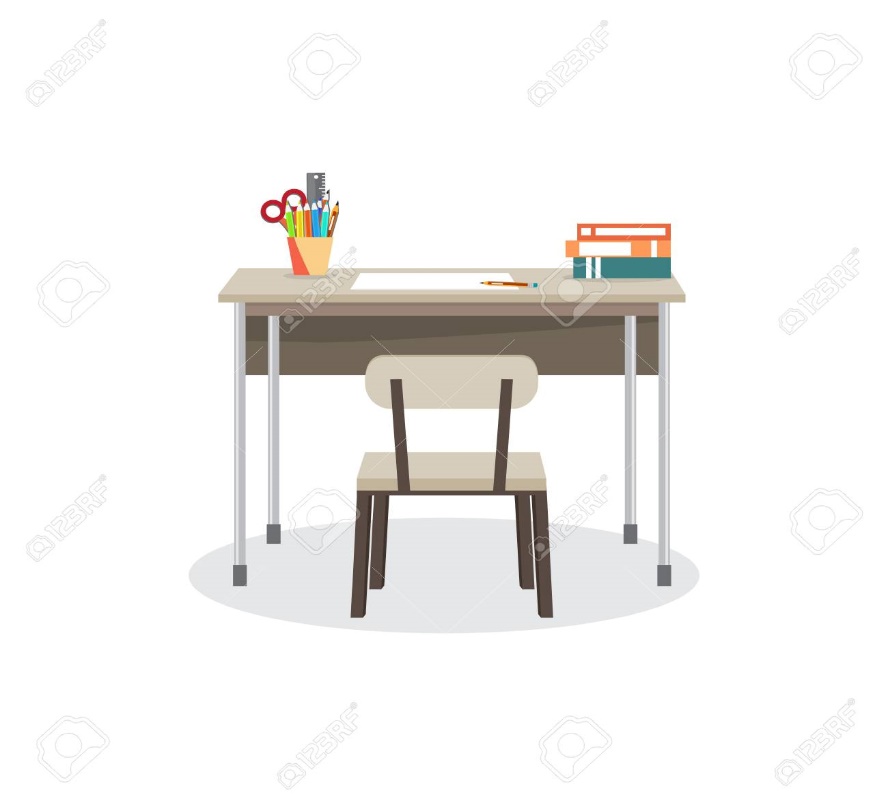 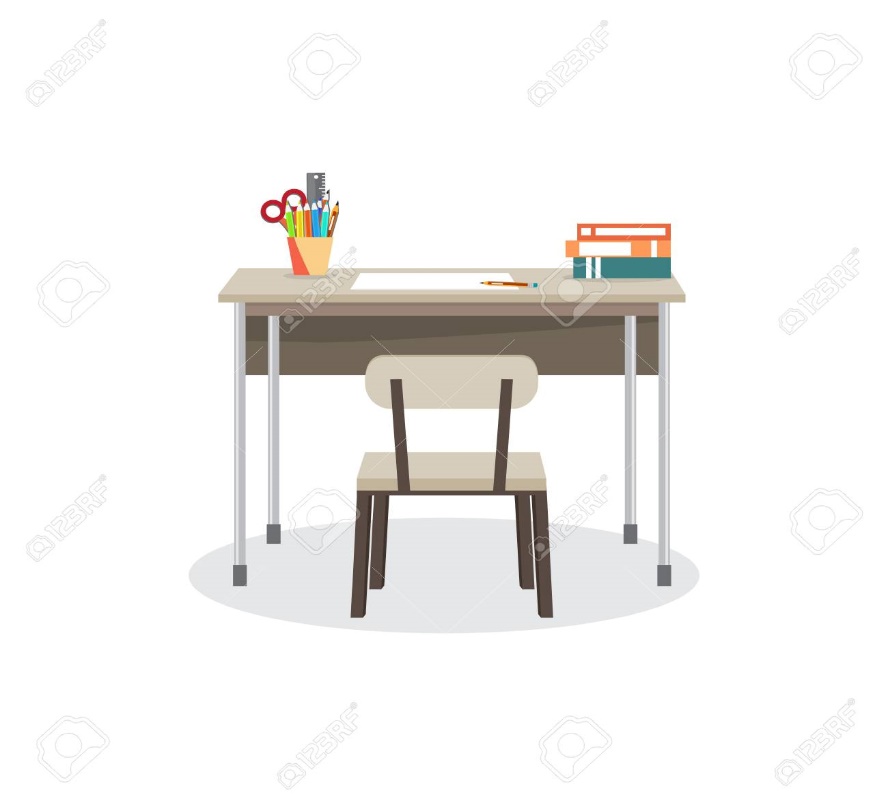 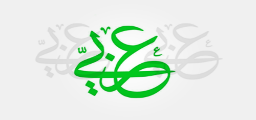 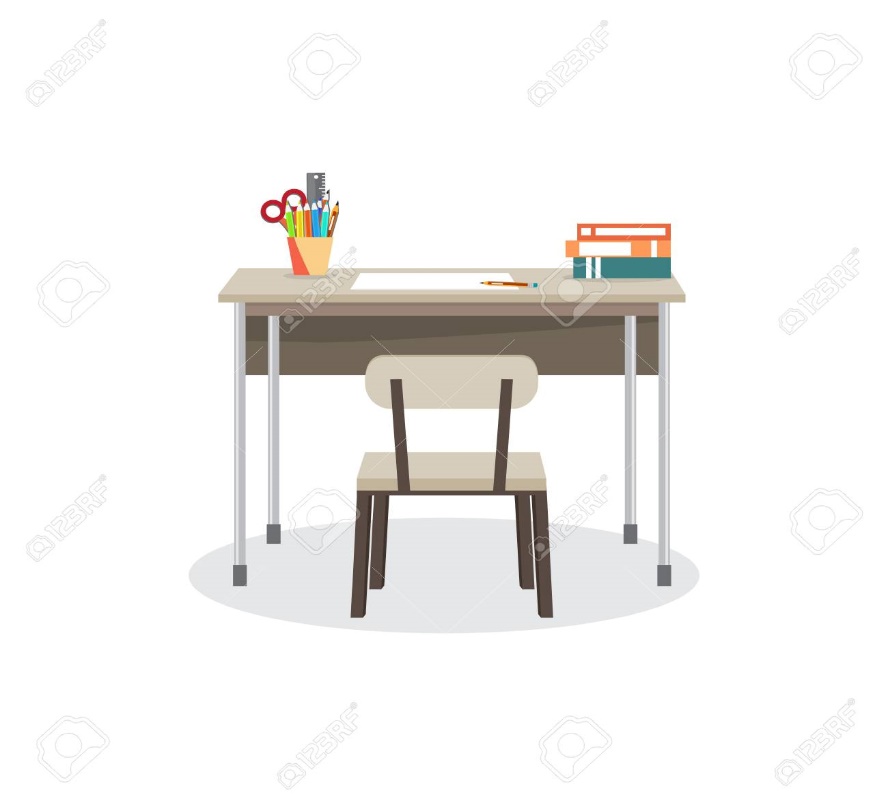 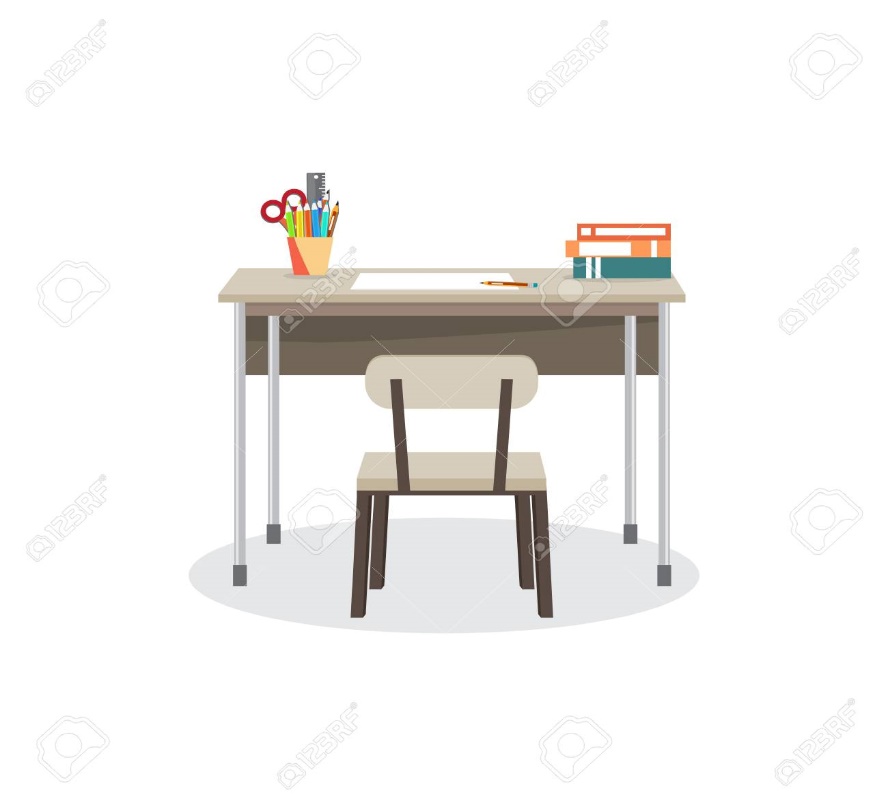 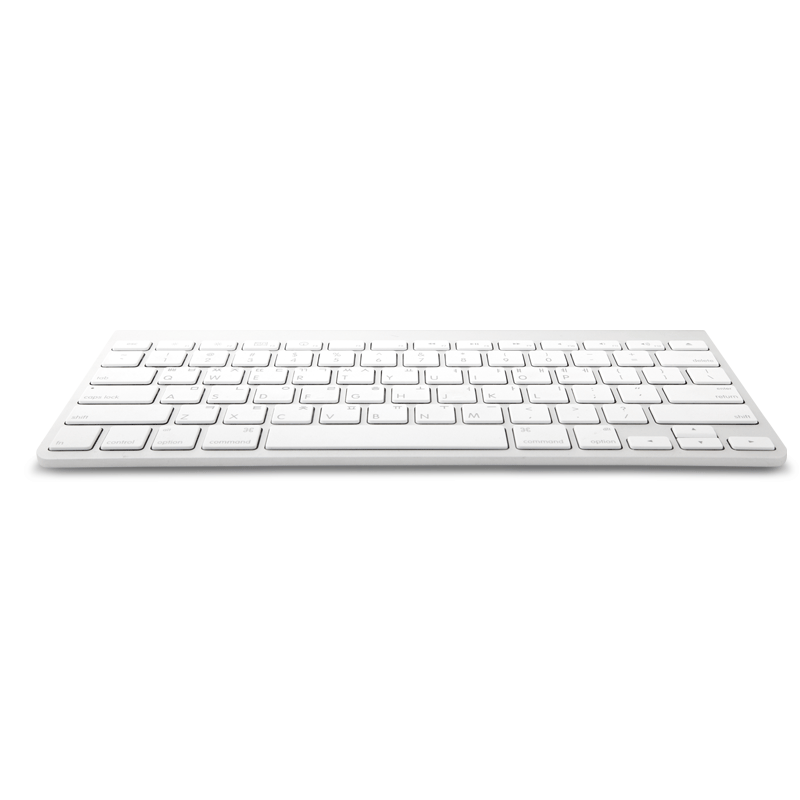 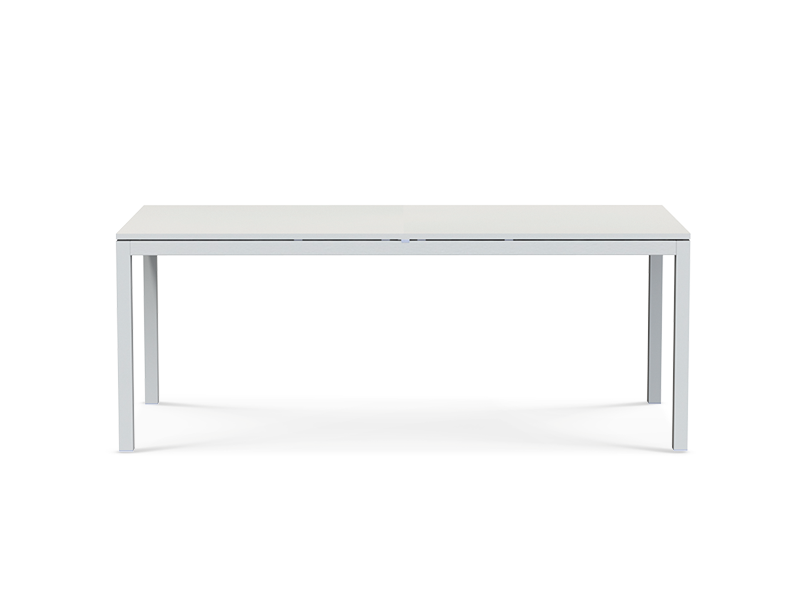 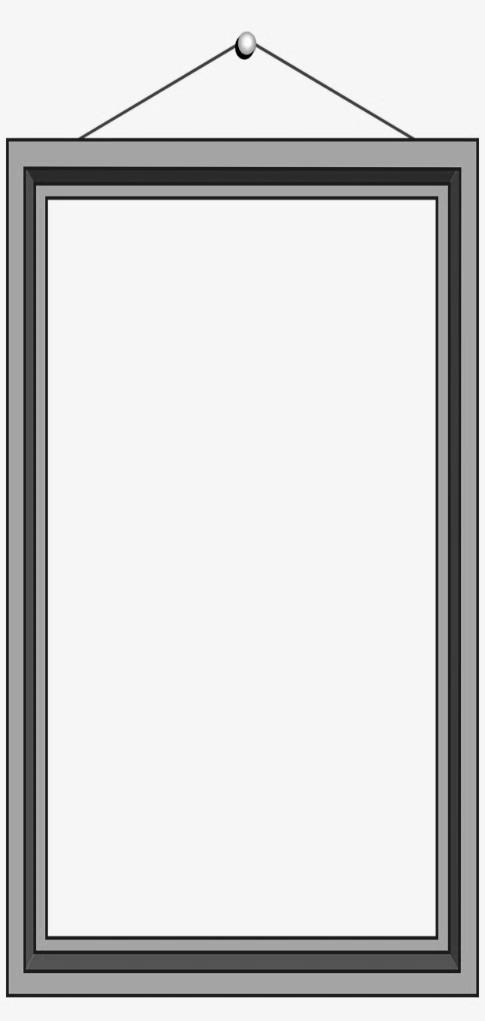 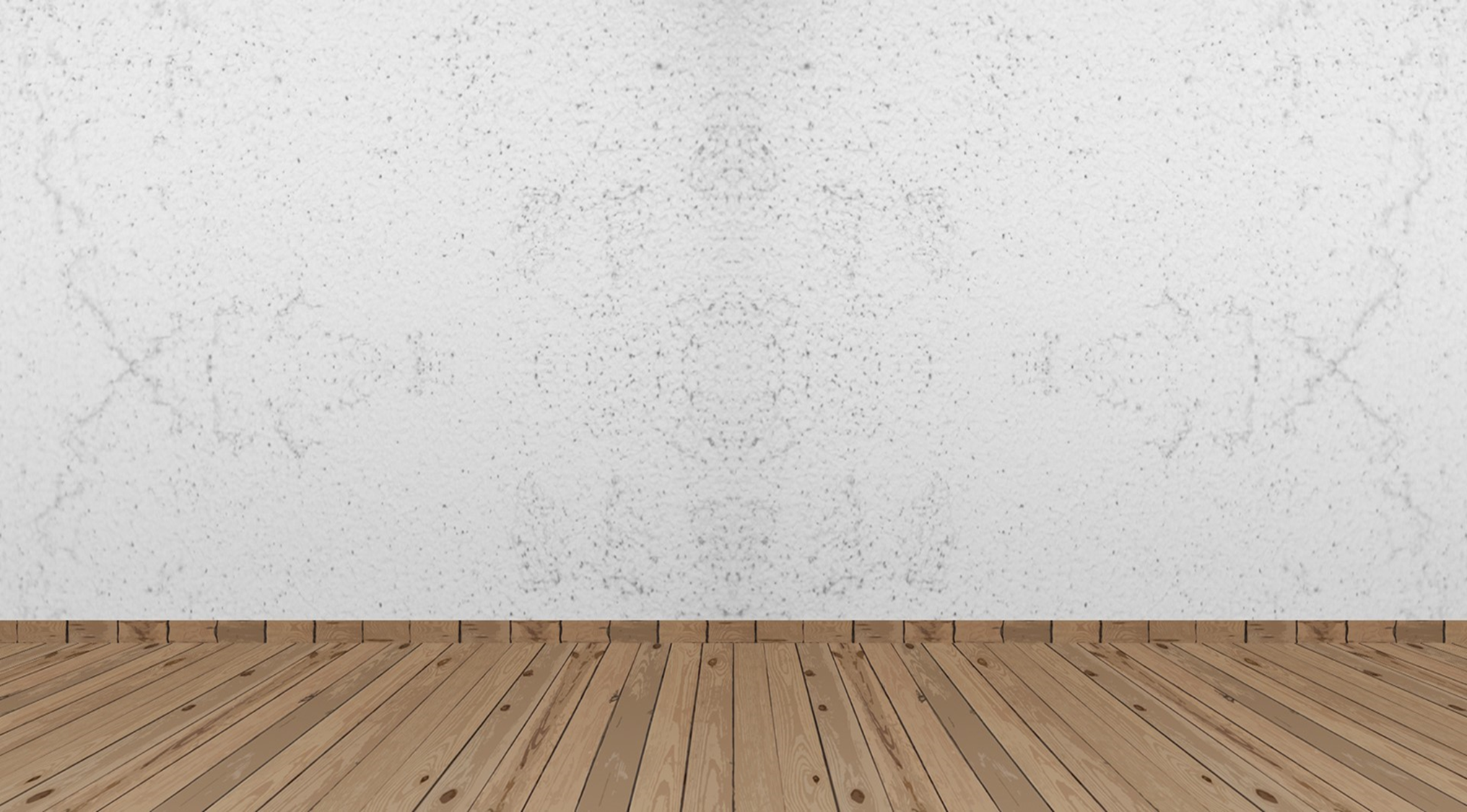 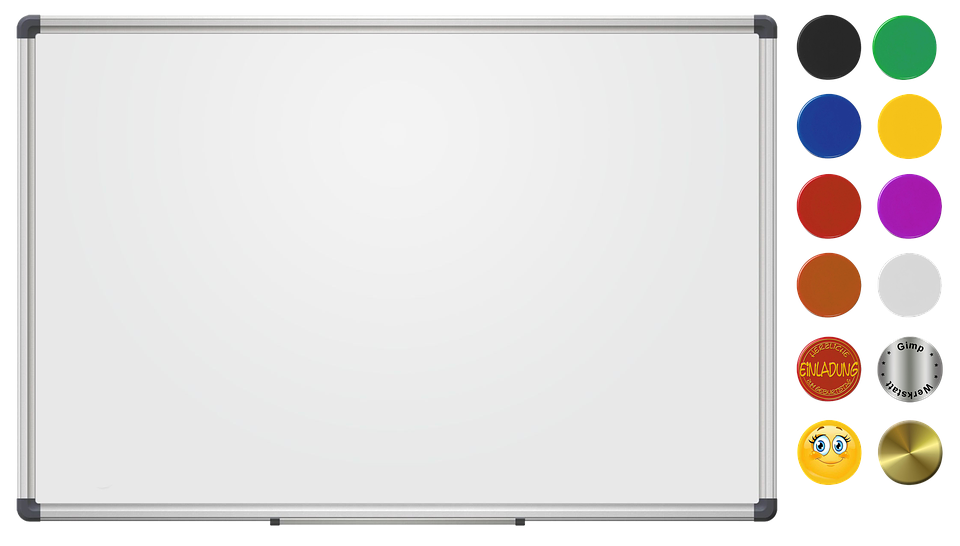 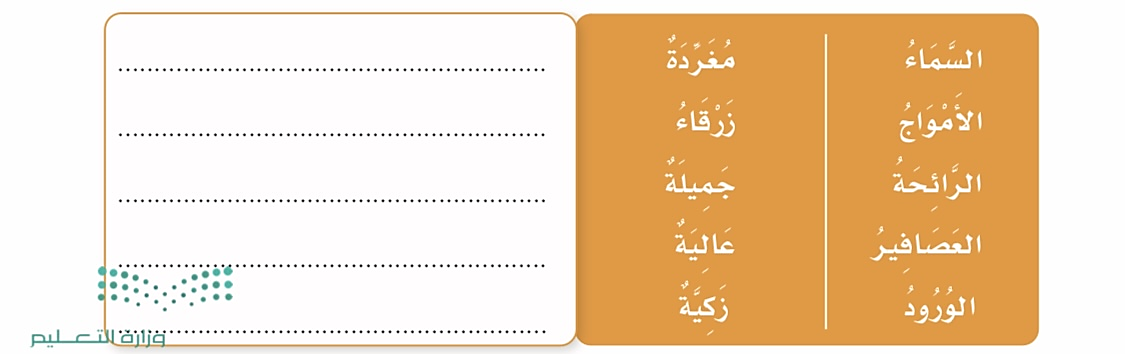 مهارة التطبيق 

الواجب المنزلي
واجب المنزلي
ص 74
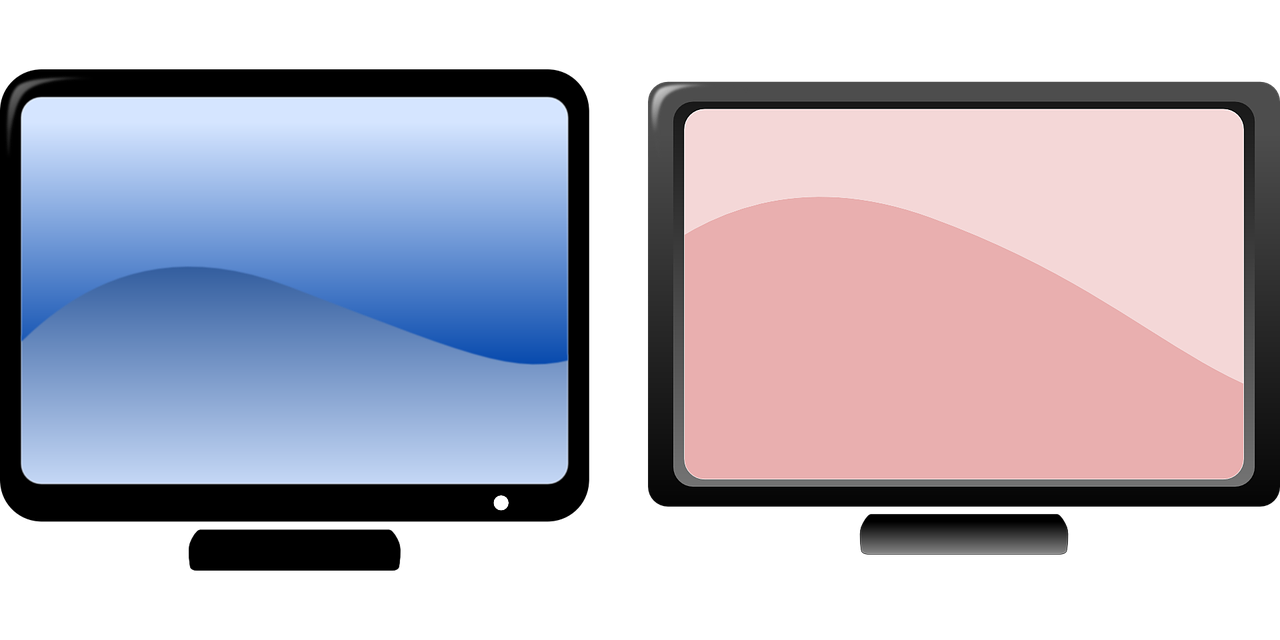 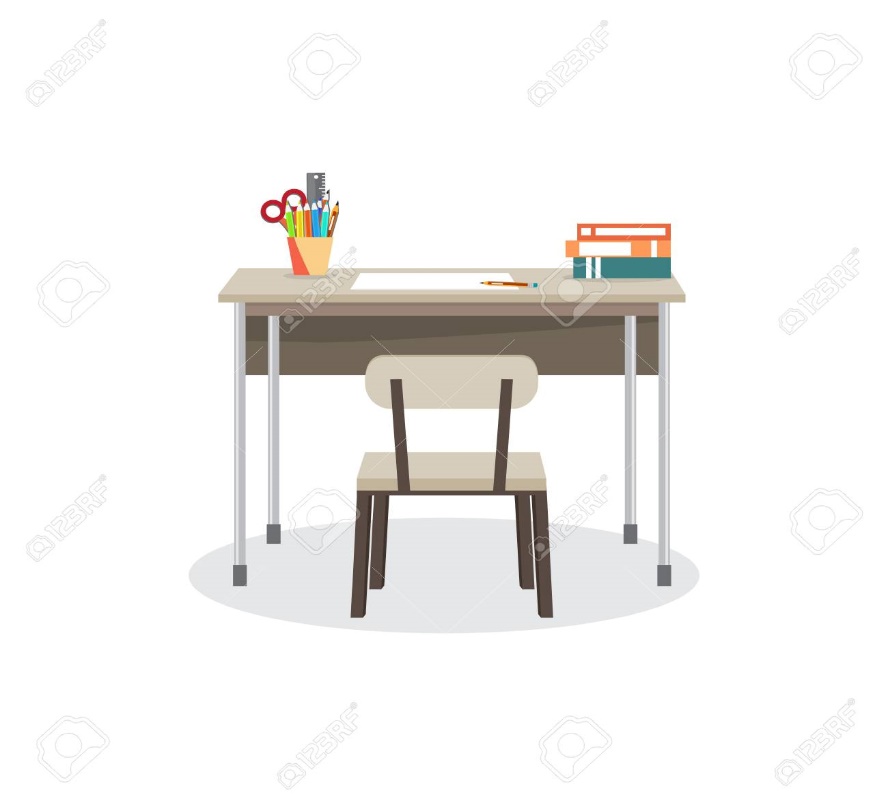 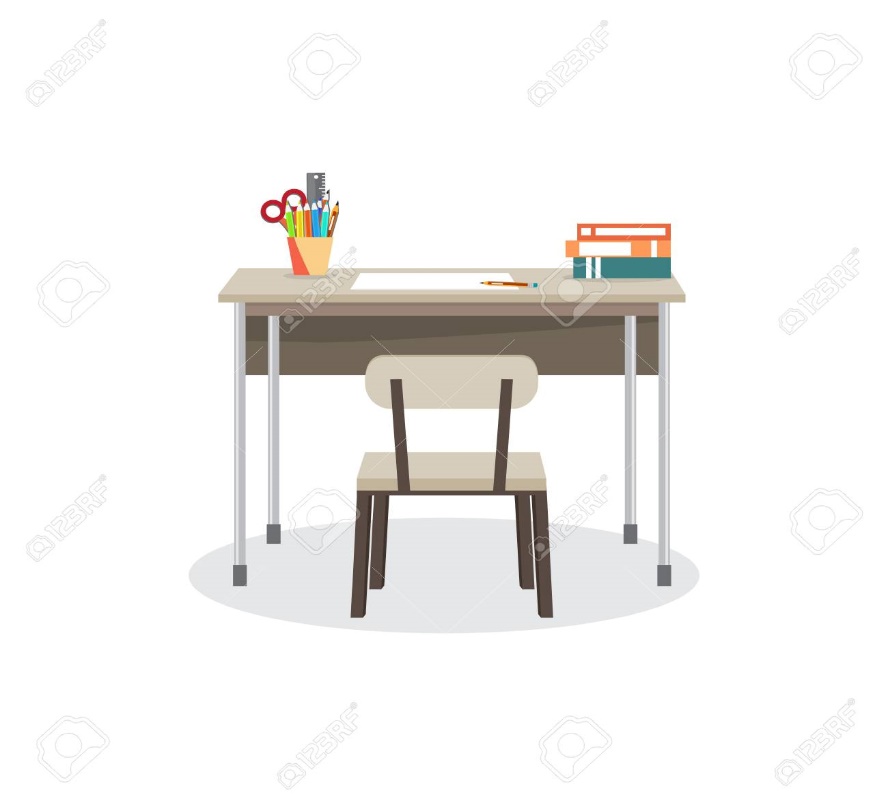 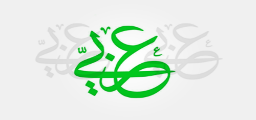 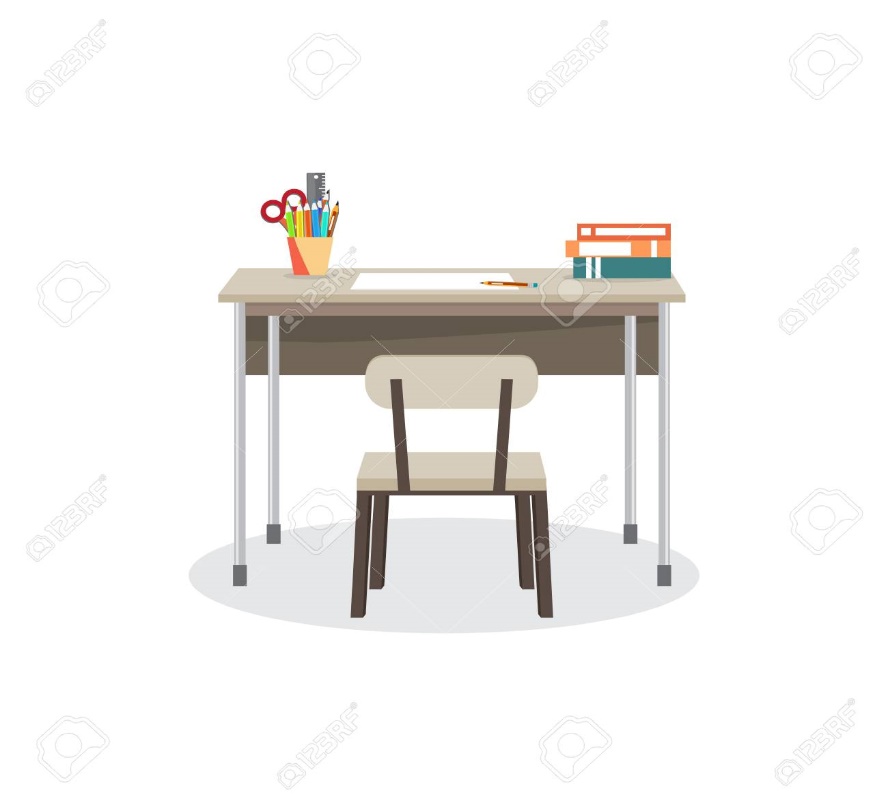 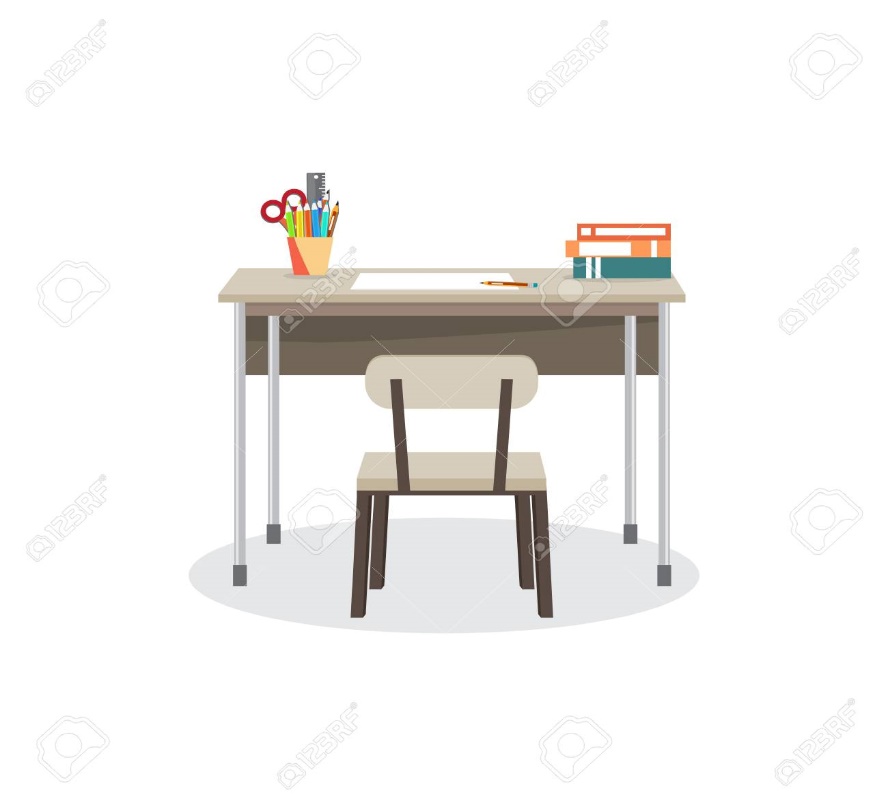 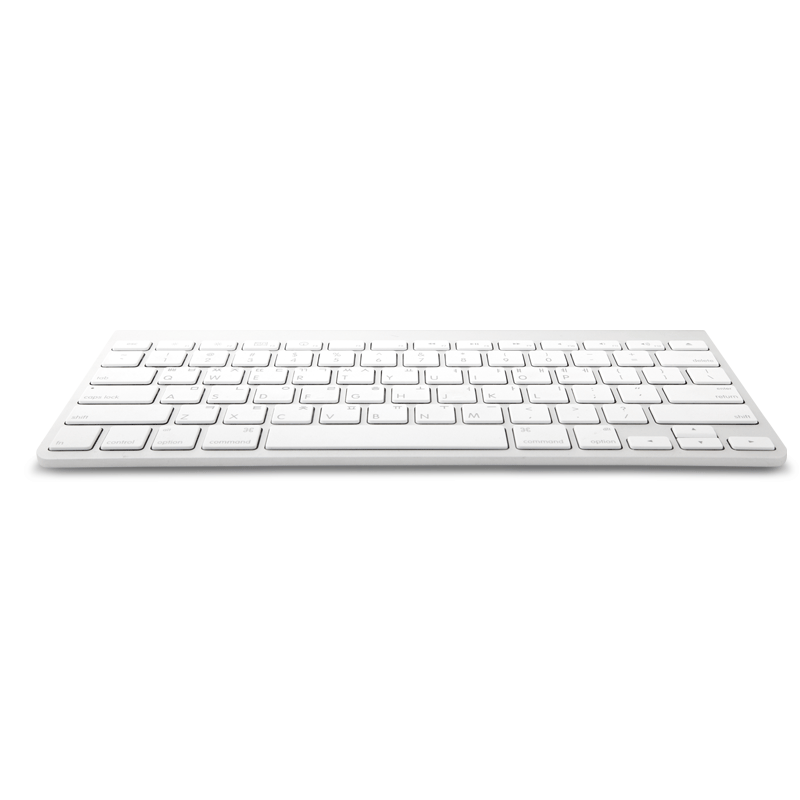 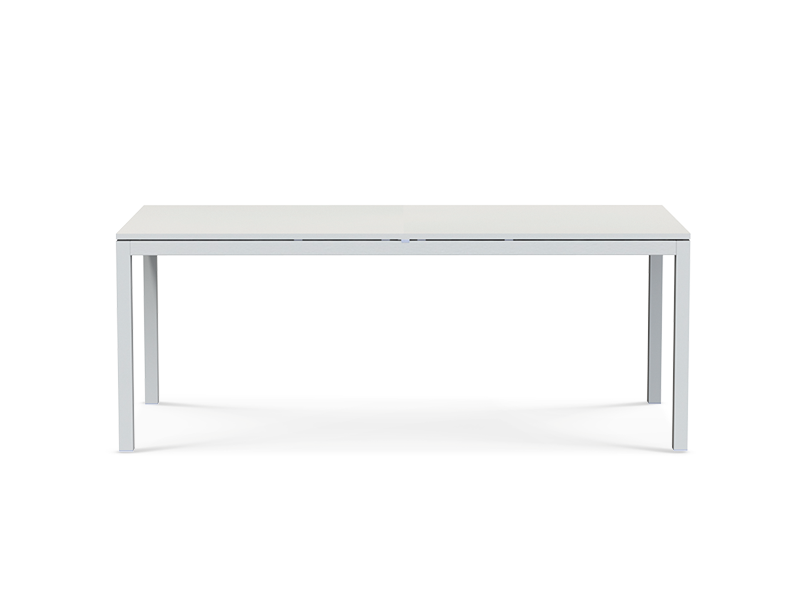 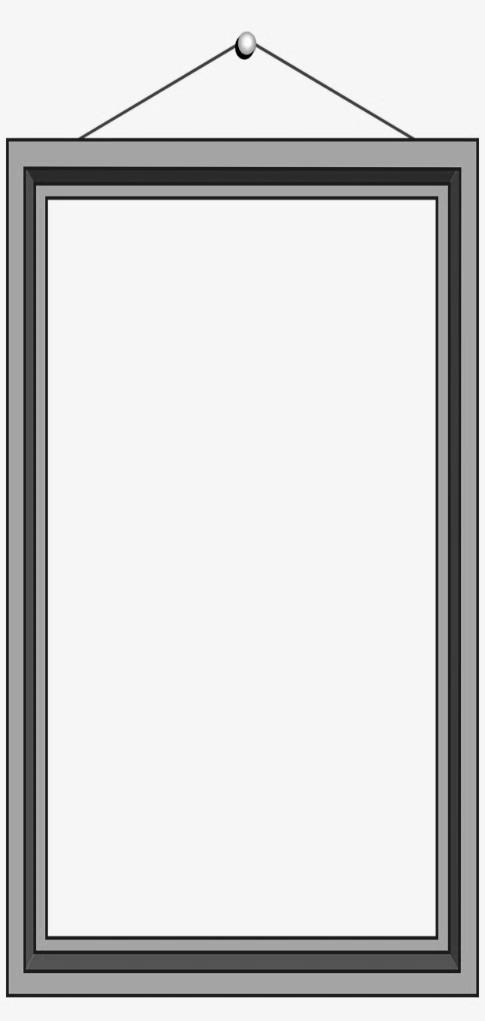 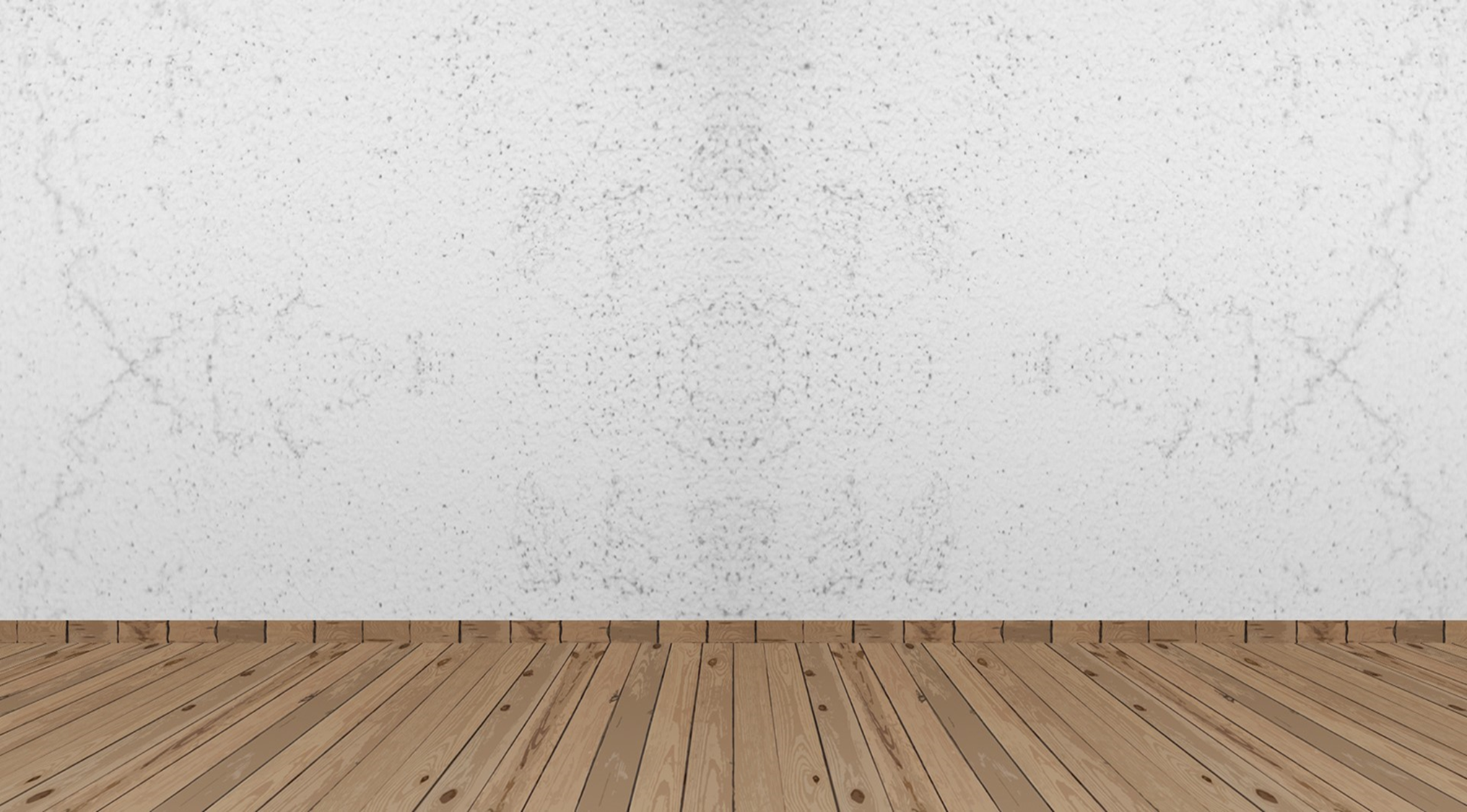 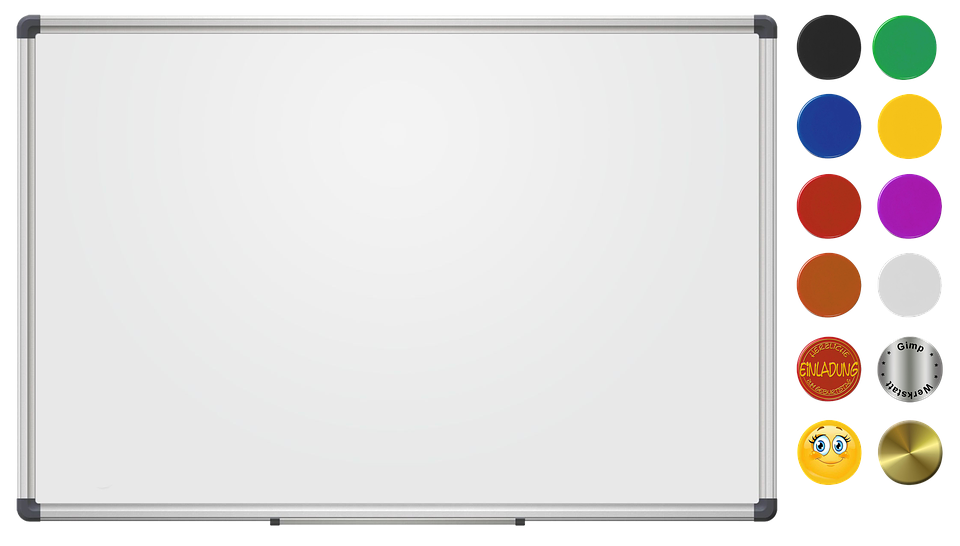 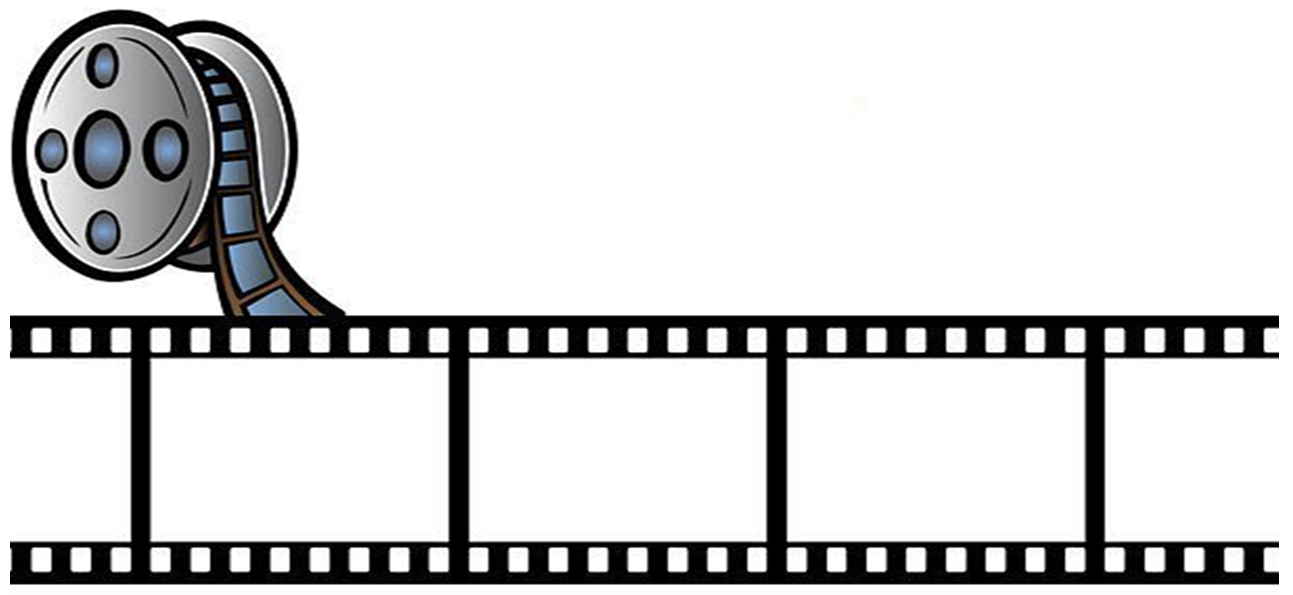 من خلال شريط الذكريات 
لنسترجع ما درسناه خلال الحصة
بطاقة خروج
مثلي بجملة مفيدة تحوي مبتدأ وخبر ؟
من خارج الكتاب
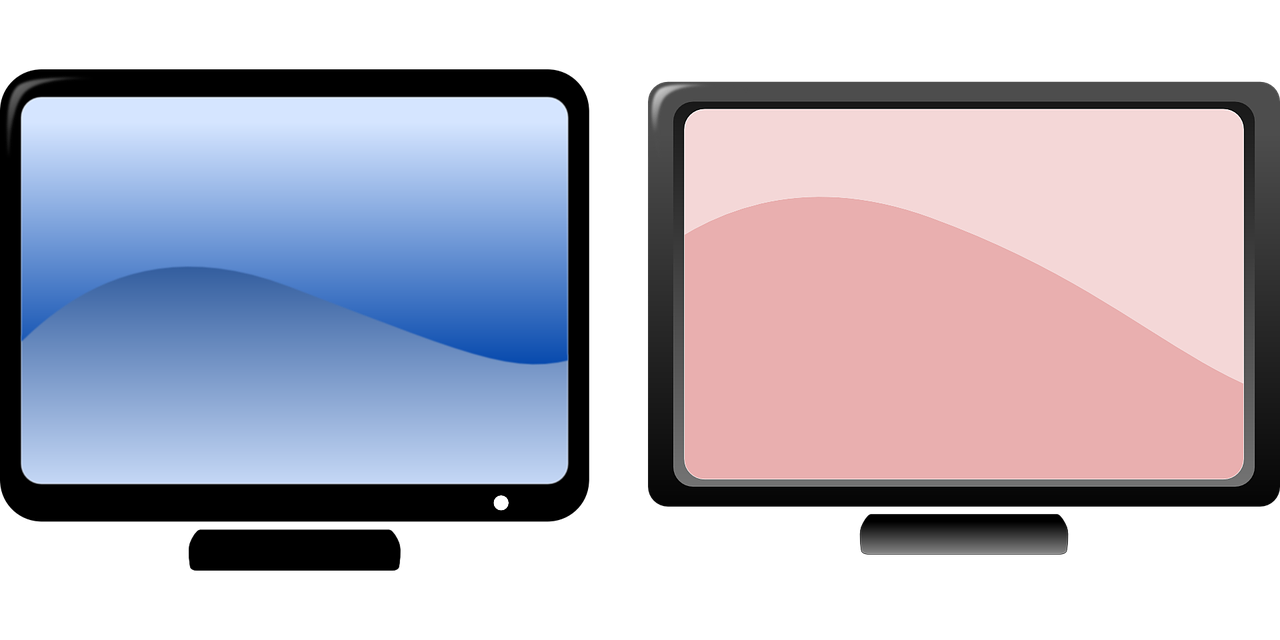 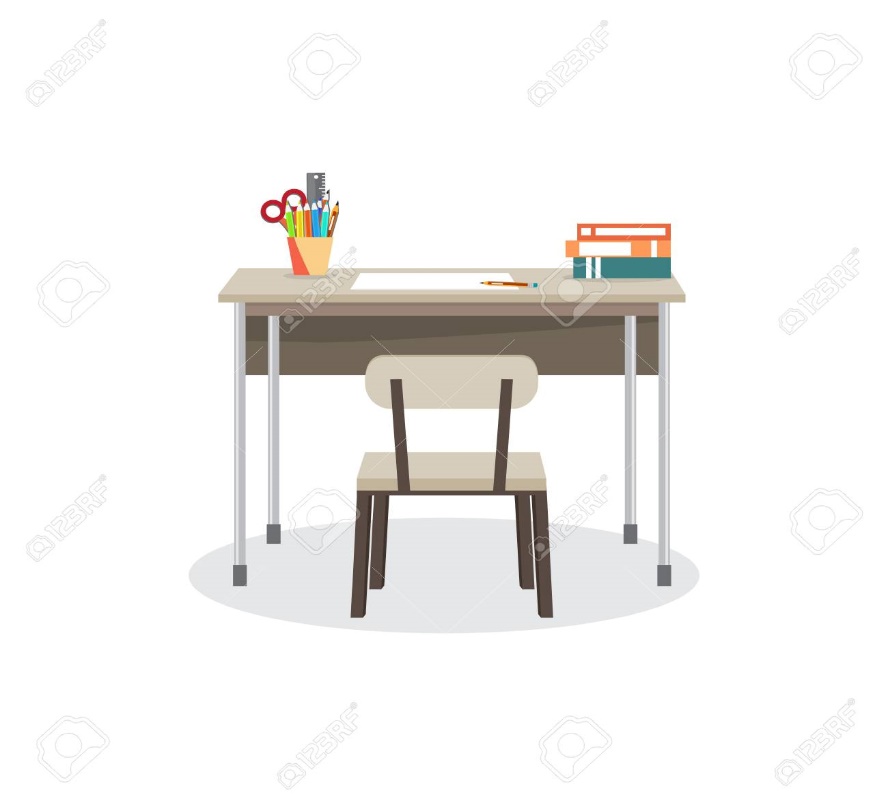 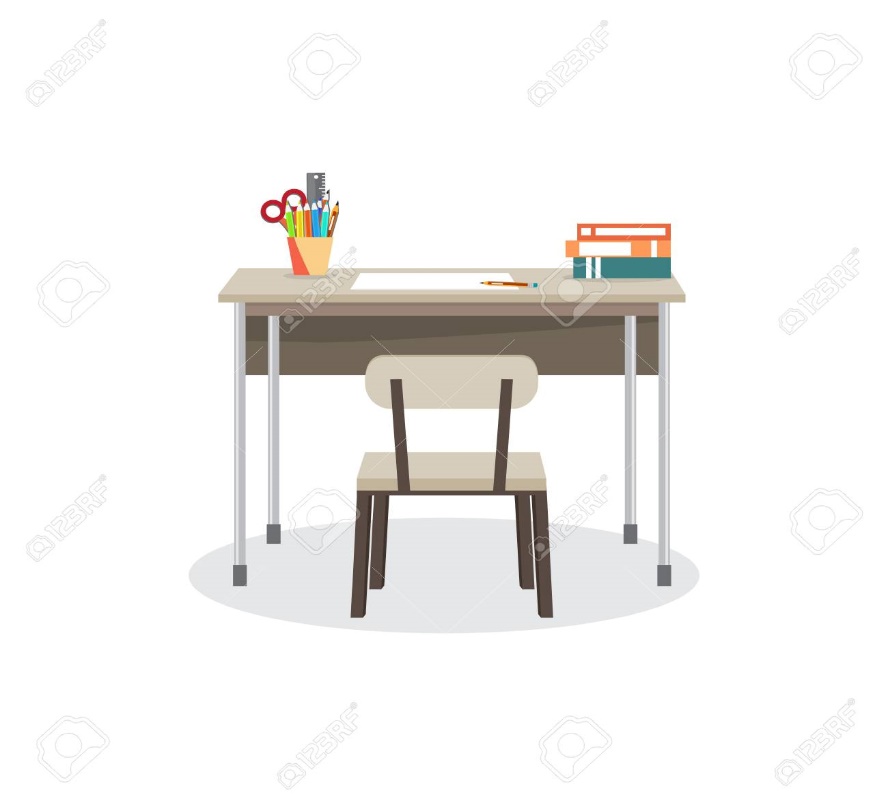 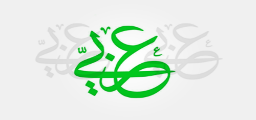 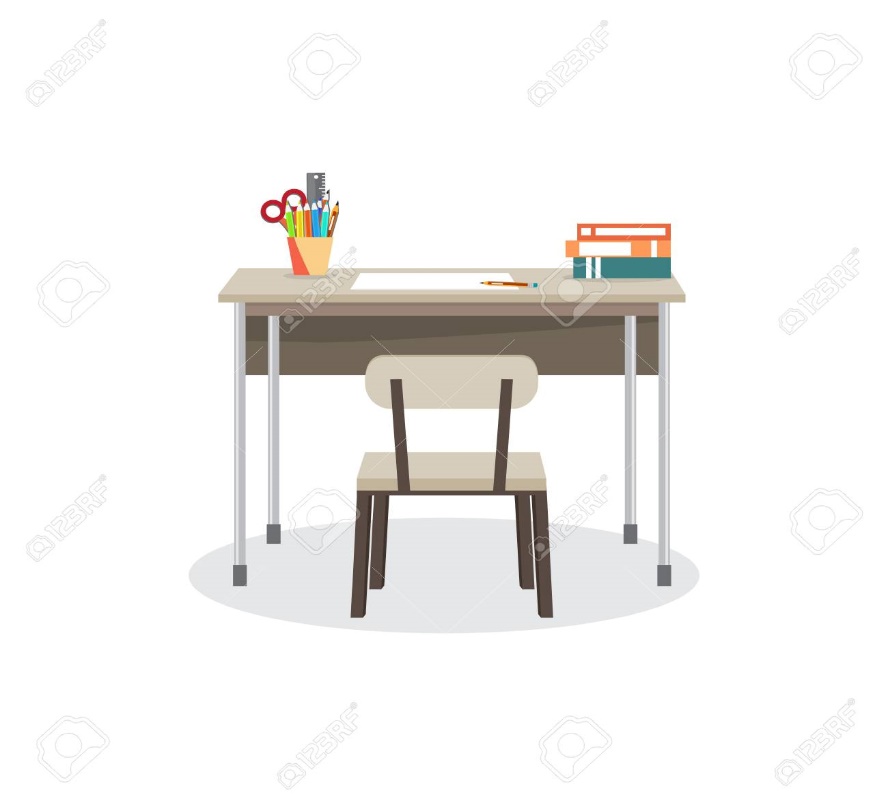 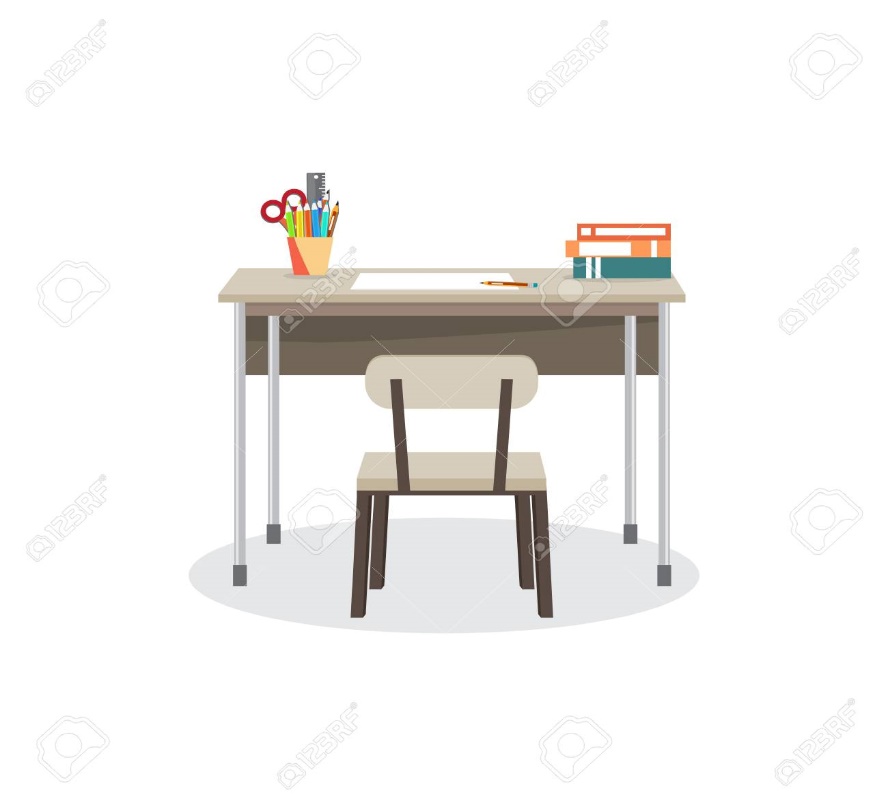 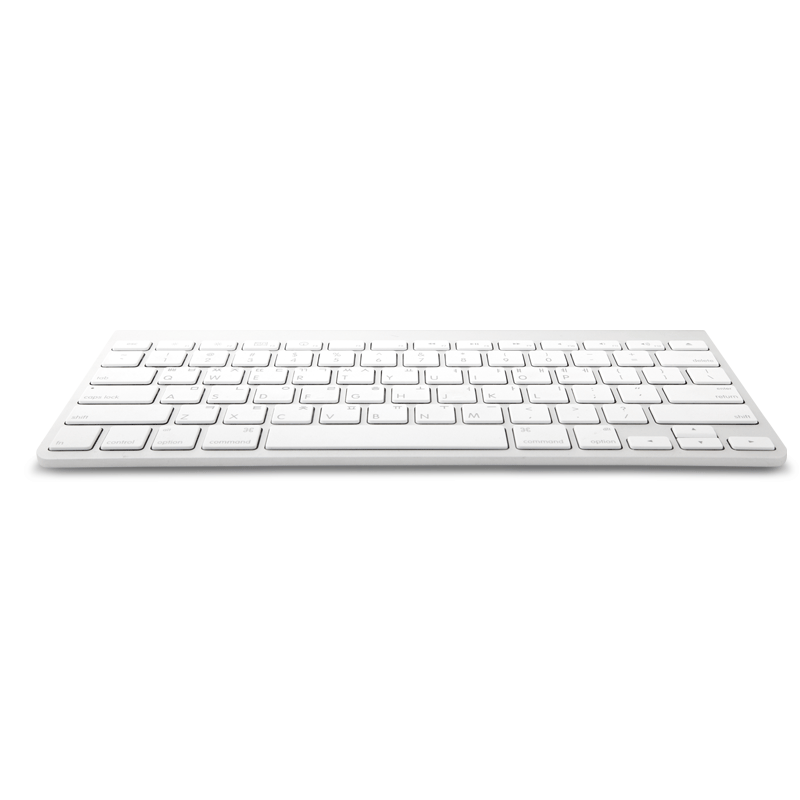 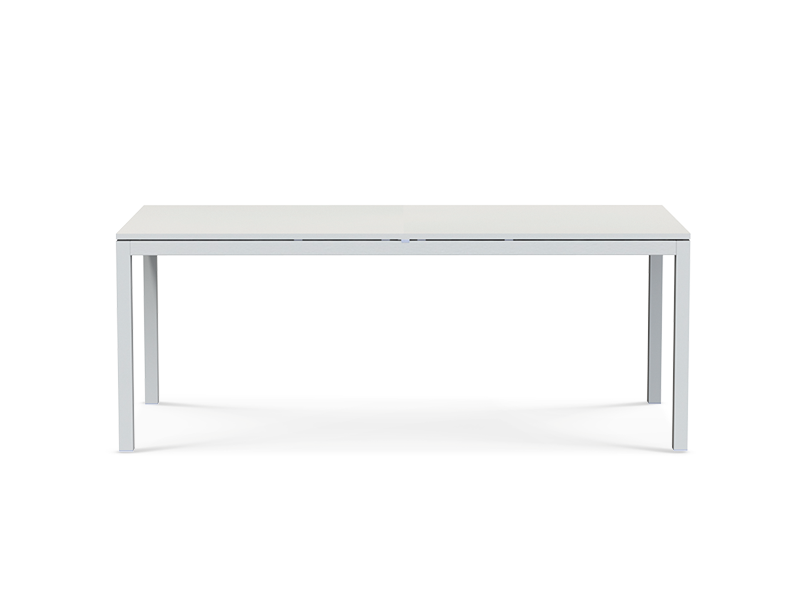 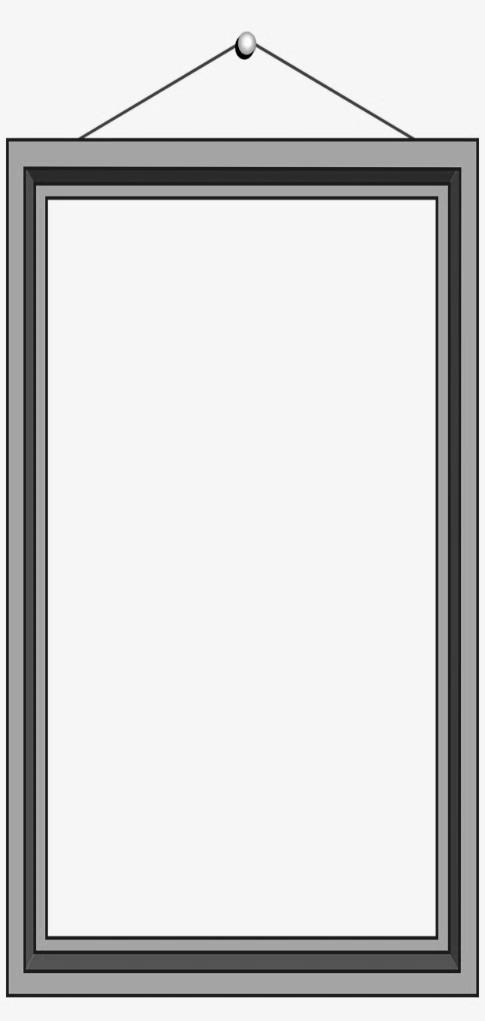 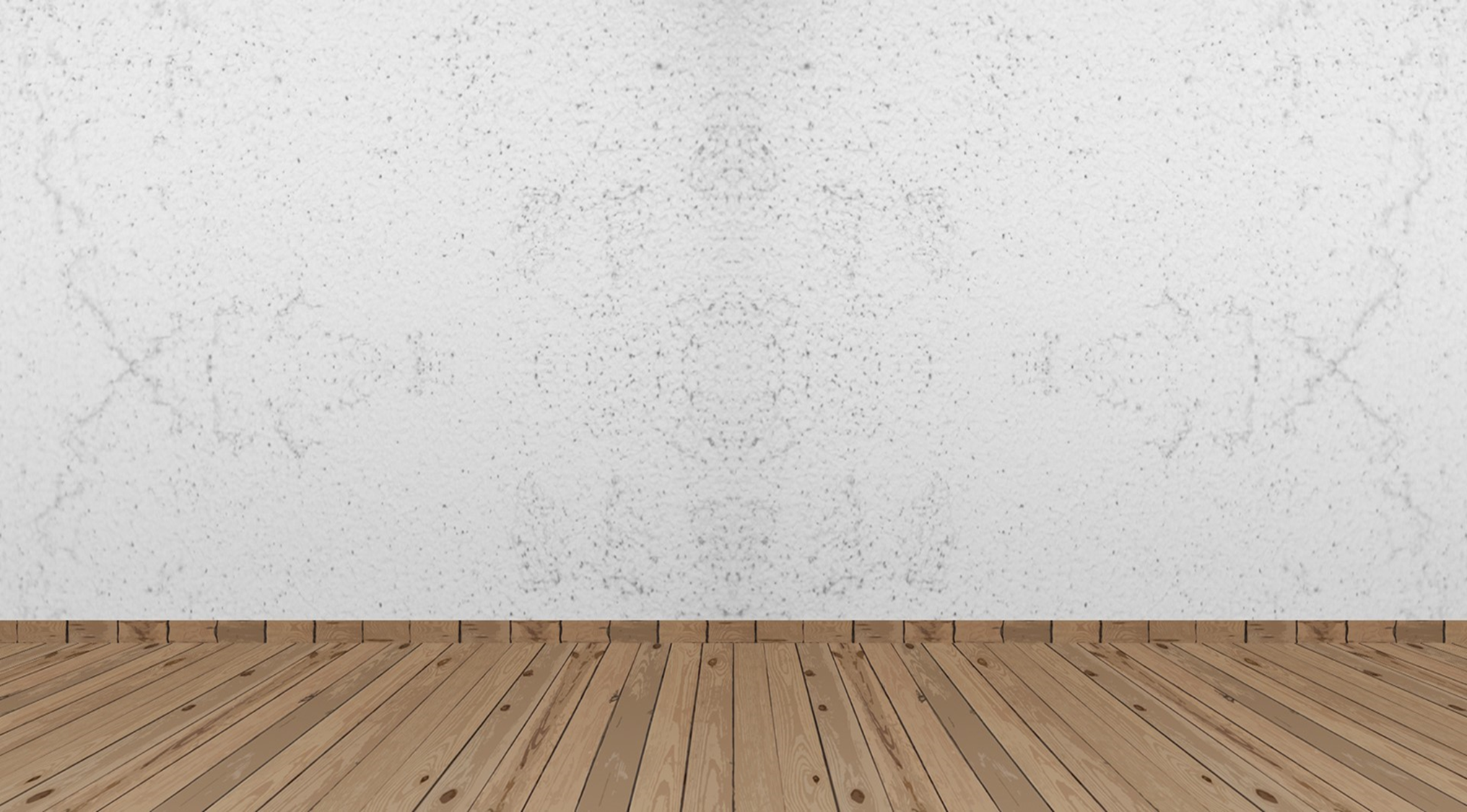 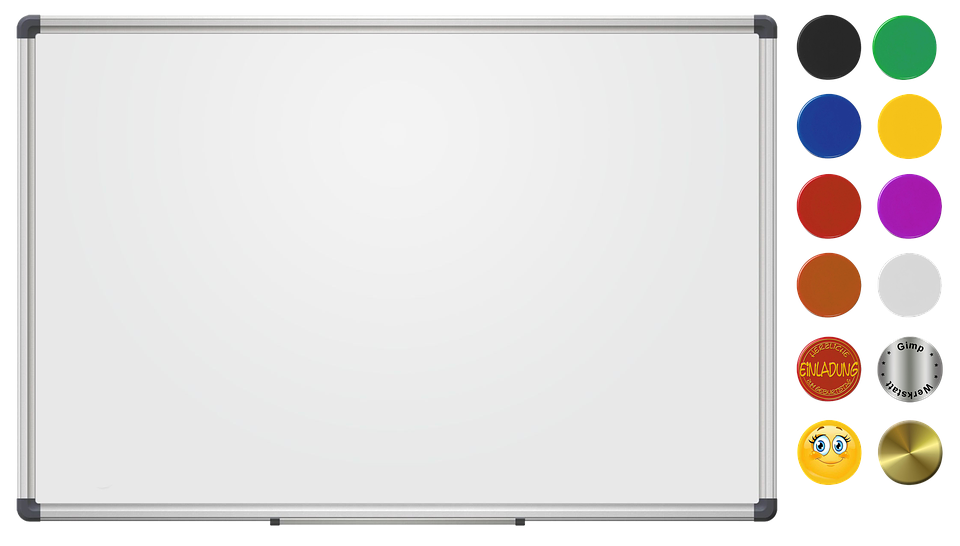 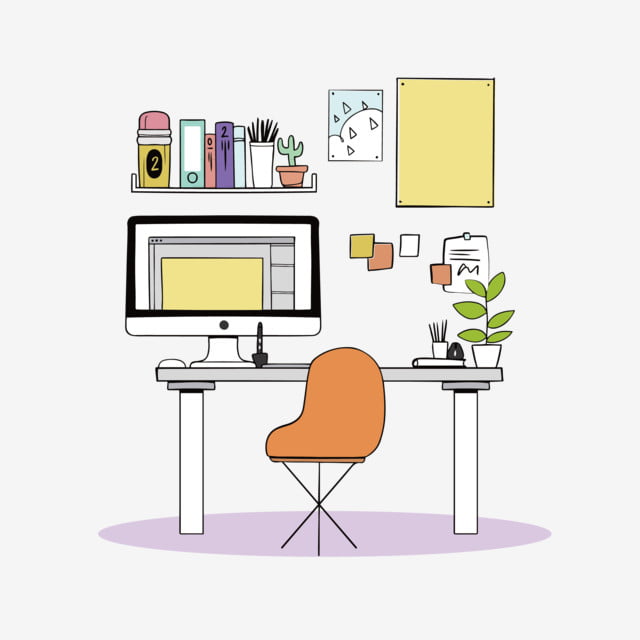 الواجب :
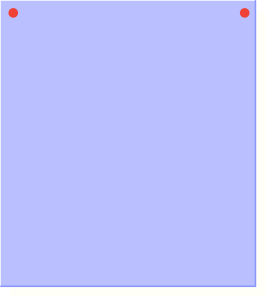 رقم 1 – 2
ص 74
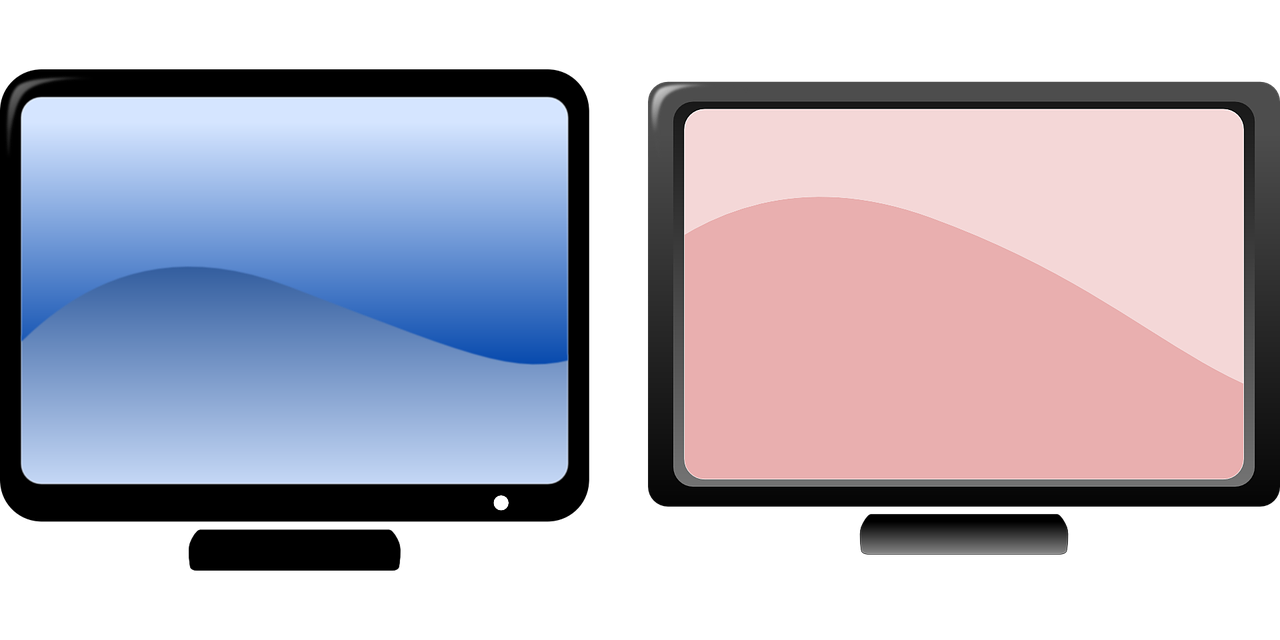 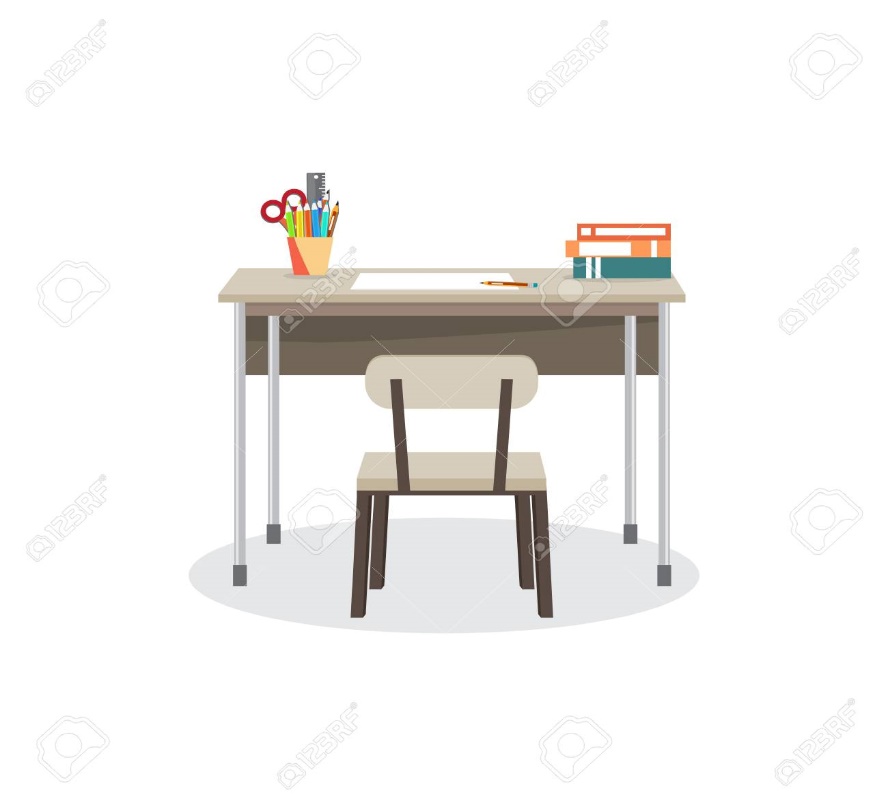 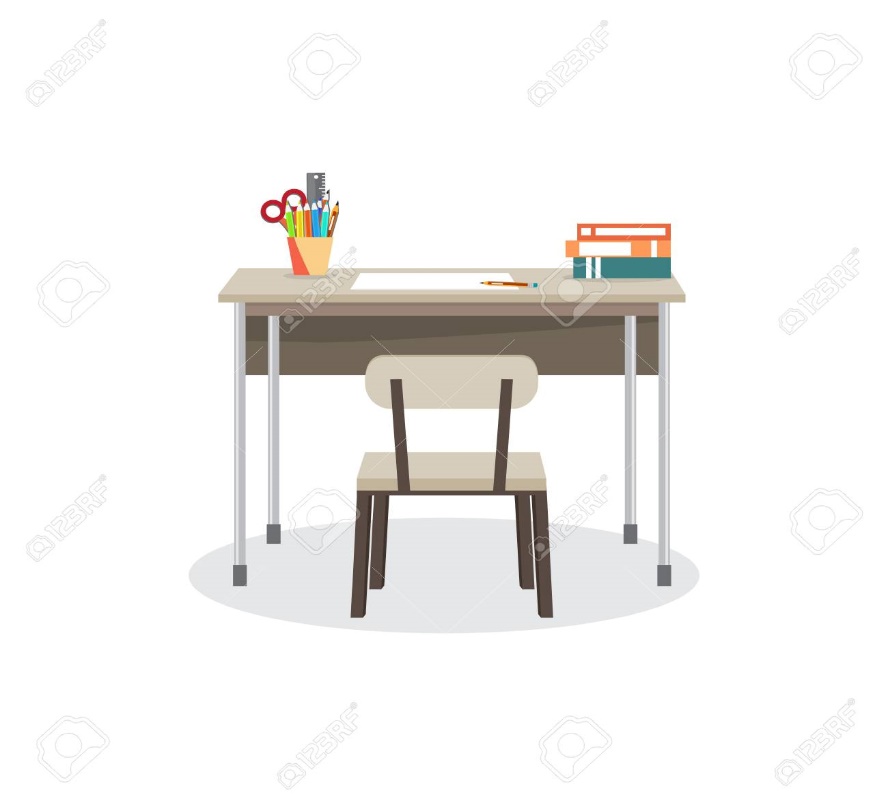 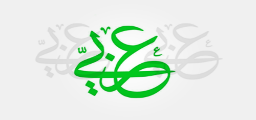 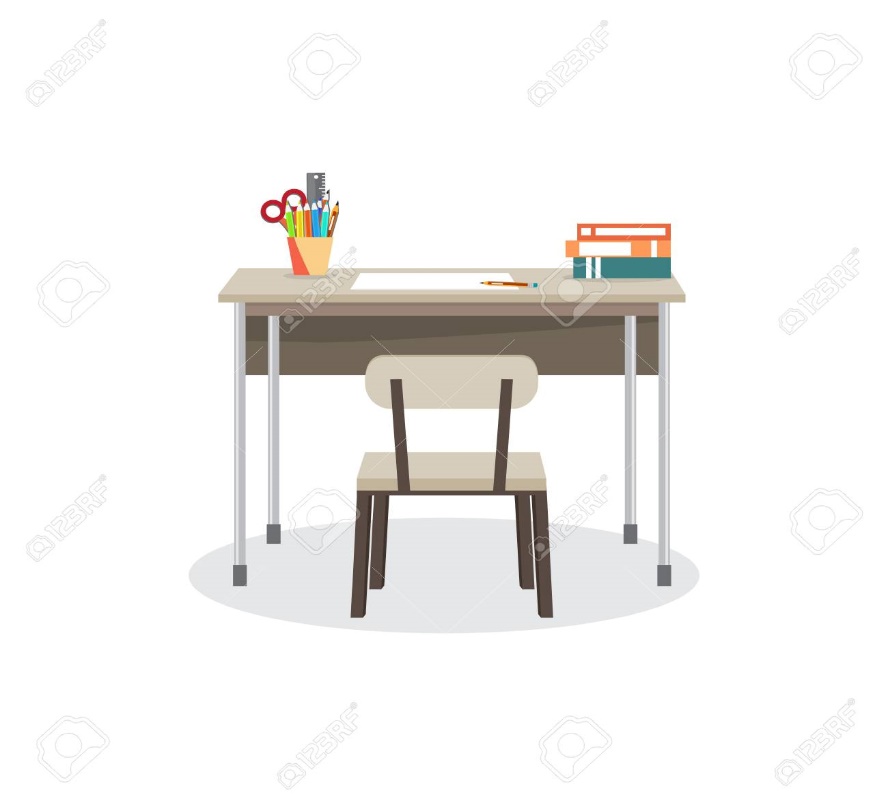 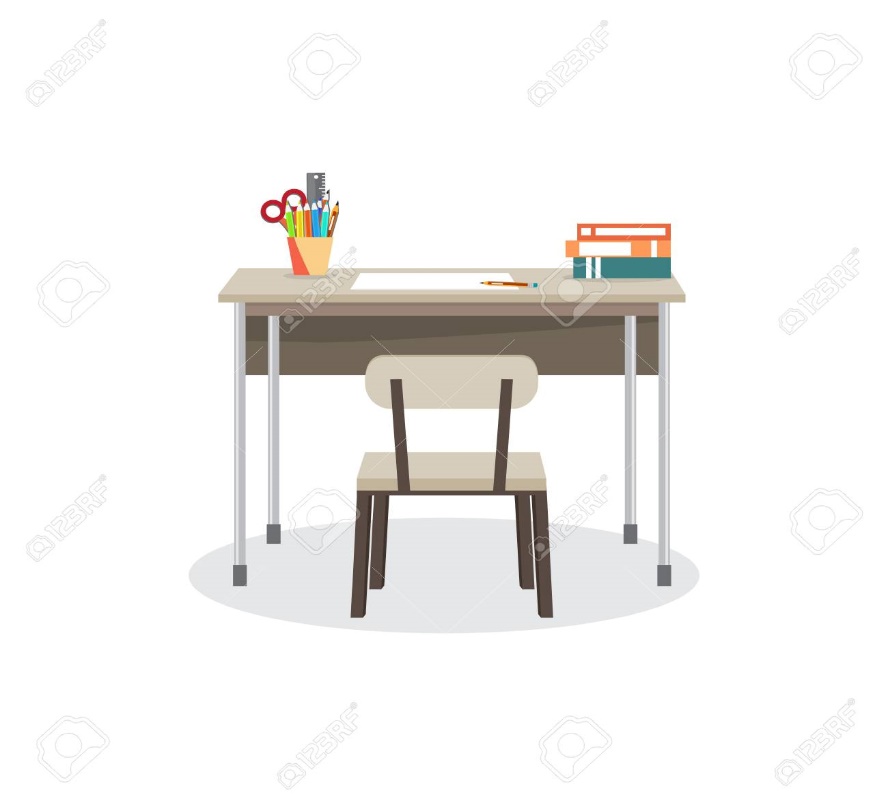 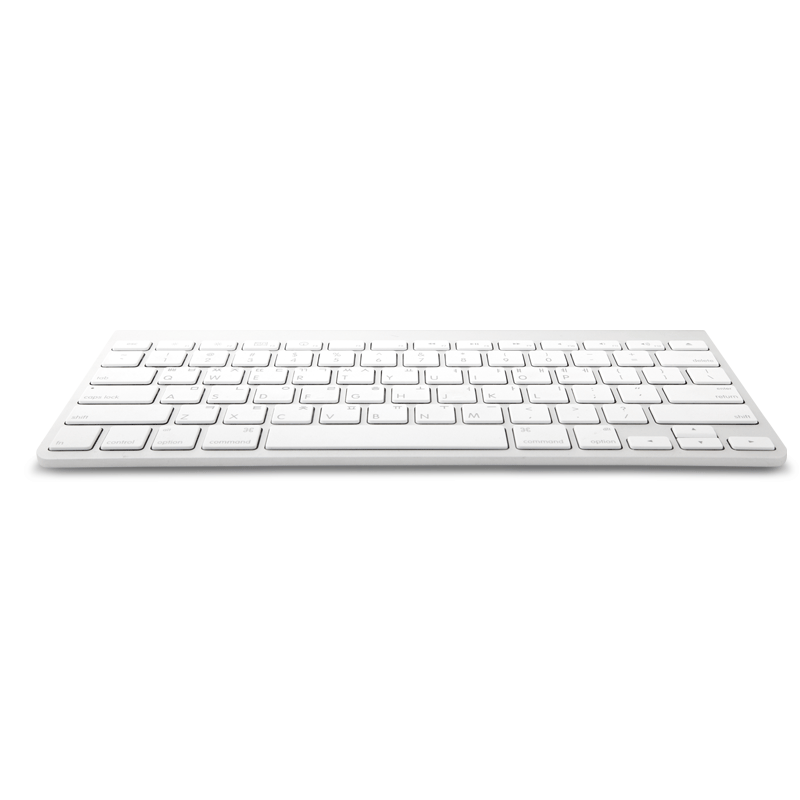 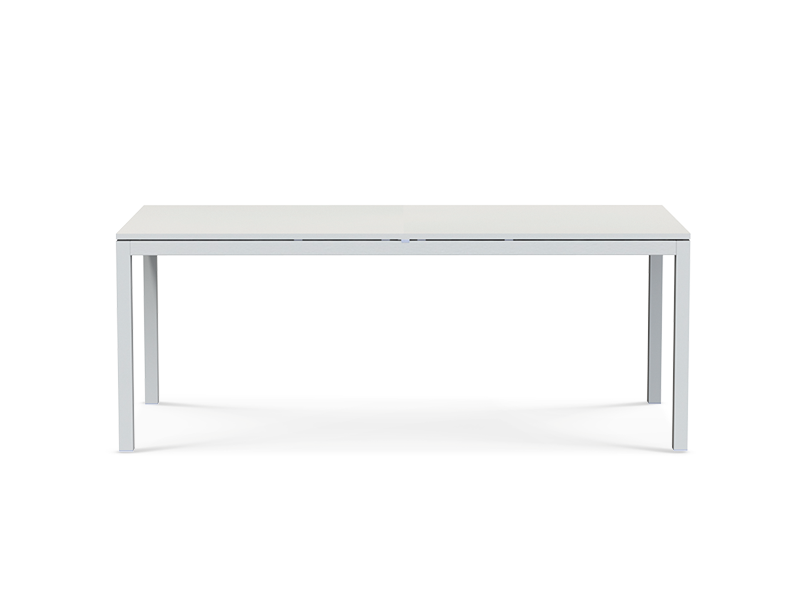